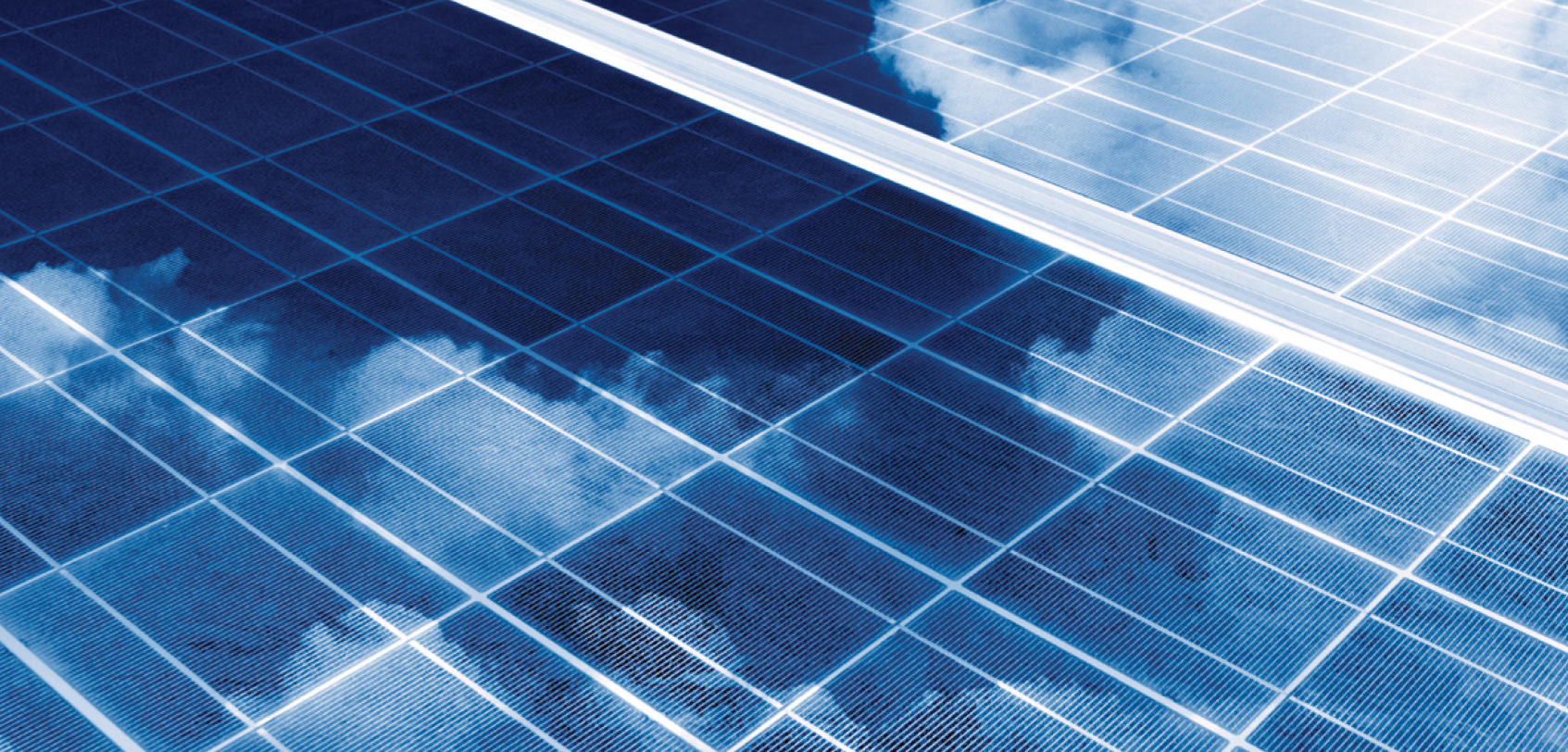 TRENDS 2022 Figures and Tables
Gaëtan Masson, Task 1 Manager, IEA PVPS
29th of September 2022
What is IEA PVPS?
The International Energy Agency (IEA), founded in 1974, is an autonomous body within the framework of the Organization for Economic Cooperation and Development (OECD). ​
The Technology Collaboration Programme was created with a belief that the future of energy security and sustainability starts with global collaboration. The programme is made up of thousands of experts across government, academia, and industry dedicated to advancing common research and the application of specific energy technologies.
The IEA Photovoltaic Power Systems Programme (PVPS) is one of ​the Technology Collaboration Programme established within the ​International Energy Agency in 1993​
32 members - 27 countries, European Commission, 4 associations​
“To enhance the international collaborative efforts which facilitate the role of photovoltaic solar energy as a cornerstone in the transition to sustainable energy systems”
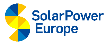 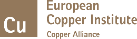 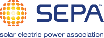 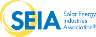 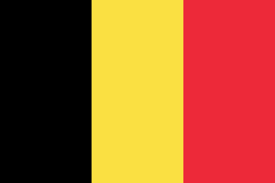 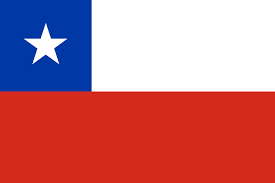 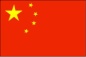 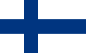 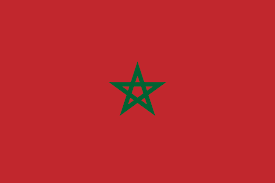 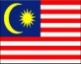 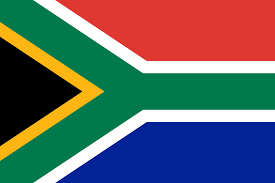 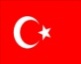 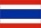 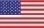 Disclaimer
Data for non-IEA PVPS countries are provided by official contacts or experts in the relevant countries. 
Data are valid at the date of publication and should be considered as estimates in several countries due to the publication date.
Please mention our references if you use these figures.
EVOLUTION OF CUMULATIVE PV INSTALLATIONS
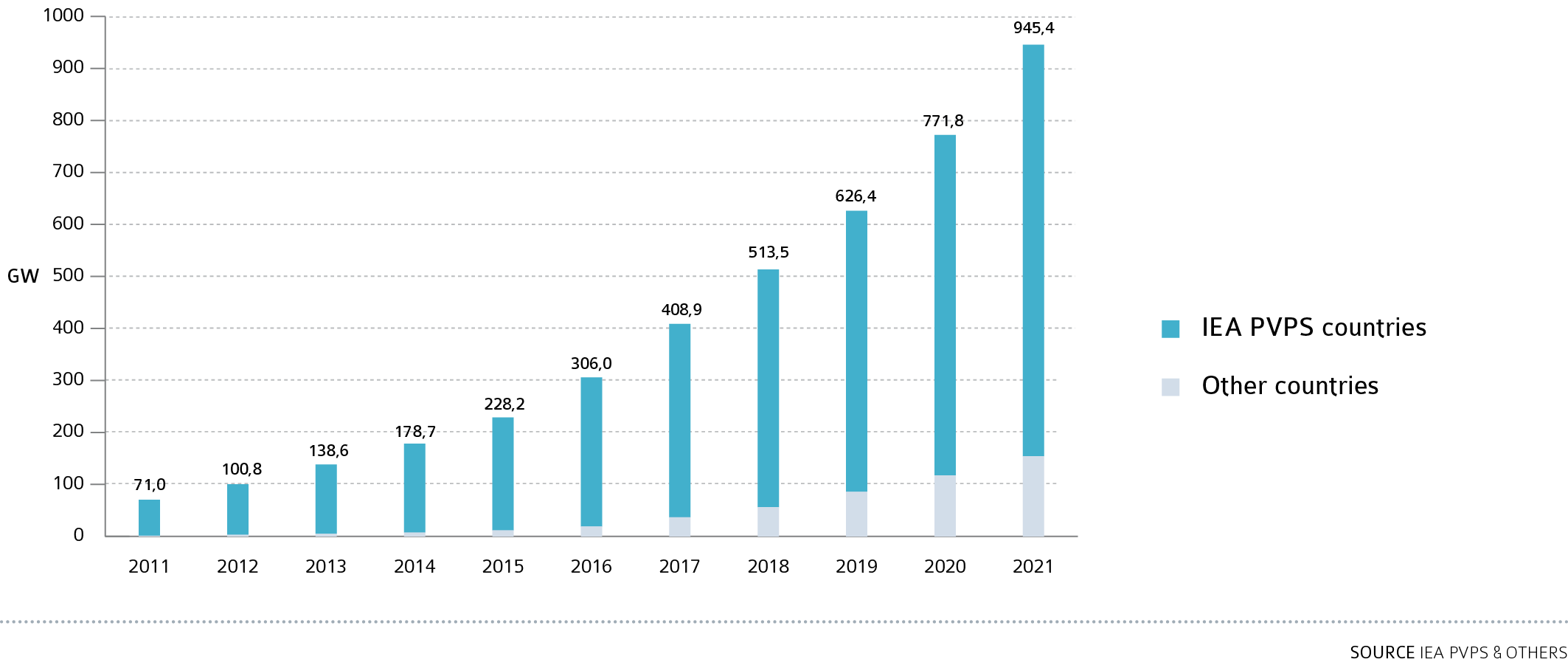 PV PENETRATION PER CAPITA IN 2021
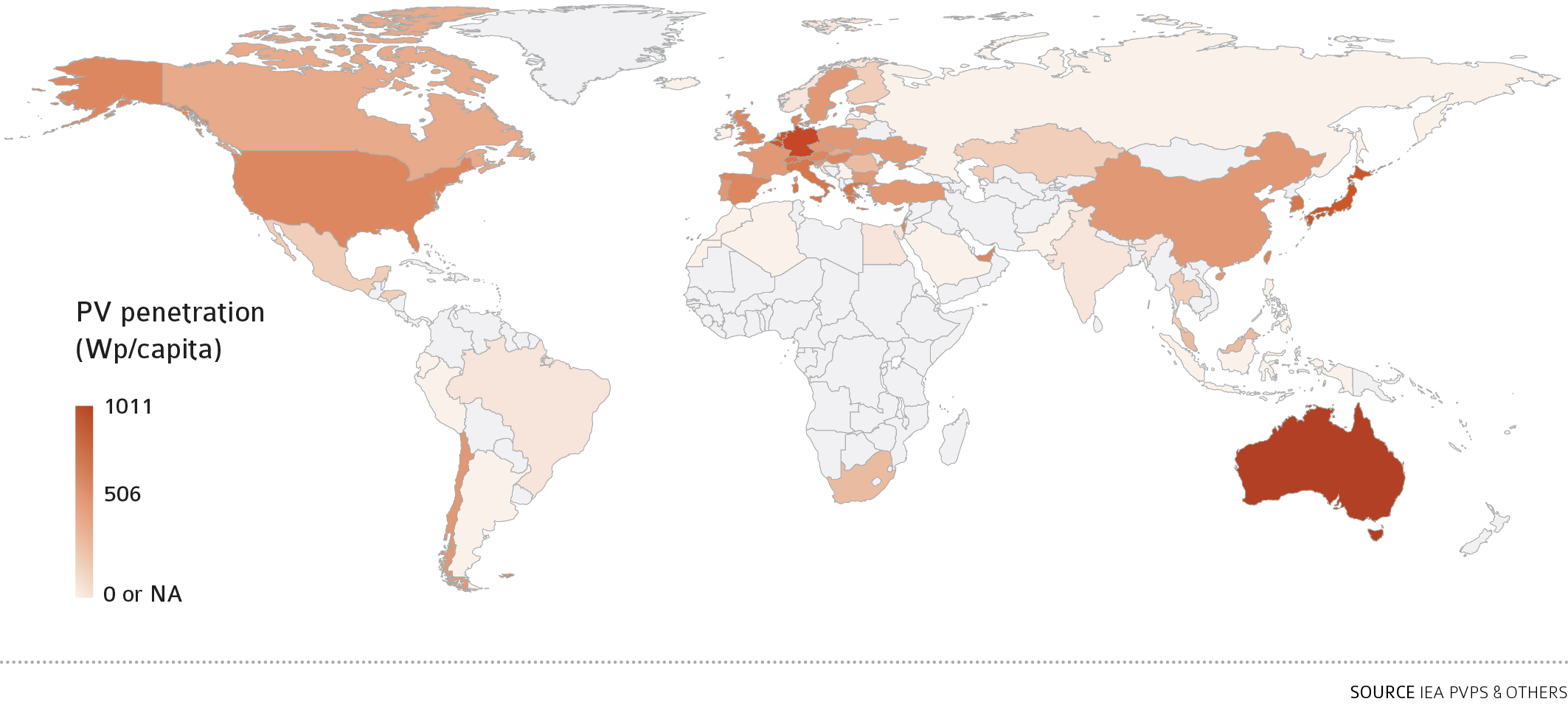 EVOLUTION OF ANNUAL PV INSTALLATIONS
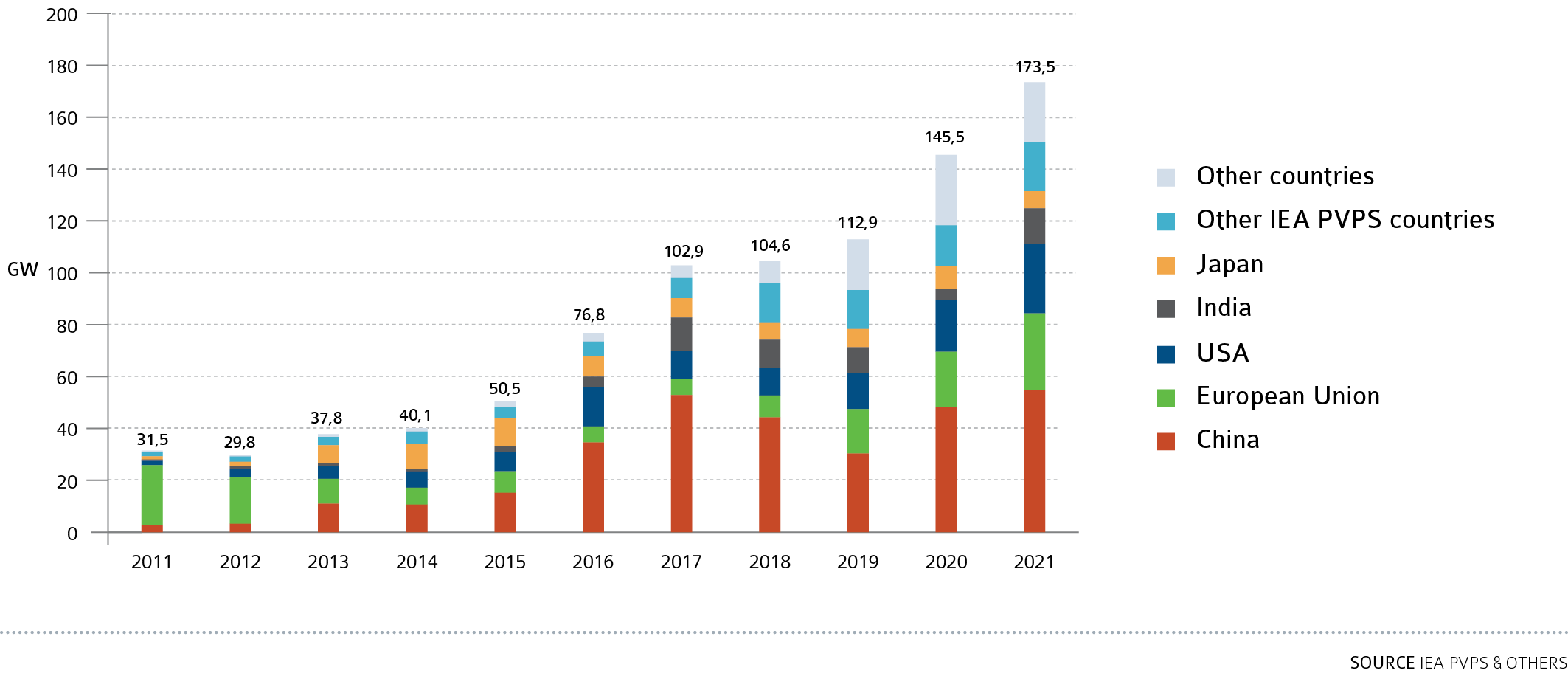 EVOLUTION OF MARKET SHARE OF TOP COUNTRIES
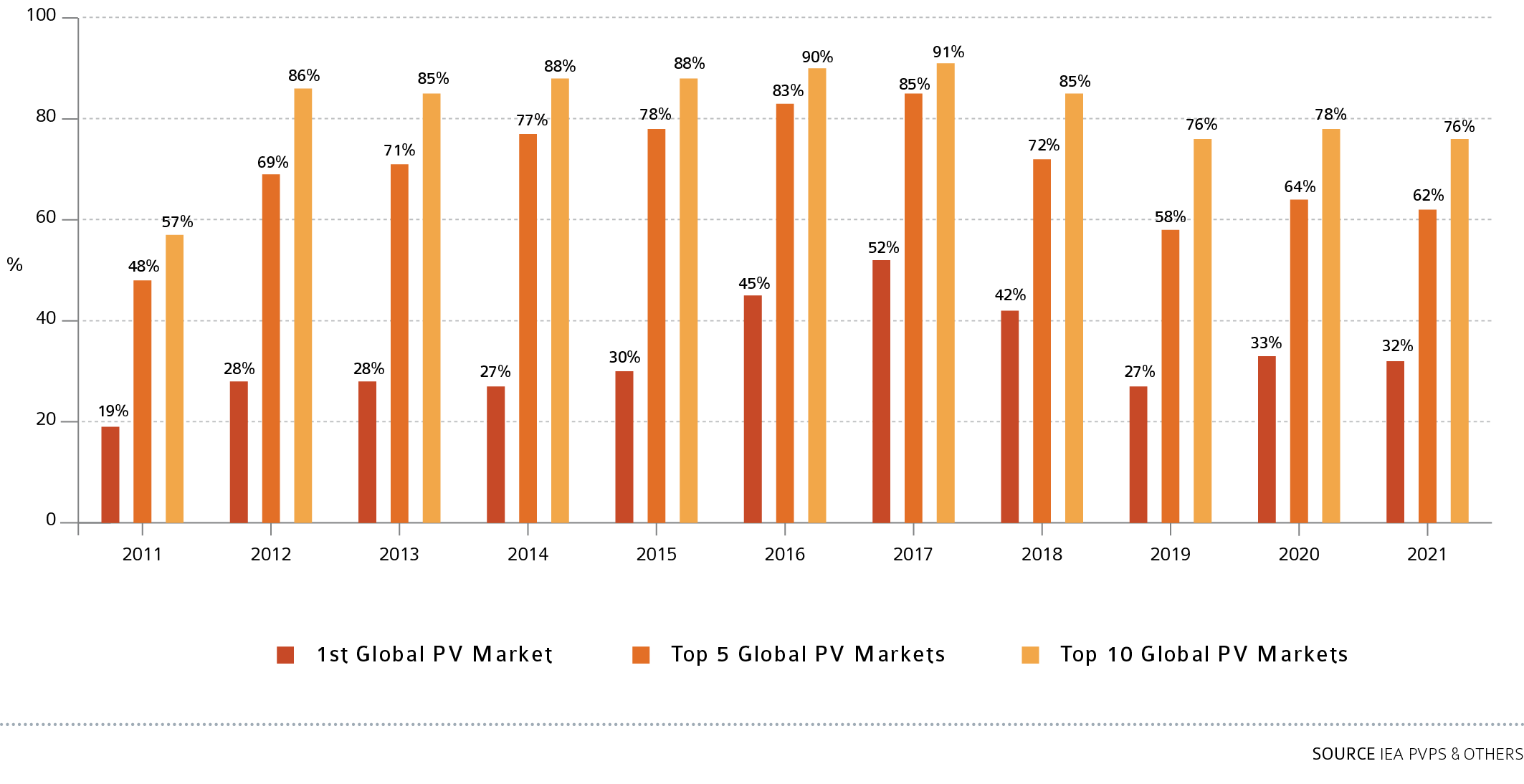 GLOBAL PV MARKET IN 2021
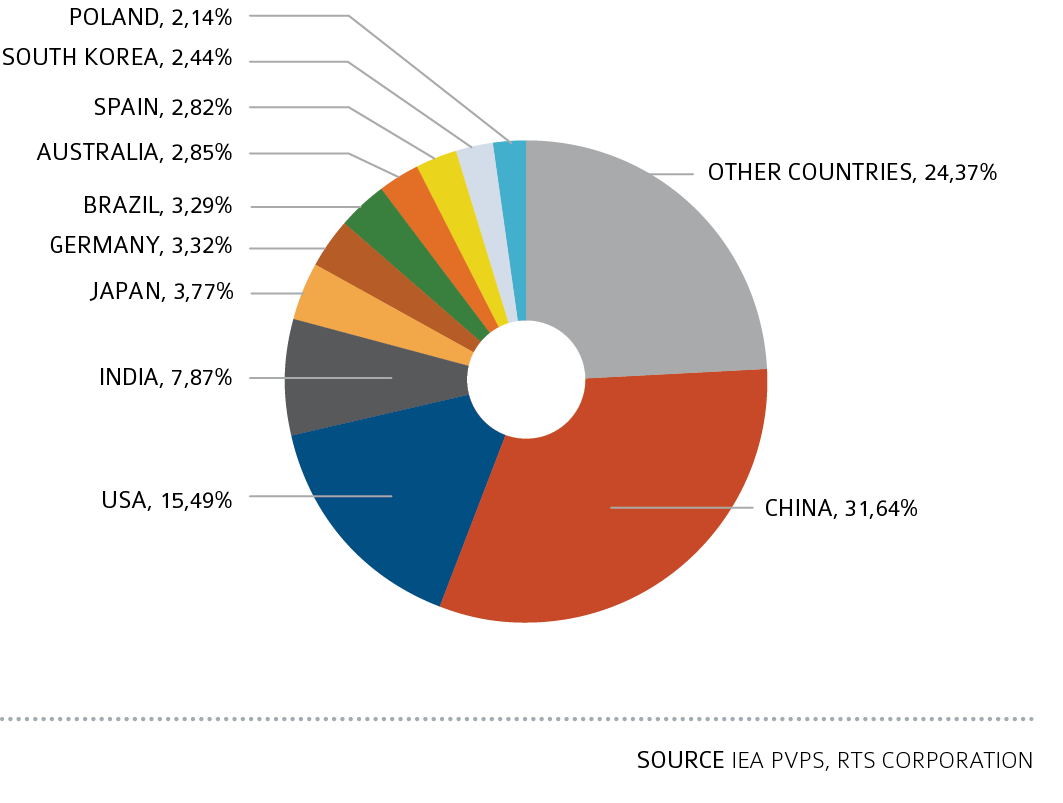 CUMULATIVE PV CAPACITY END 2021
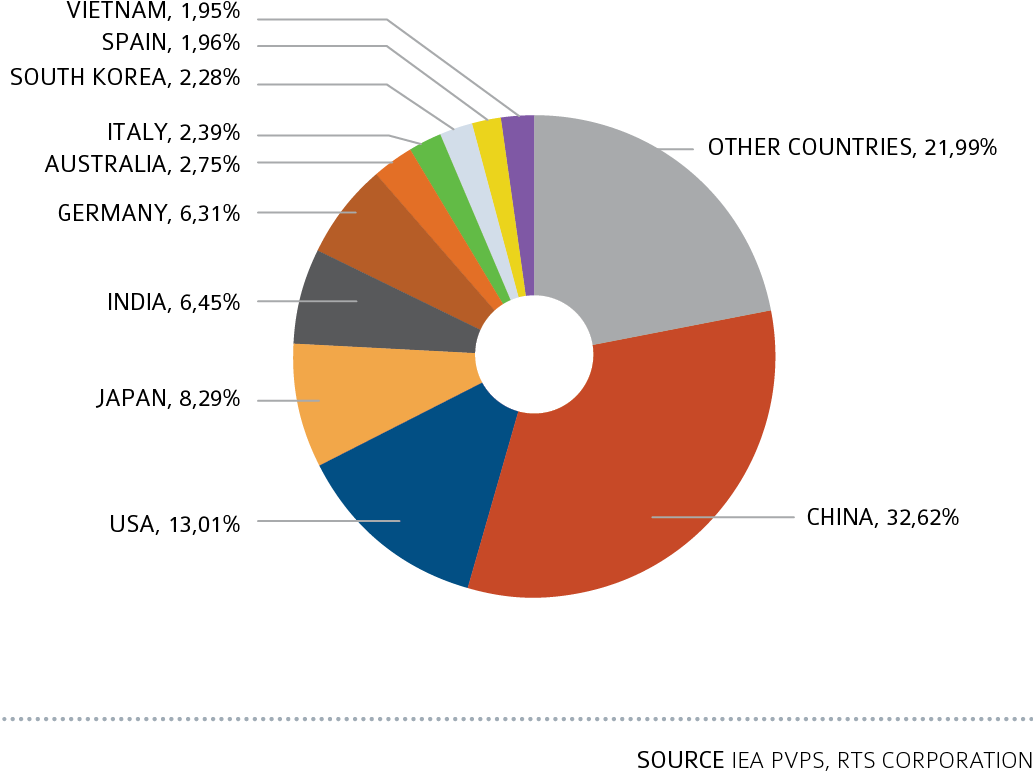 EVOLUTION OF REGIONAL PV INSTALLATIONS
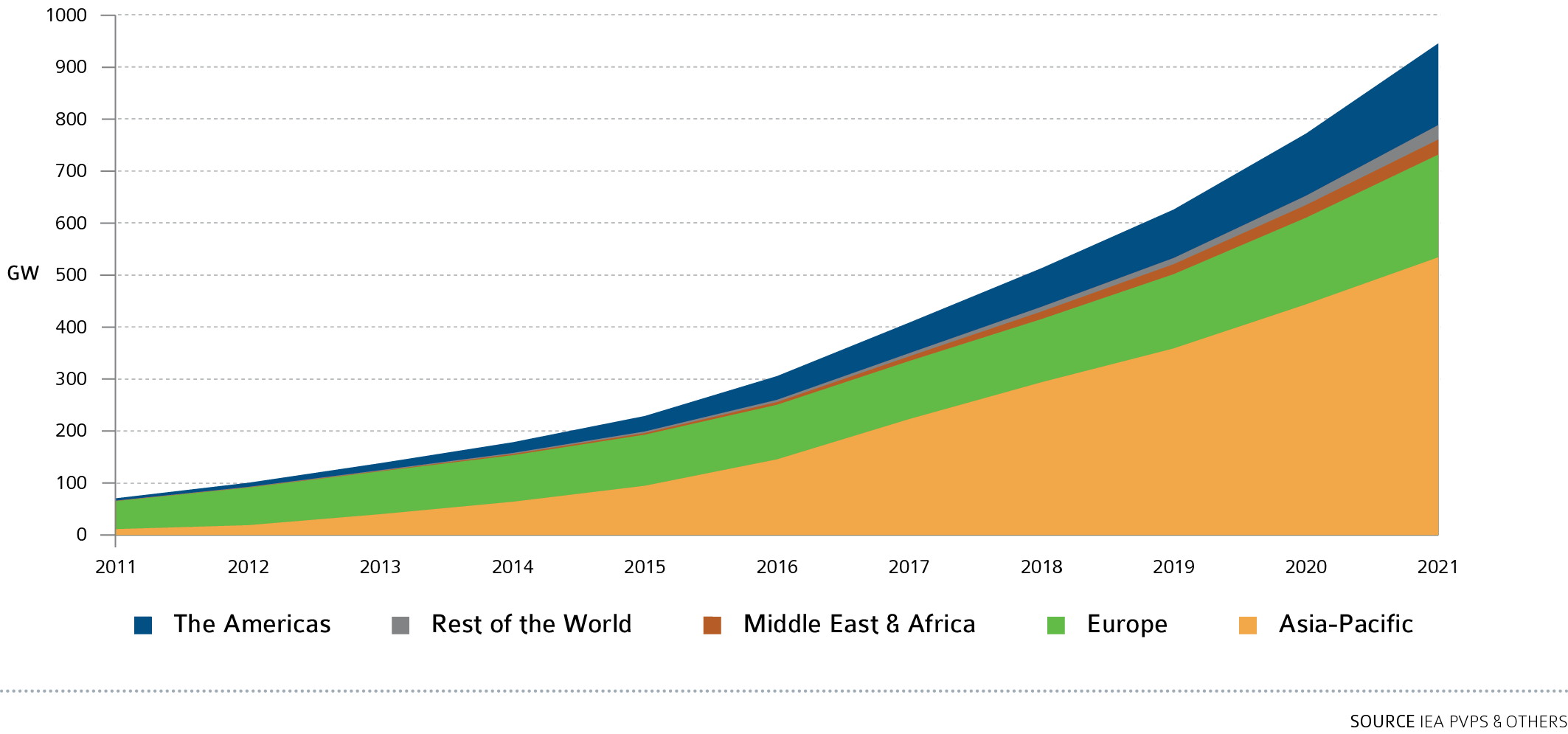 2018-2021 GROWTH PER REGION
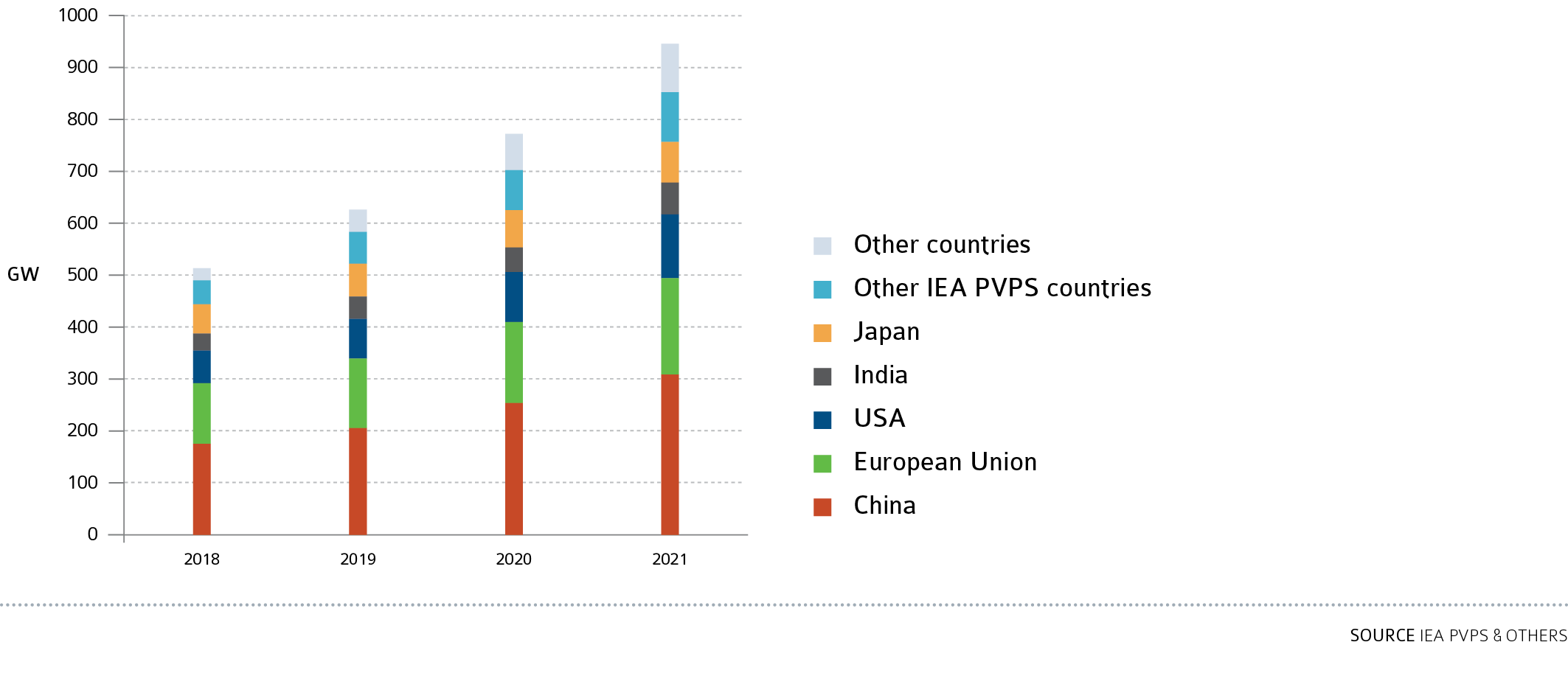 CENTRALIZED PV INSTALLED CAPACITY PER REGION 2021
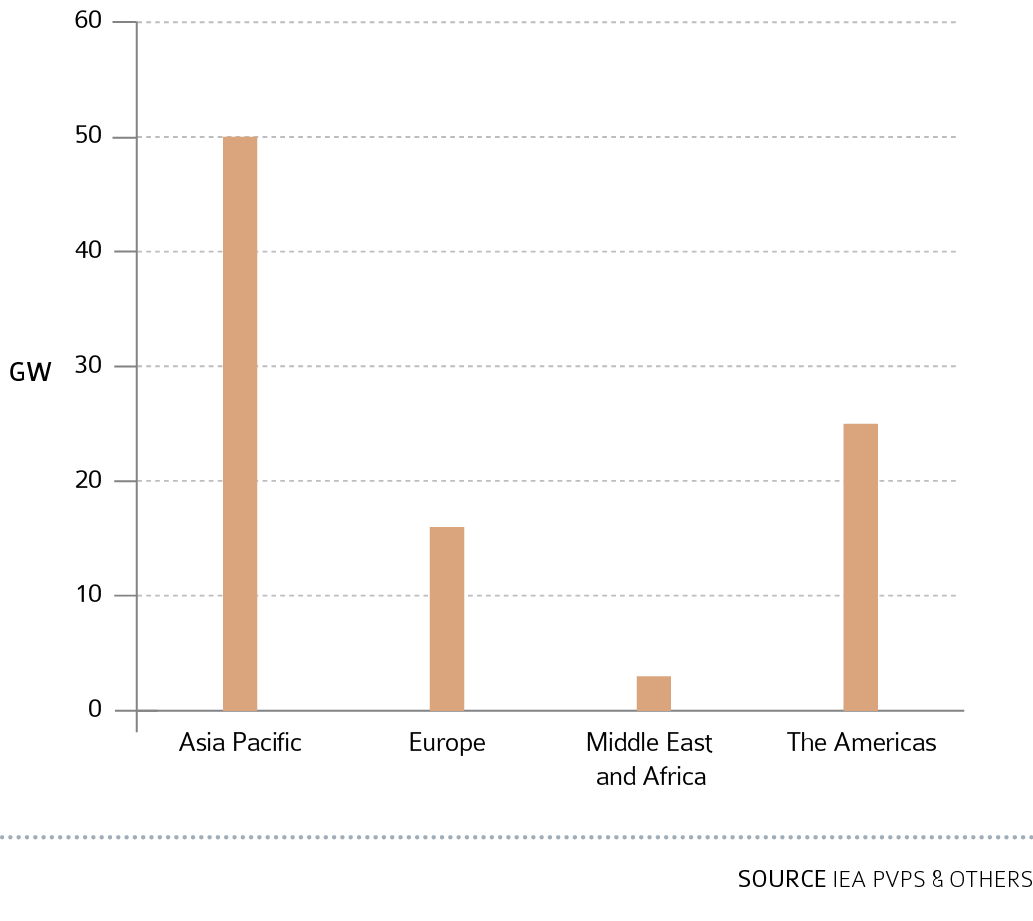 CENTRALIZED PV CUMULATIVE INSTALLED CAPACITY PER REGION 2021
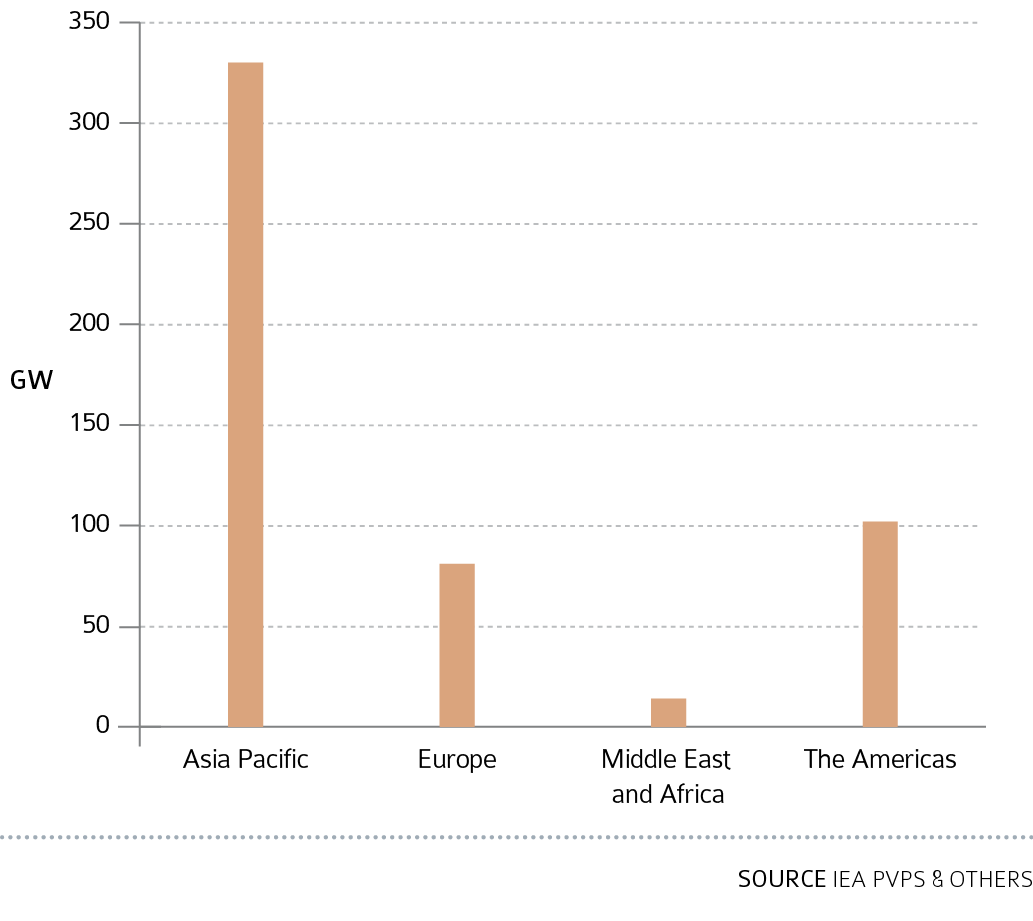 DISTRIBUTED PV INSTALLED CAPACITY PER REGION 2021
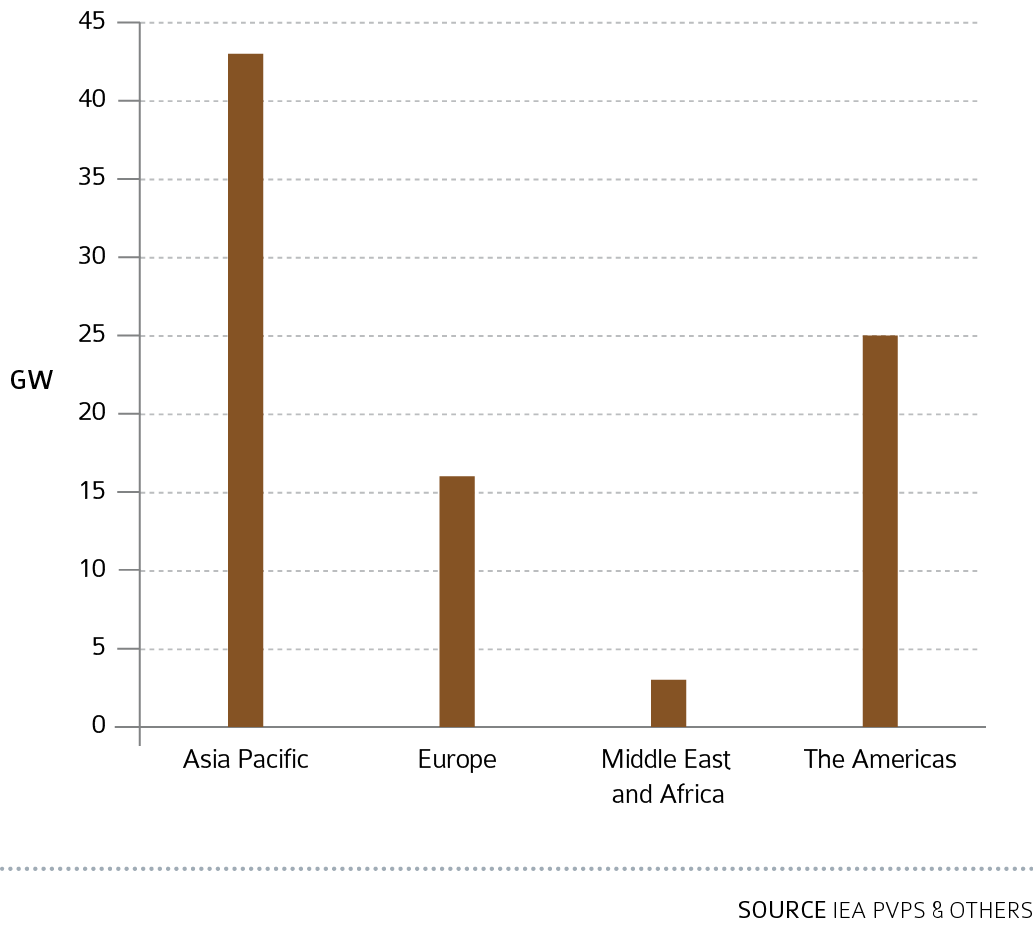 DISTRIBUTED PV CUMULATIVE INSTALLED CAPACITY PER REGION 2021
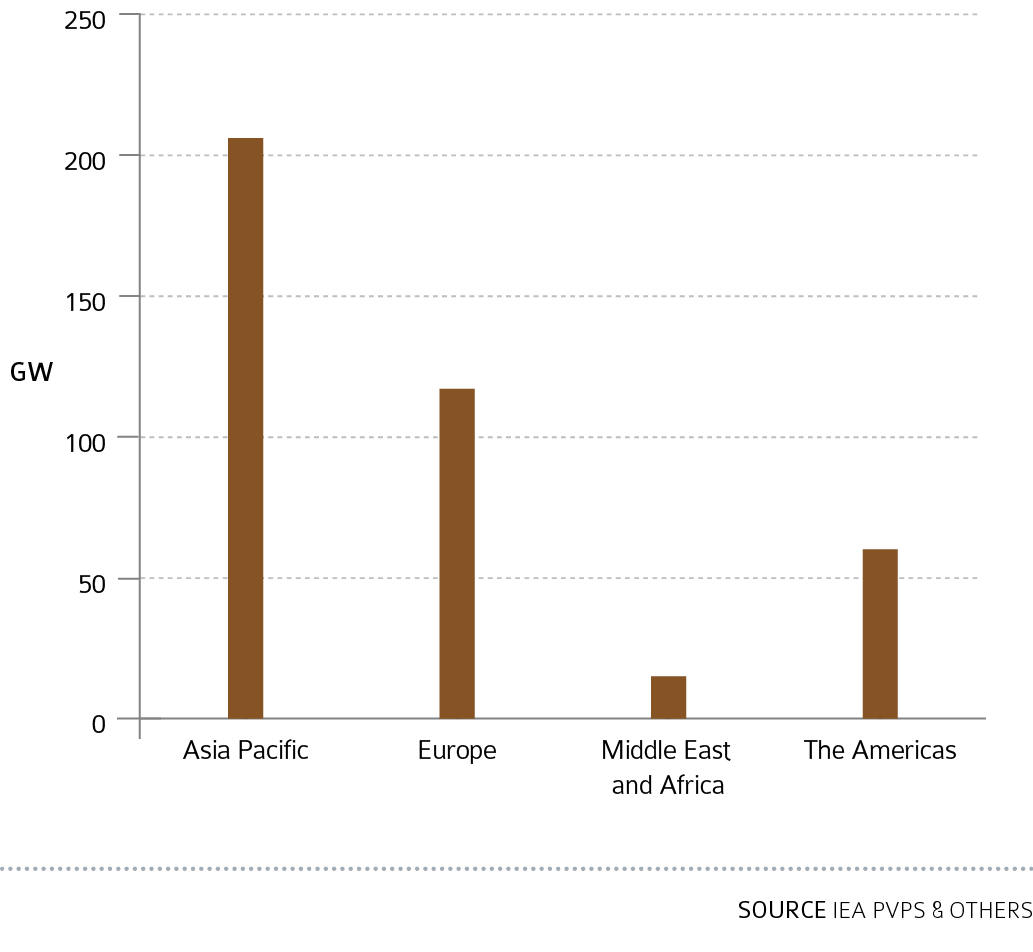 ANNUAL SHARE OF CENTRALIZED AND DISTRIBUTED GRID-Connected Installations 2011 – 2021
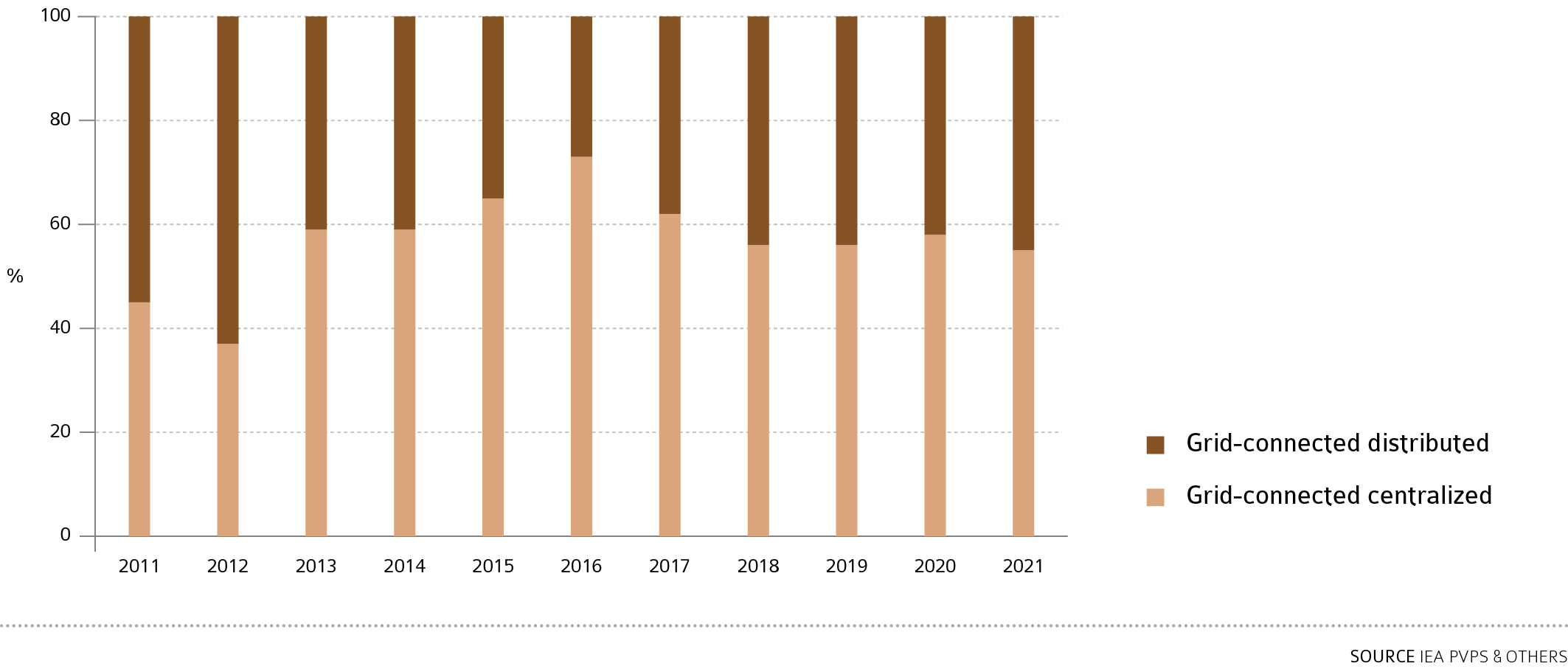 CUMULATIVE SHARE OF GRID CONNECTED PV INSTALLATIONS 2011 – 2021
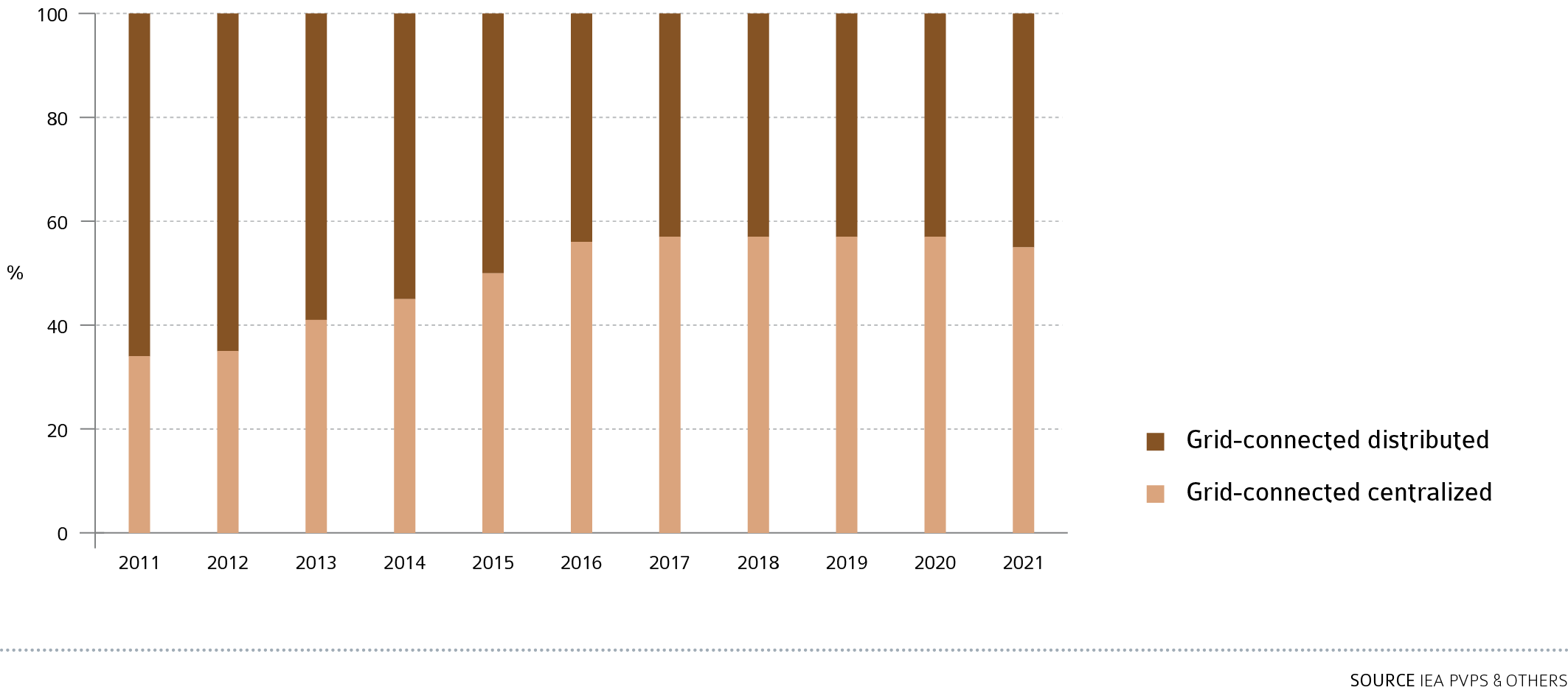 ANNUAL GRID-CONNECTED CENTRALIZED AND DISTRIBUTED PV Installations BY REGION IN 2021
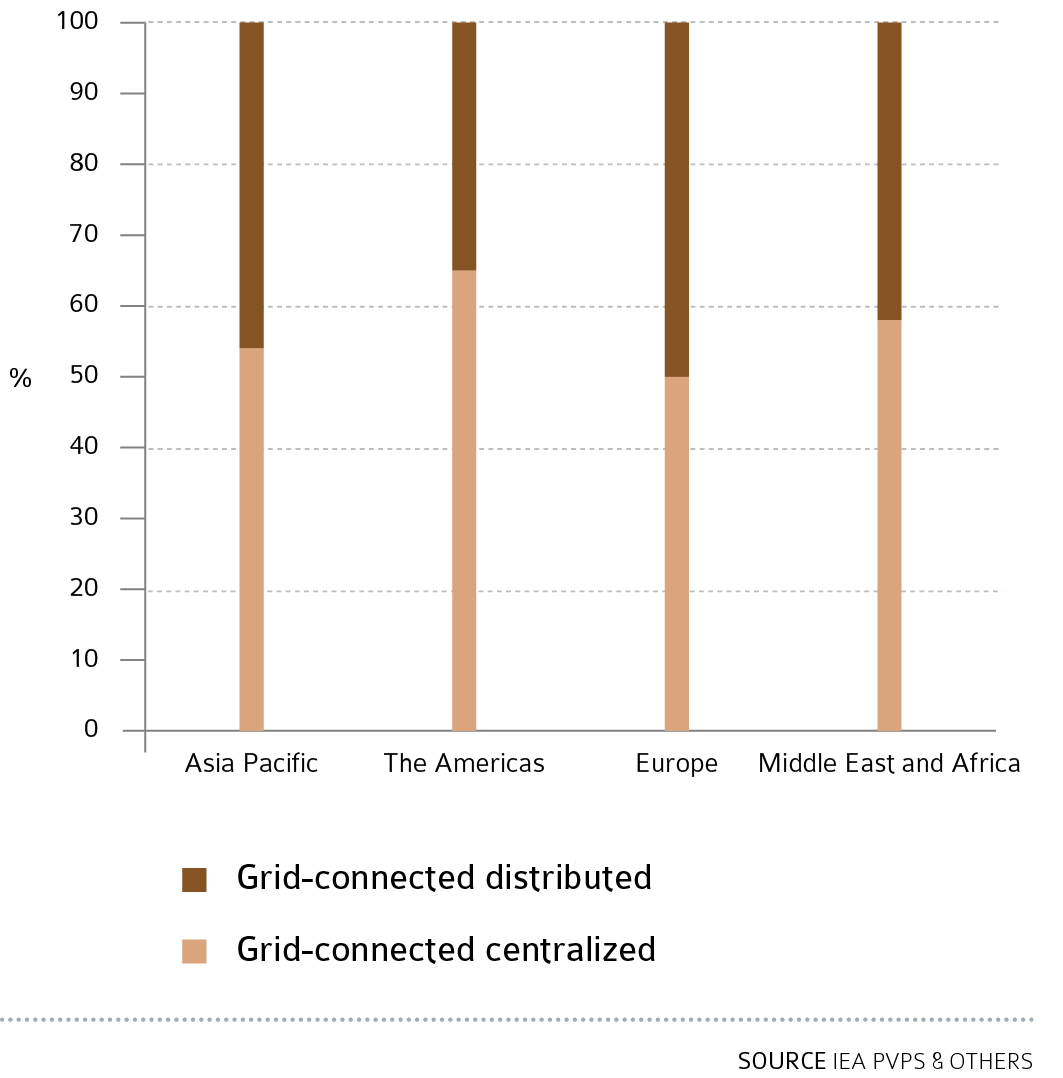 EVOLUTION OF PV INSTALLATIONS IN THE Americas per segment
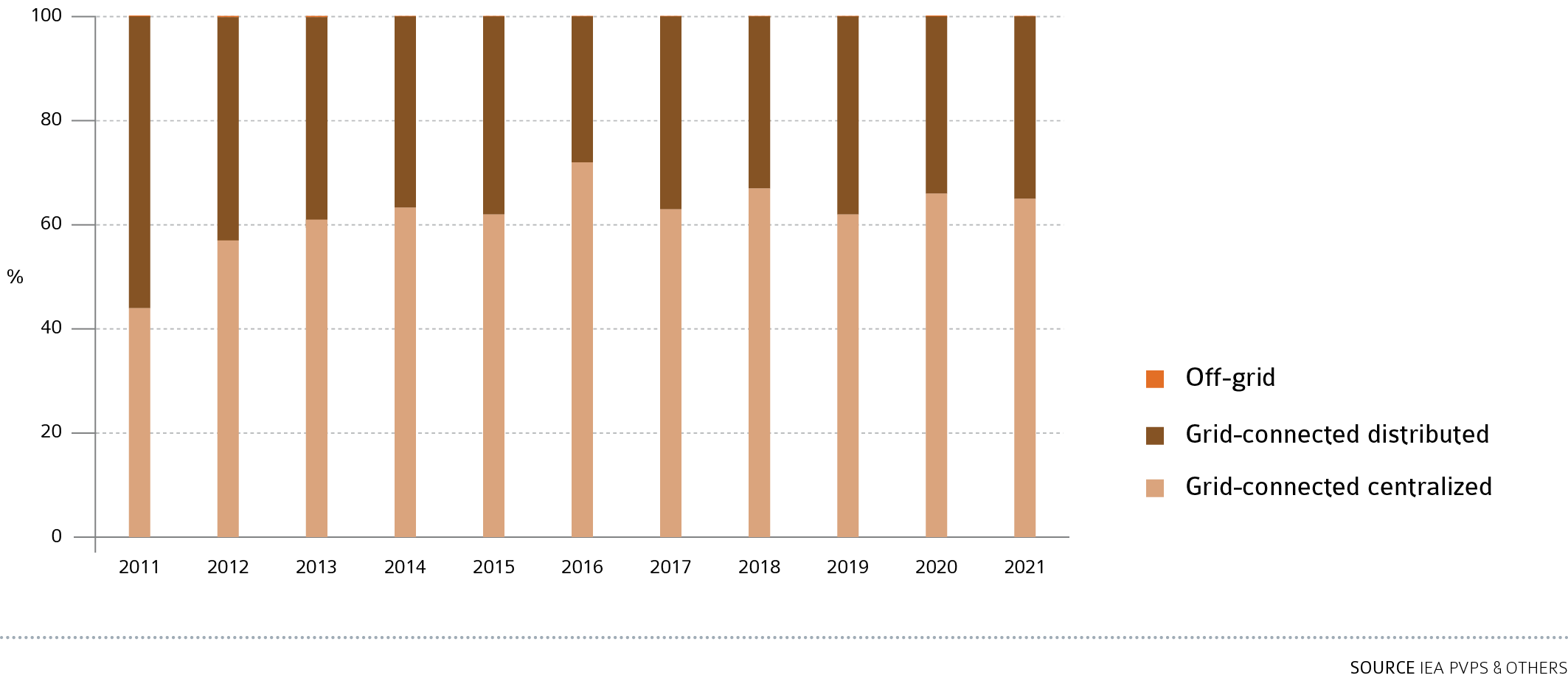 EVOLUTION OF PV INSTALLATIONS IN ASIA Pacific per segment
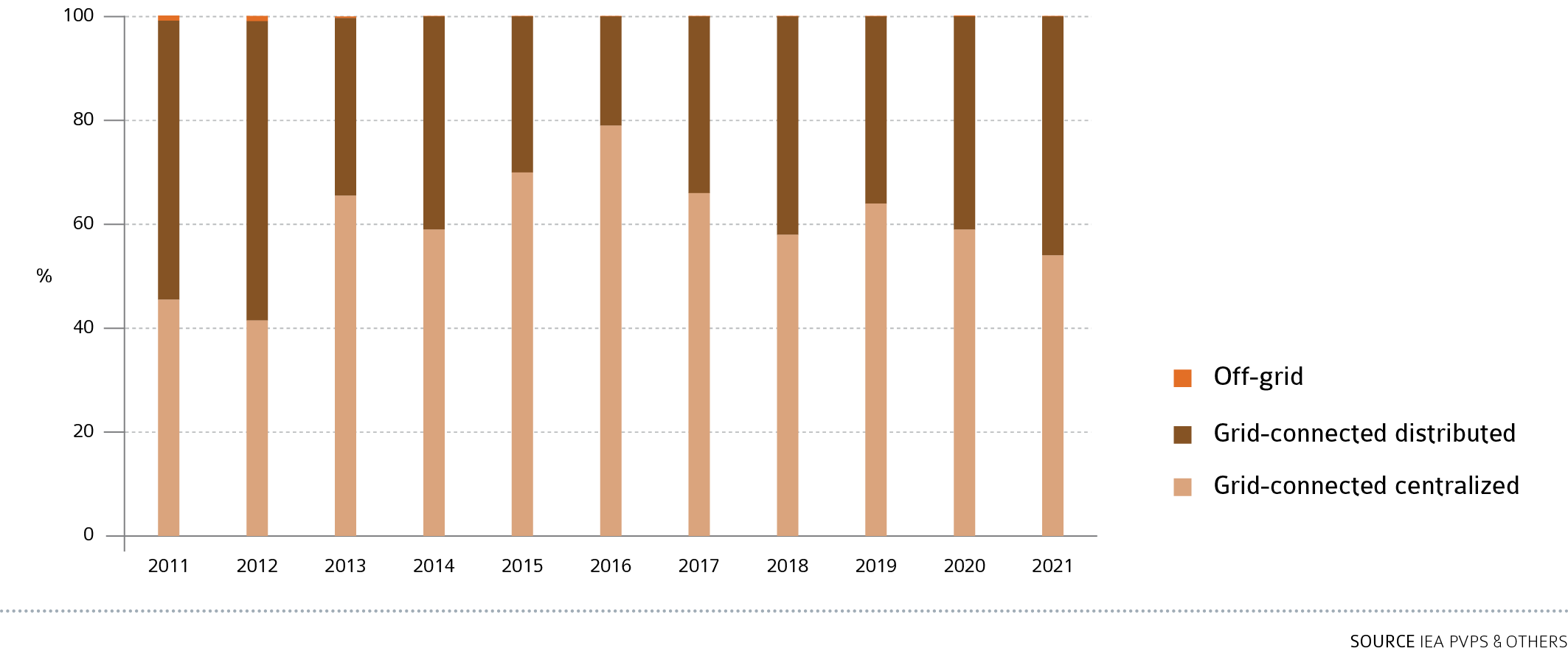 EVOLUTION OF PV INSTALLATIONS IN EUROPE per segment
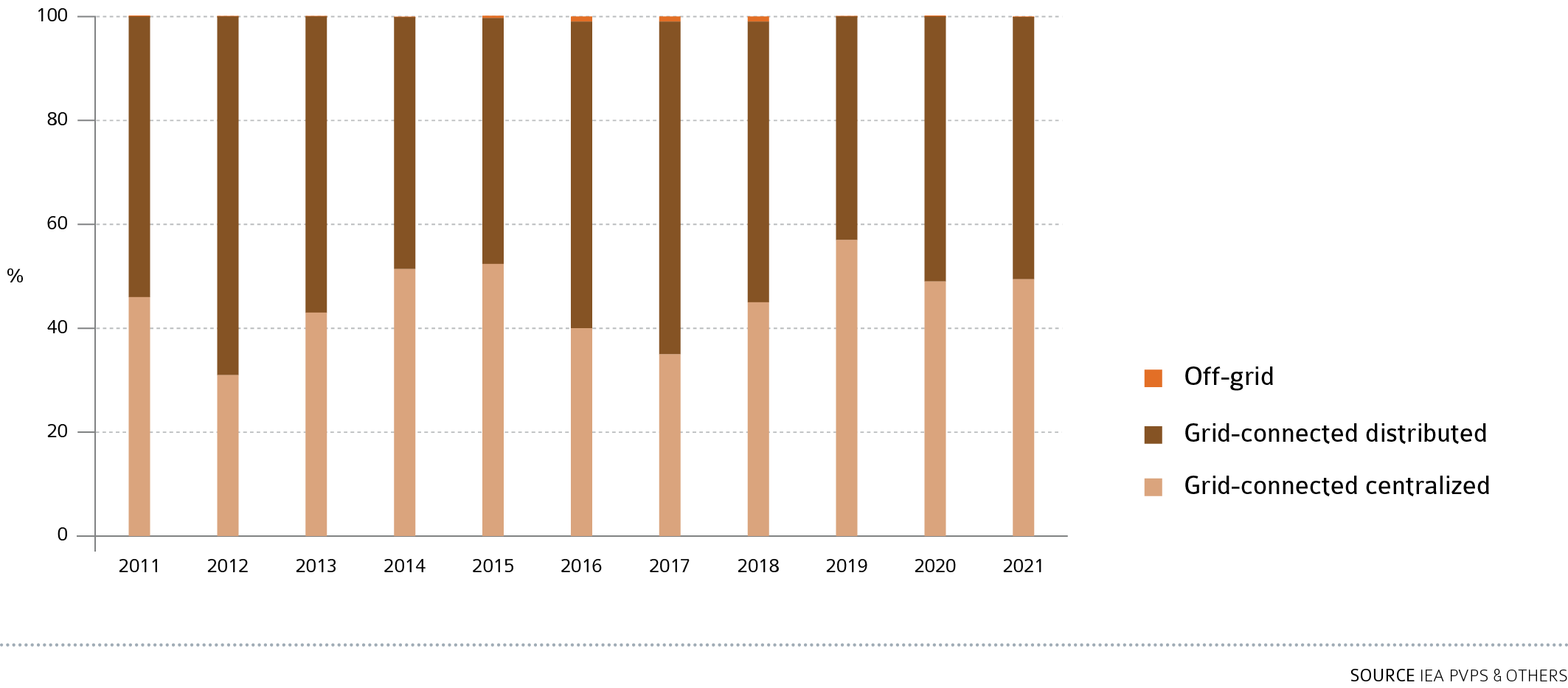 EVOLUTION OF PV INSTALLATIONS IN AFRICA and the middle east per segment
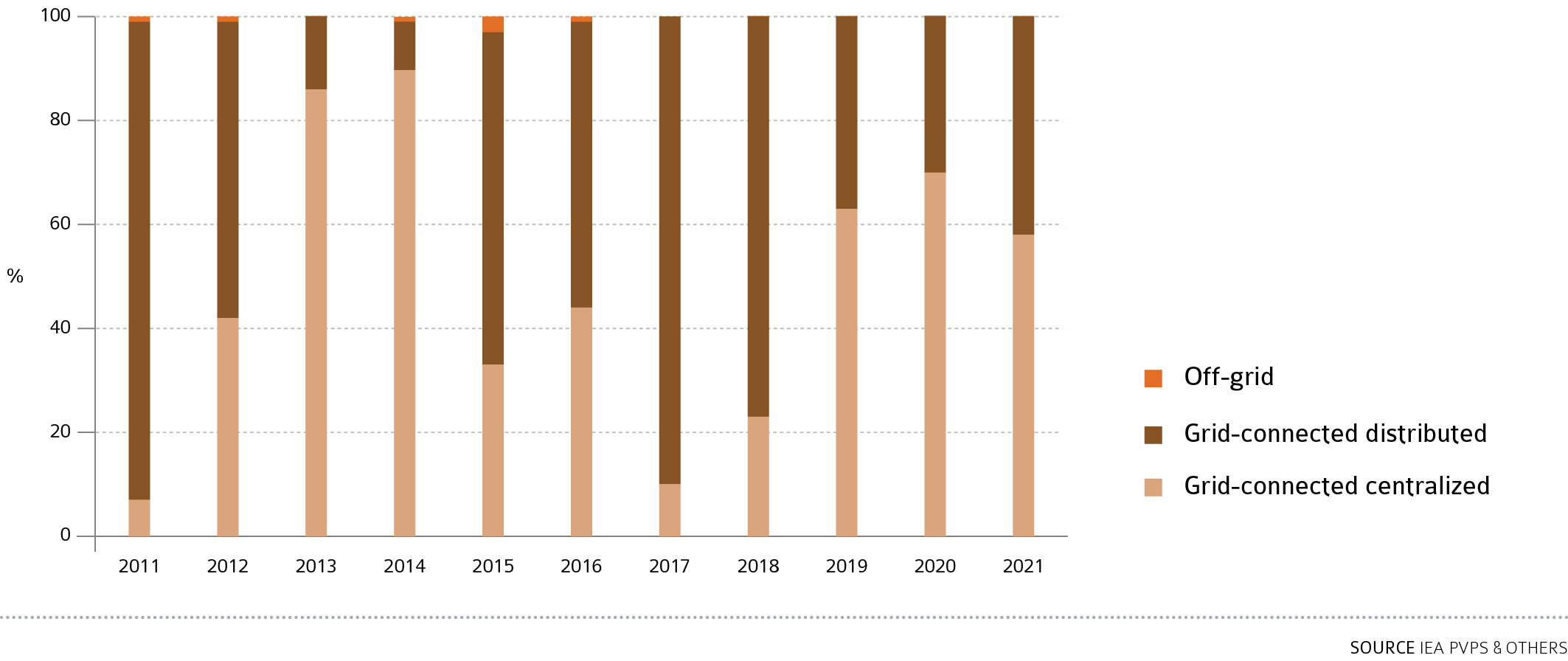 EVOLUTION OF MARKET INCENTIVES AND ENABLERS- 2010, 2015, 2021
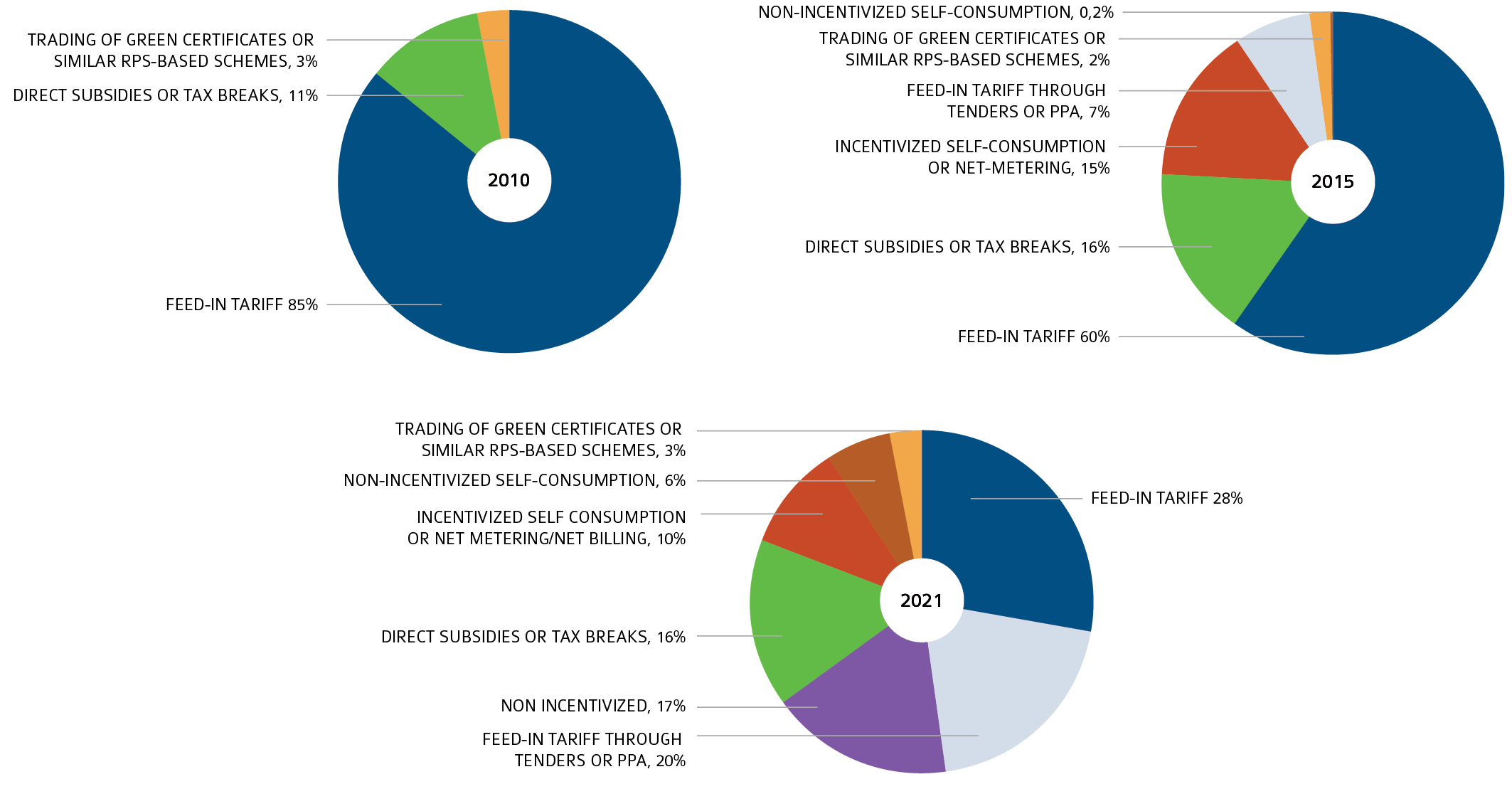 Main drivers of the distributed PV Market in 2021
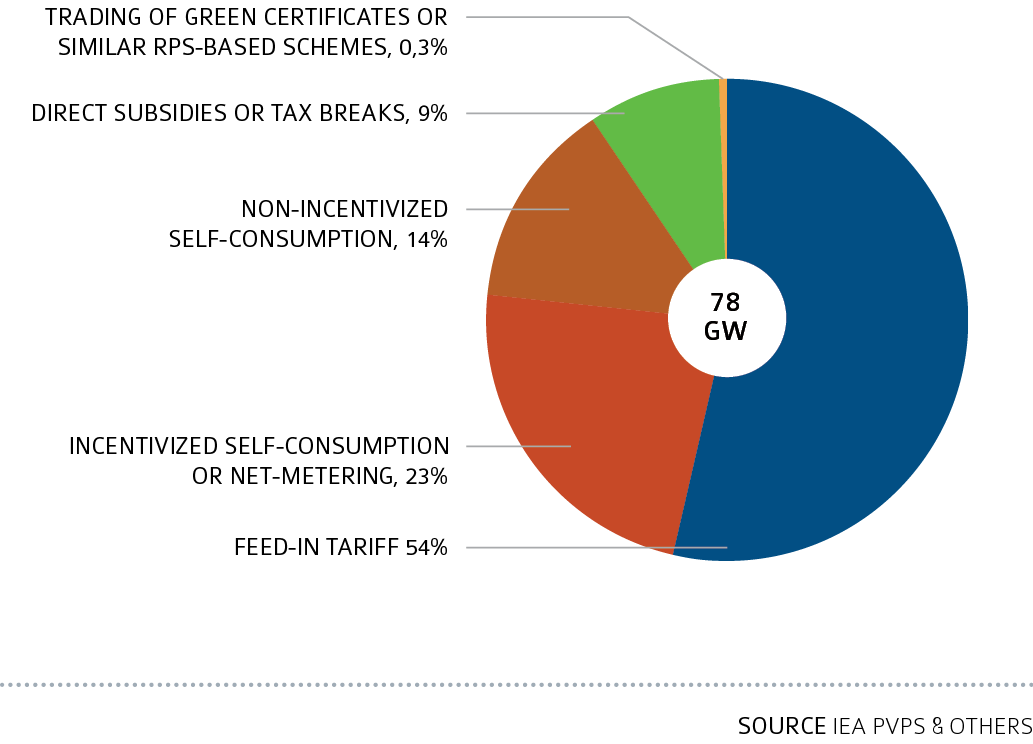 Main drivers of the centralized PV market in 2021
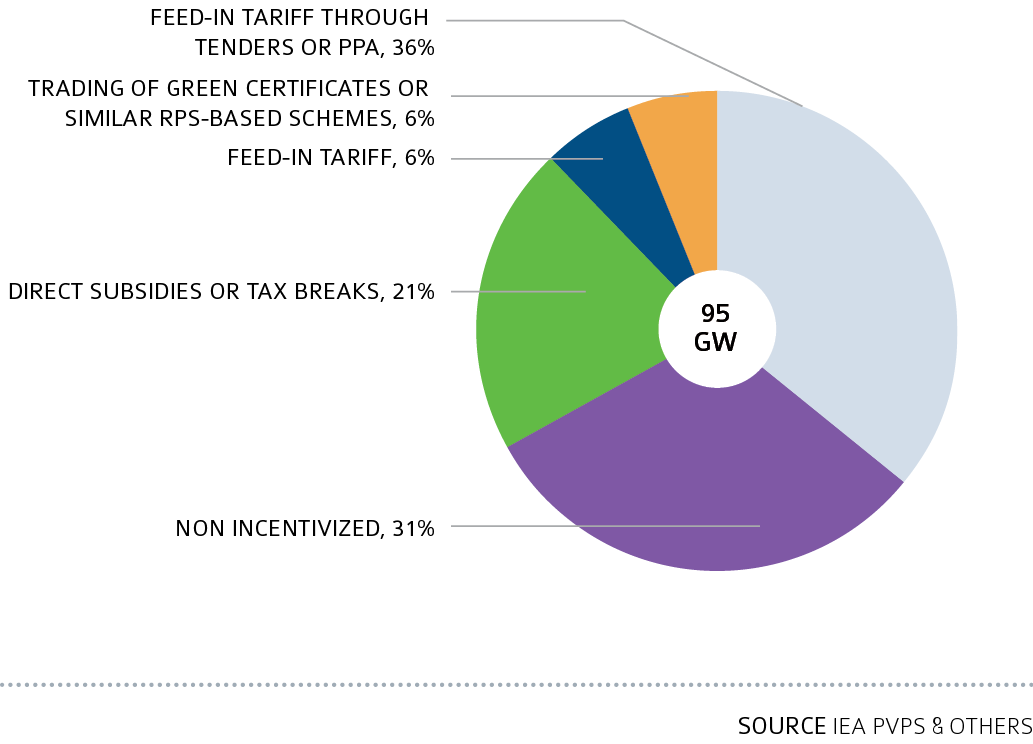 PV SYSTEM VALUE CHAIN (EXAMPLE OF CRYSTALLINE SILICON PV TECHNOLOGY)
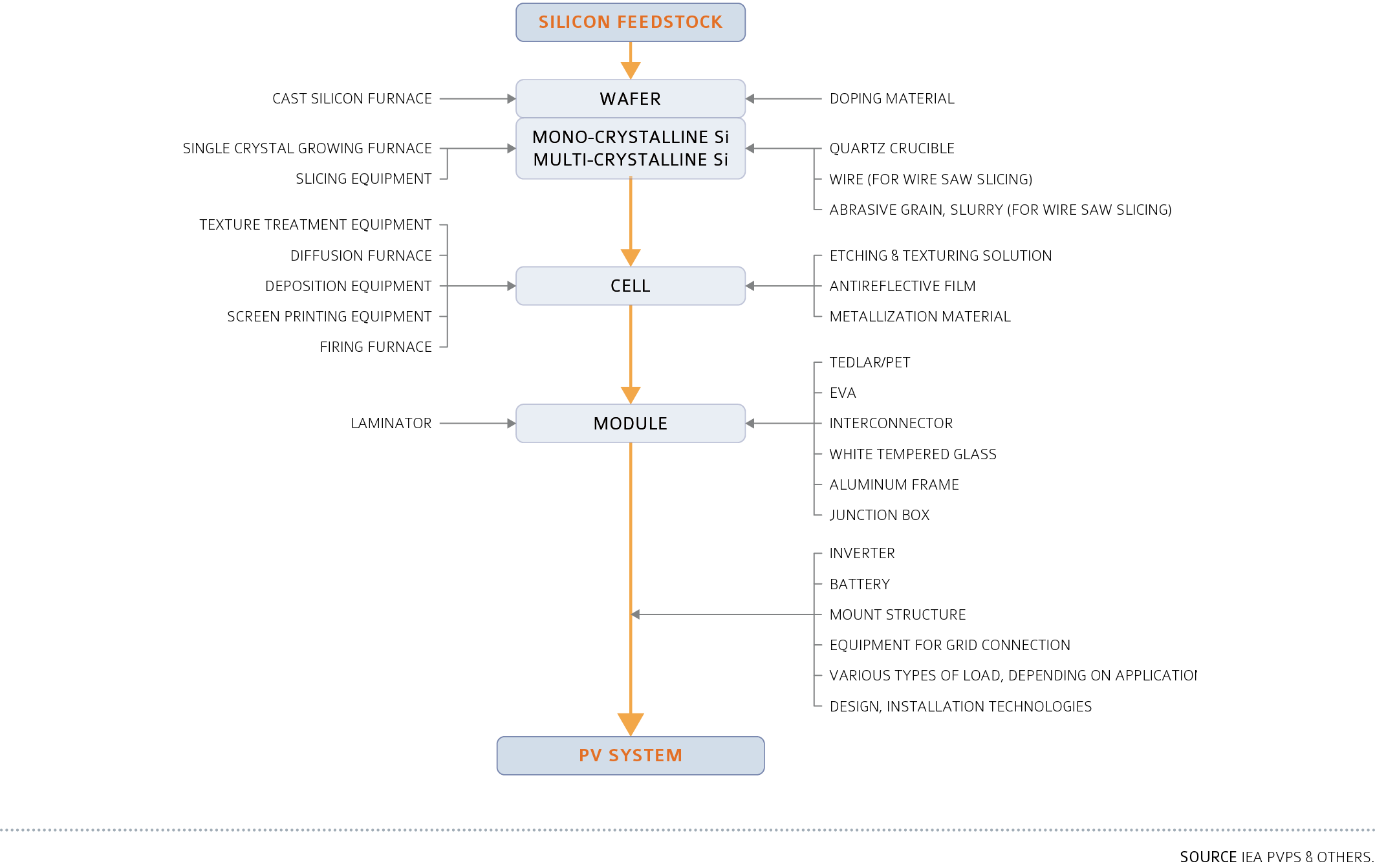 PV SYSTEM VALUE CHAIN (EXAMPLE OF CRYSTALLINE SILICON PV TECHNOLOGY)
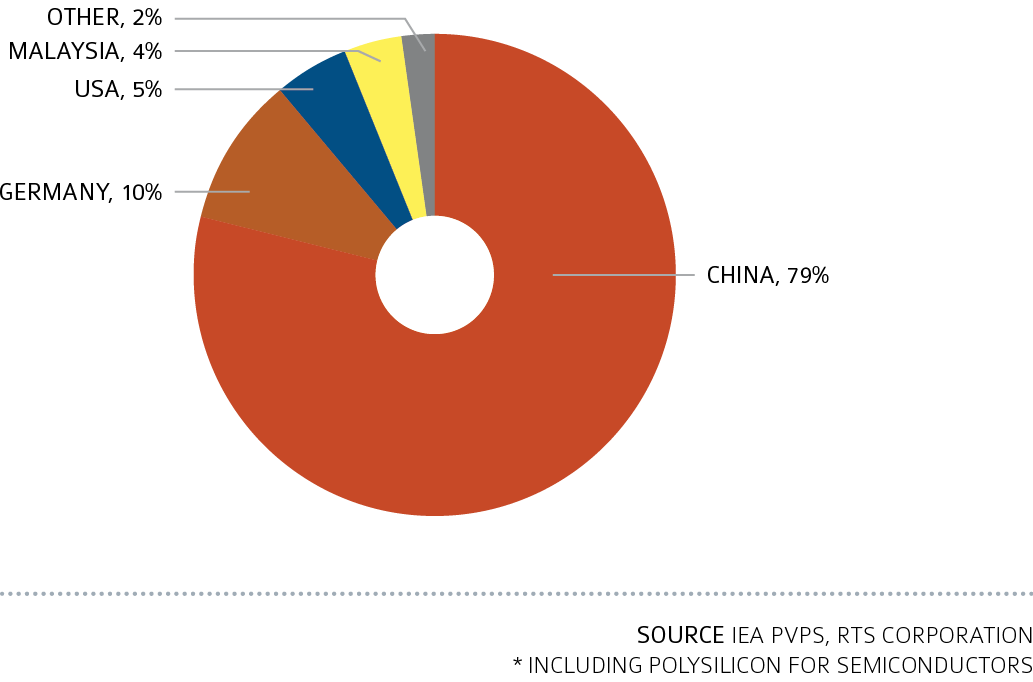 PV SYSTEM VALUE CHAIN (EXAMPLE OF CRYSTALLINE SILICON PV TECHNOLOGY)
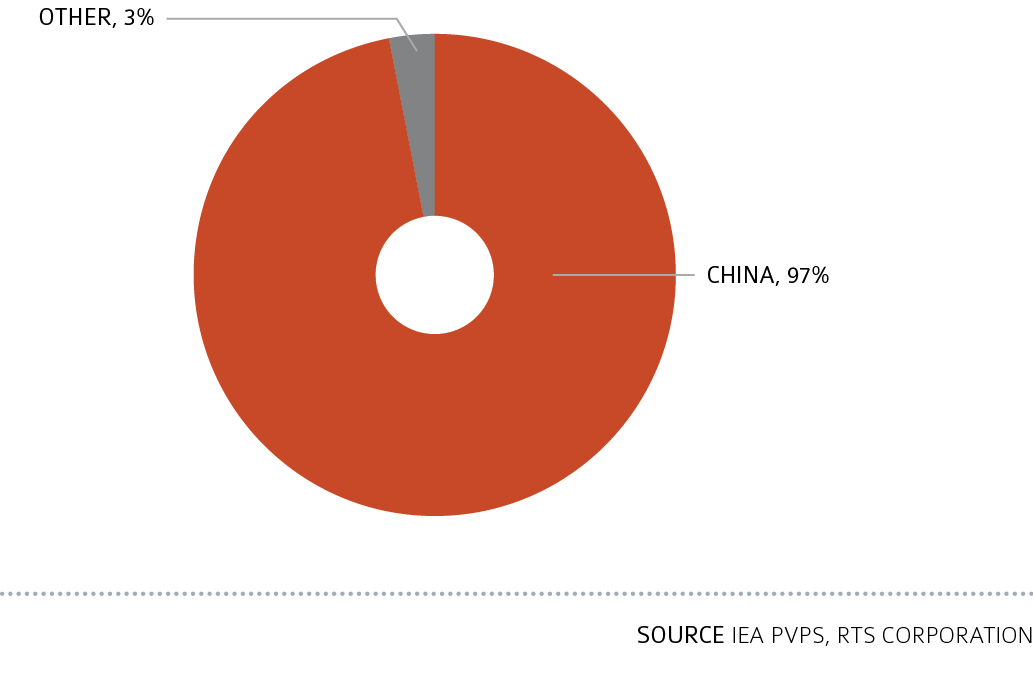 Share of PV Cell Production in 2021
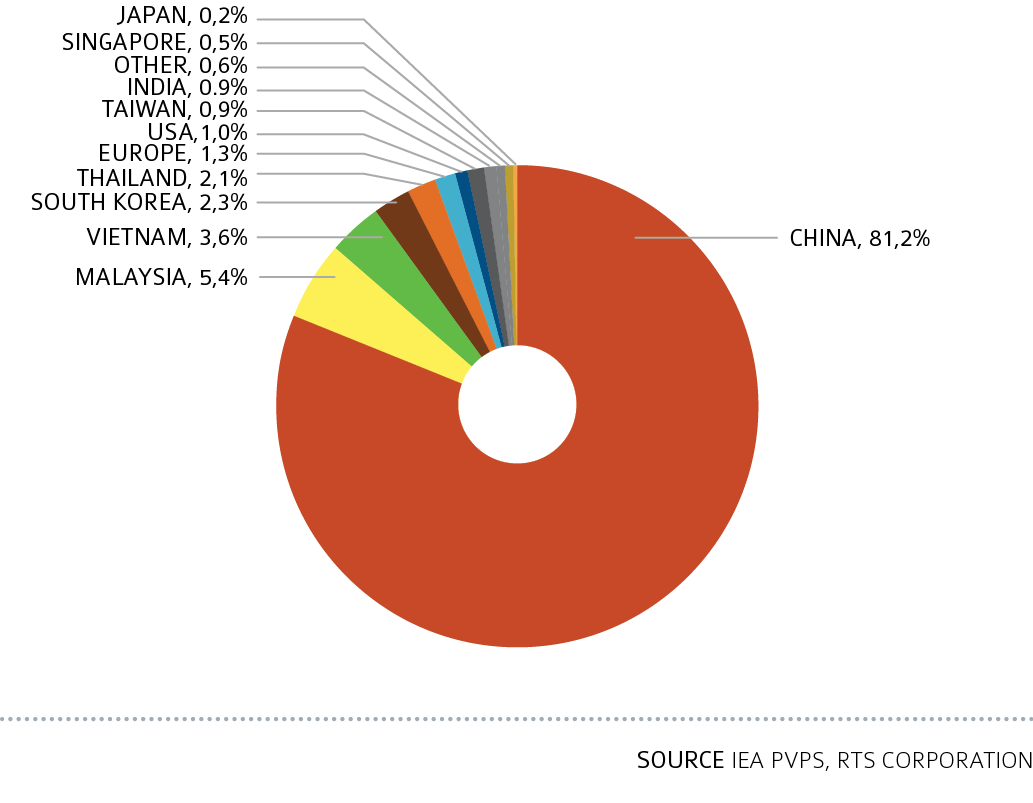 Share of PV Module Production in 2021
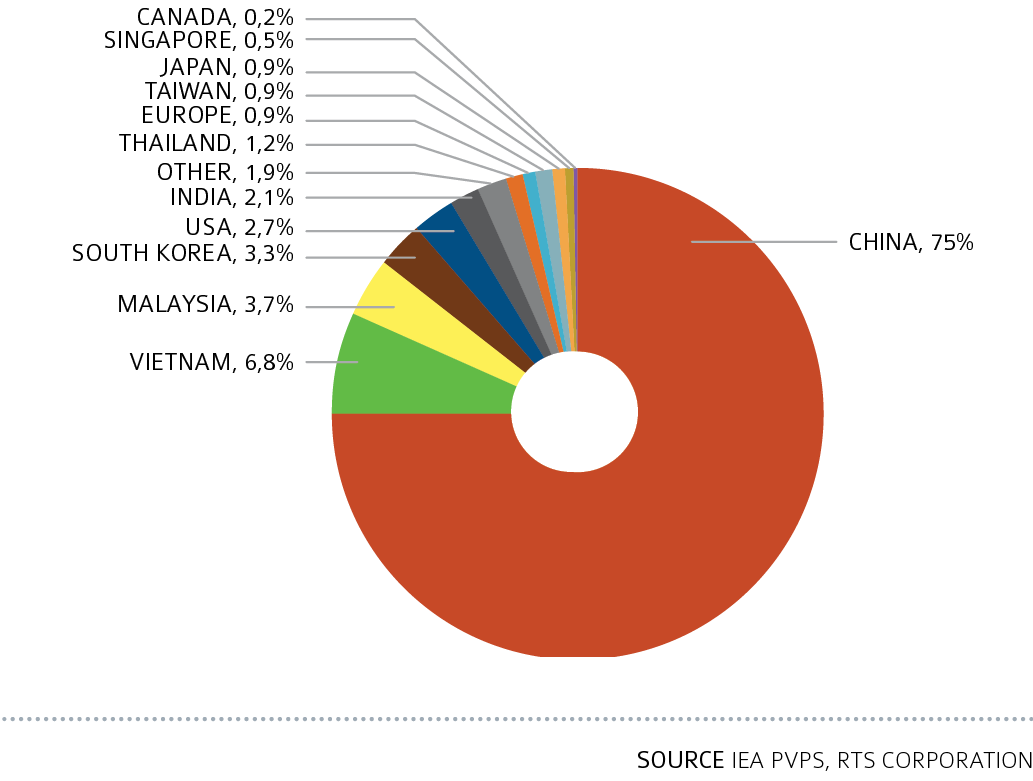 PV MODULE PRODUCTION PER TECHNOLOGY IN IEA PVPS COUNTRIES IN 2021
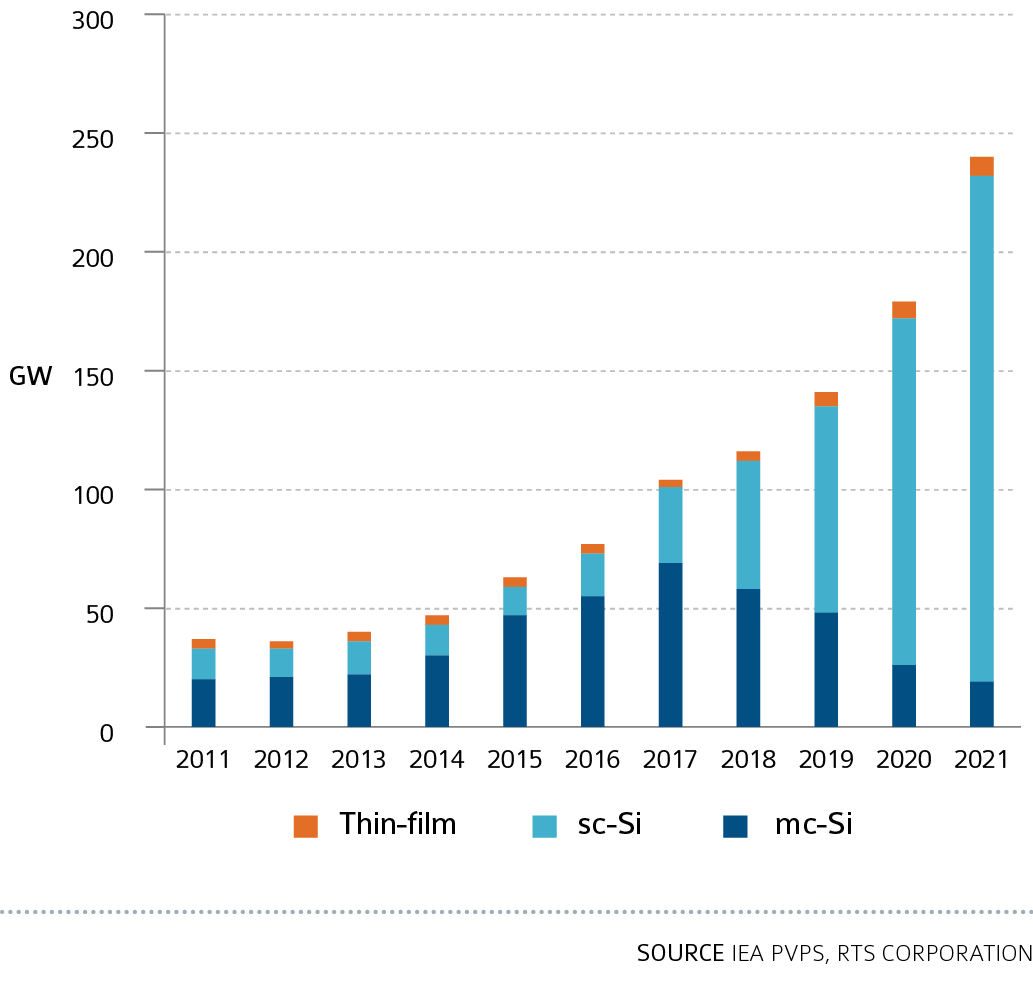 YEARLY PV INSTALLATION, MODULE PV PRODUCTION AND MODULE PRODUCTION CAPACITY 2011-2021 (GWp)
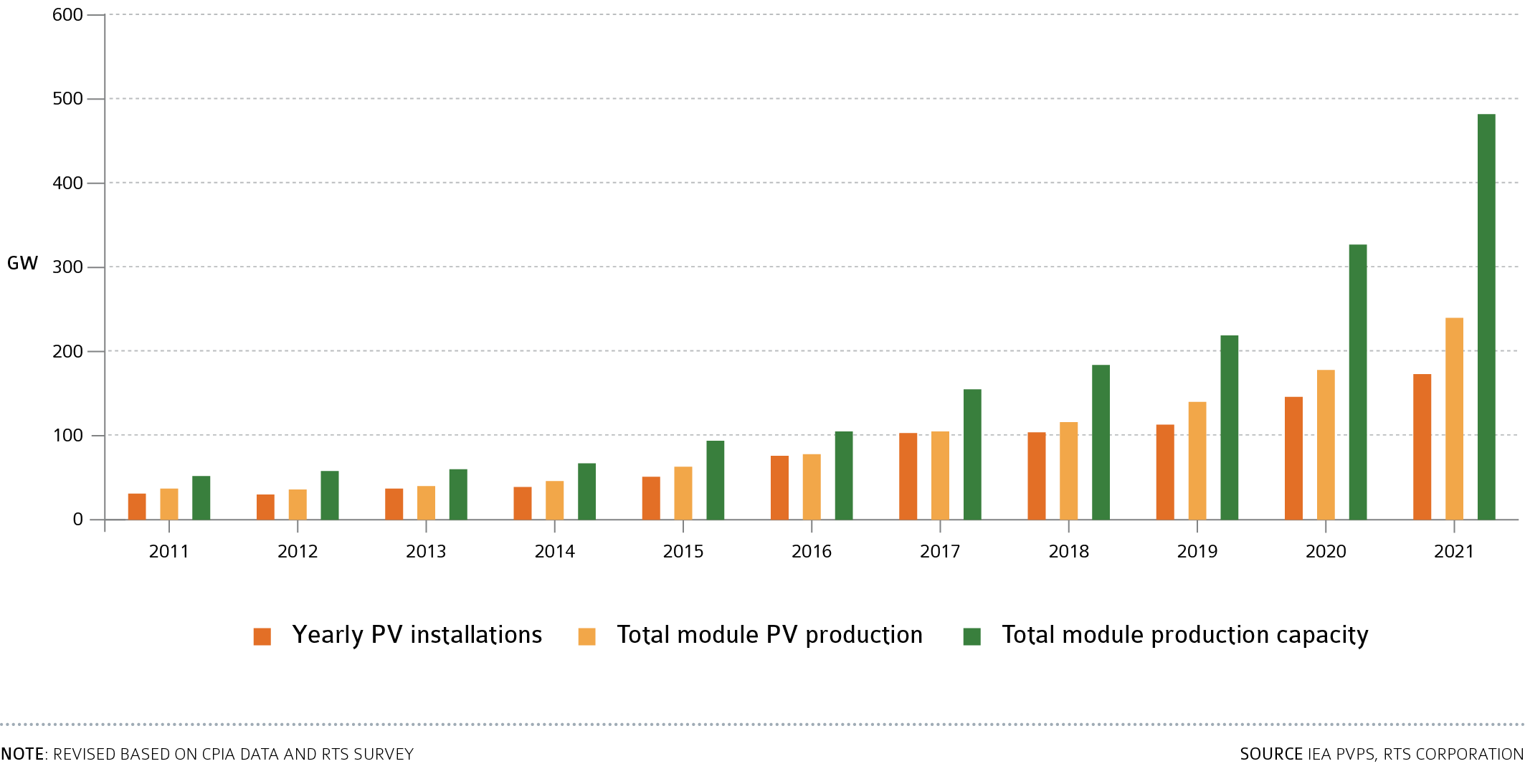 OVERVIEW OF DOWNSTREAM SECTOR (UTILITY PV APPLICATION)
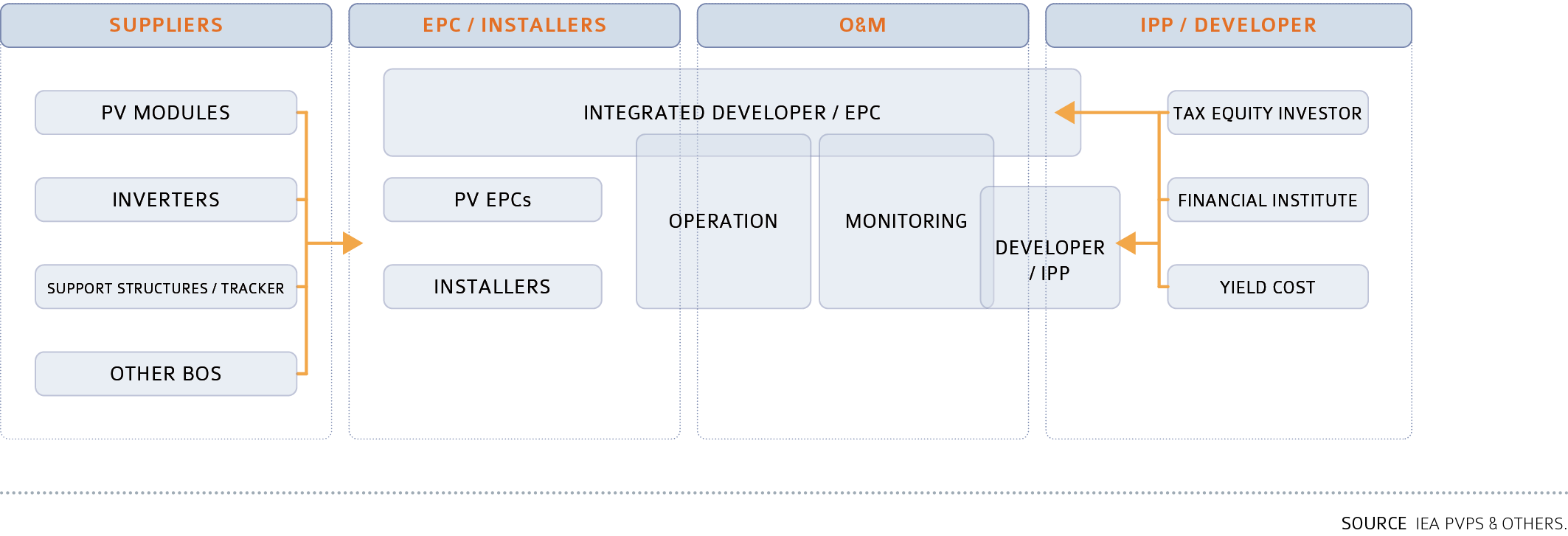 CO2 EMISSIONS AVOIDED BY PV [MT CO2,eq]
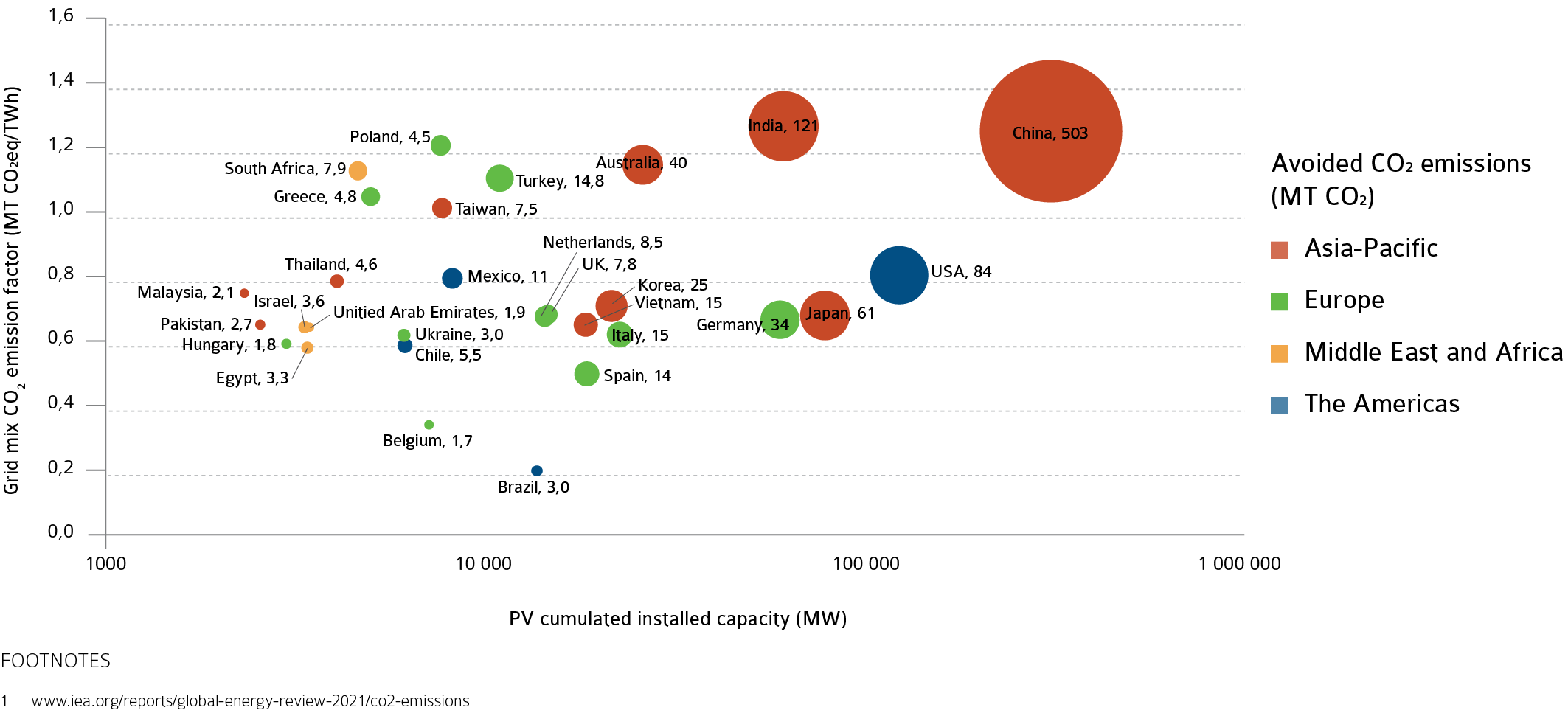 AVOIDED CO2 EMISSIONS AS PERCENTAGE OF ELECTRICITY SECTOR TOTAL EMISSIONS
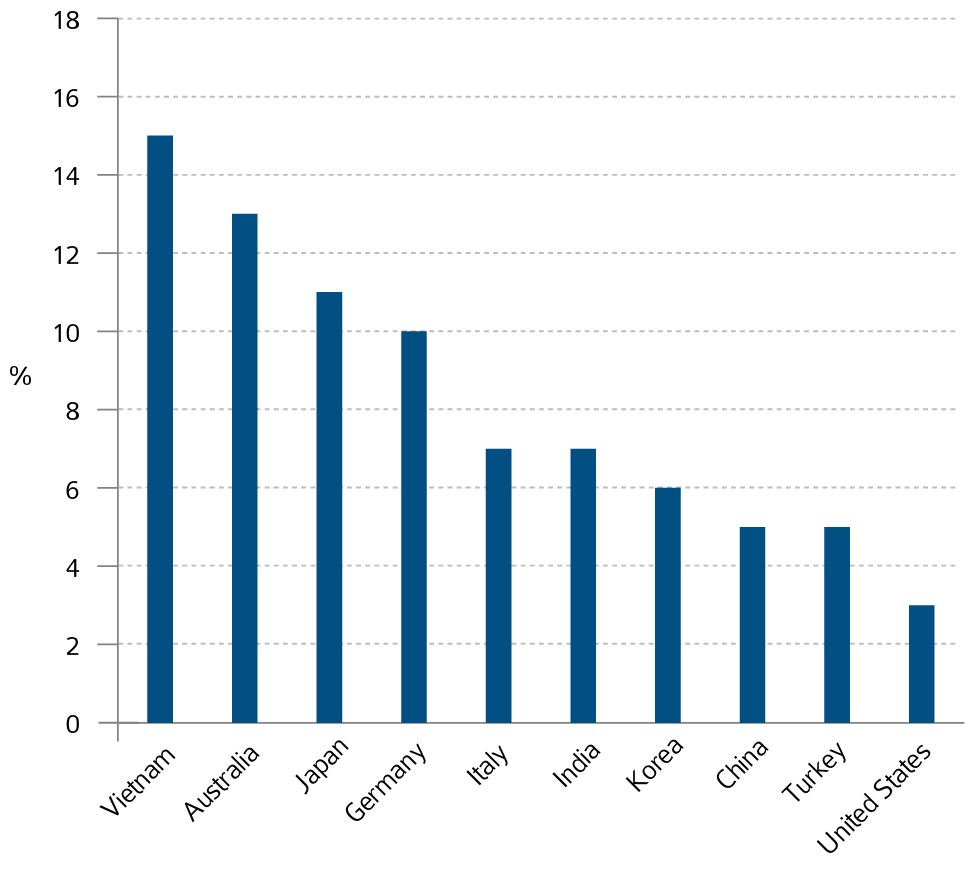 AVOIDED CO2 EMISSIONS AS PERCENTAGE OF ENERGY SECTOR TOTAL EMISSIONS
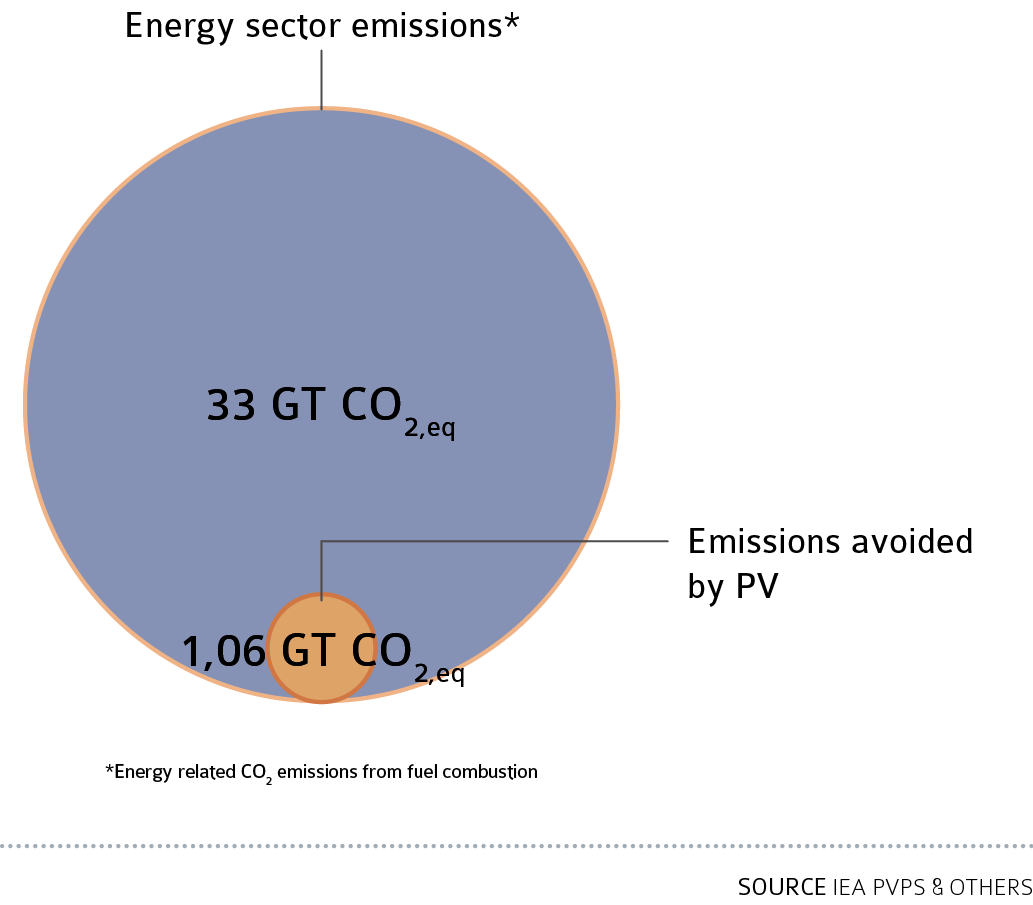 BUSINESS VALUE OF THE PV MARKET IN 2021
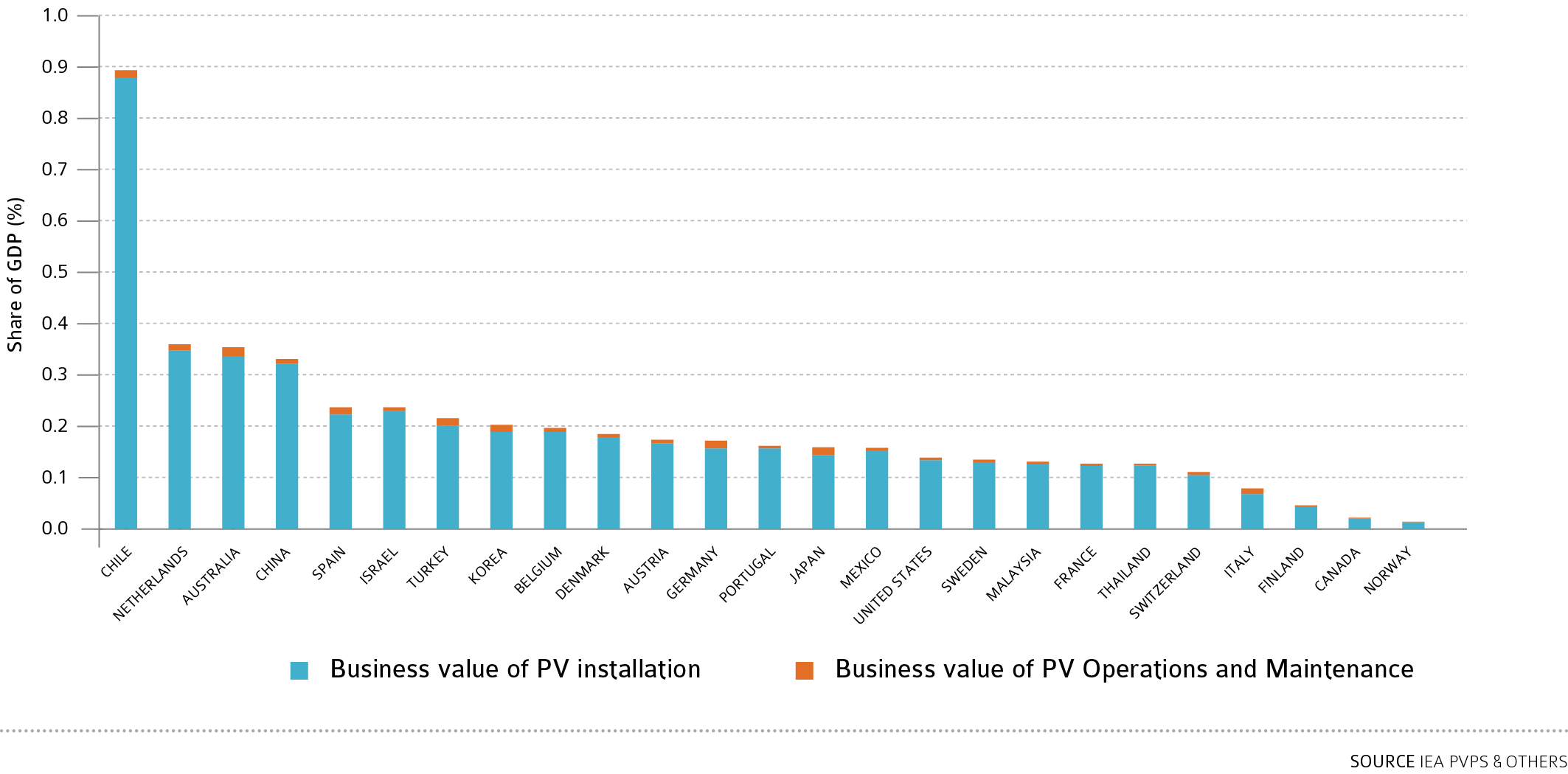 CONTRIBUTION TO GLOBAL GDP OF PV BUSINESS VALUE AND ENERGY SECTOR INVESTMENTS
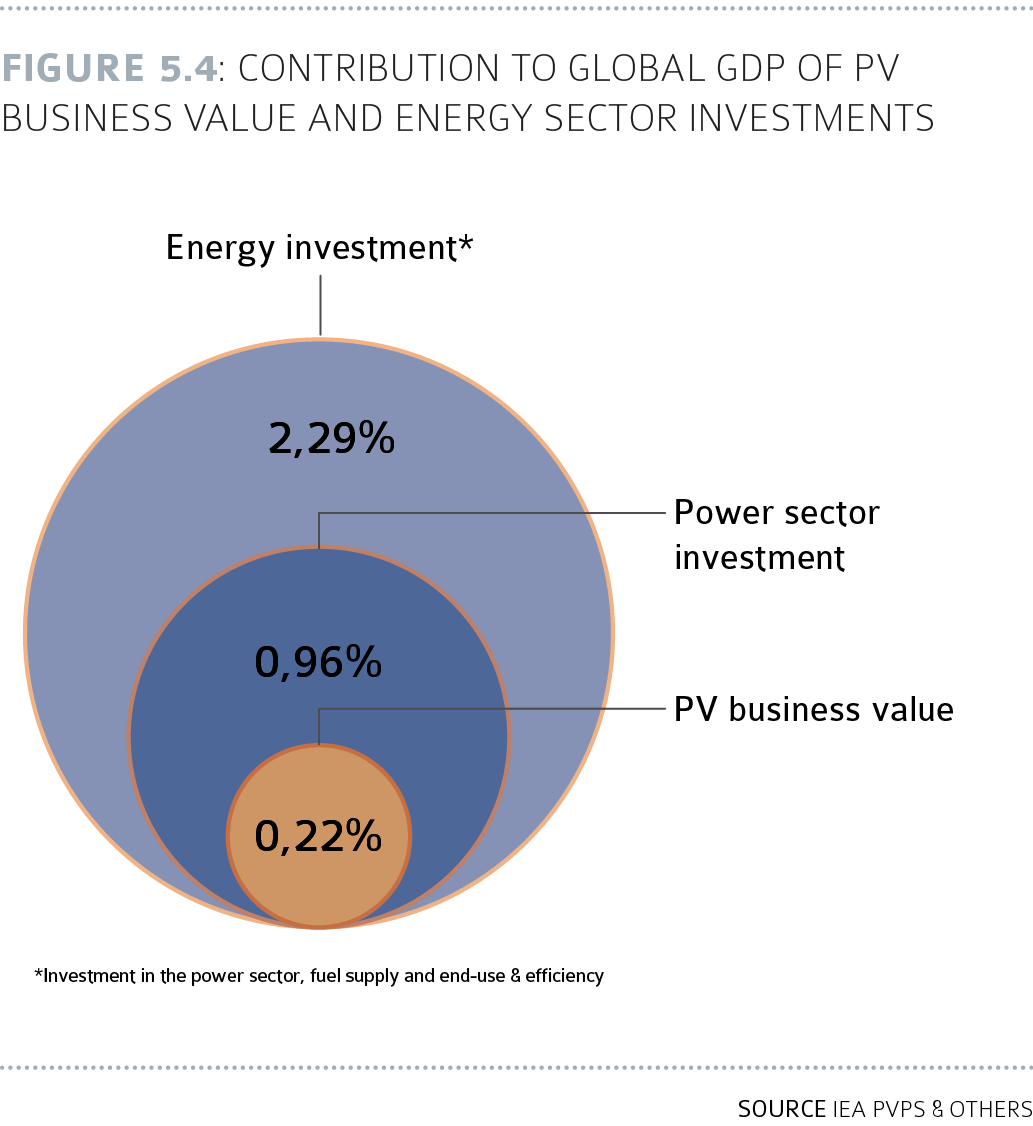 Absolute PV industrial business value in 2021
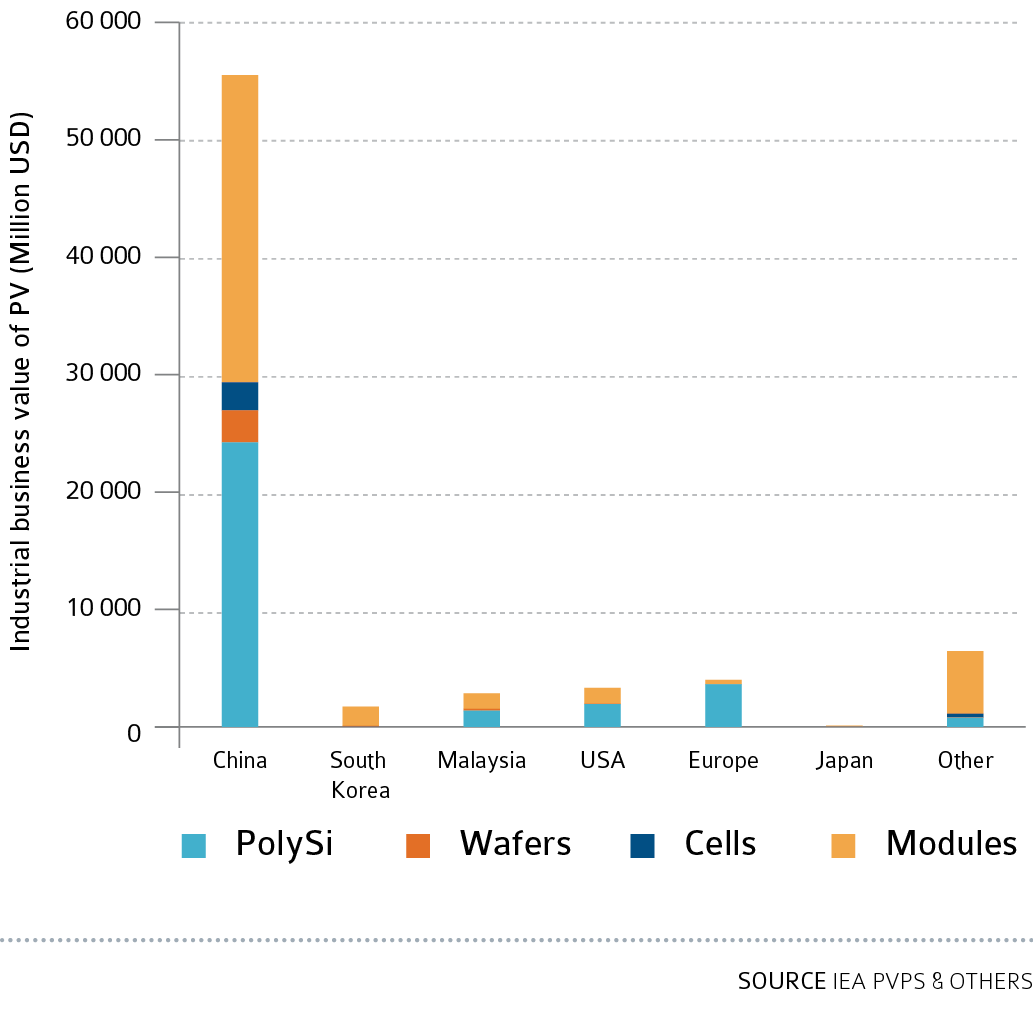 PV industrial business value along the value chain in 2021
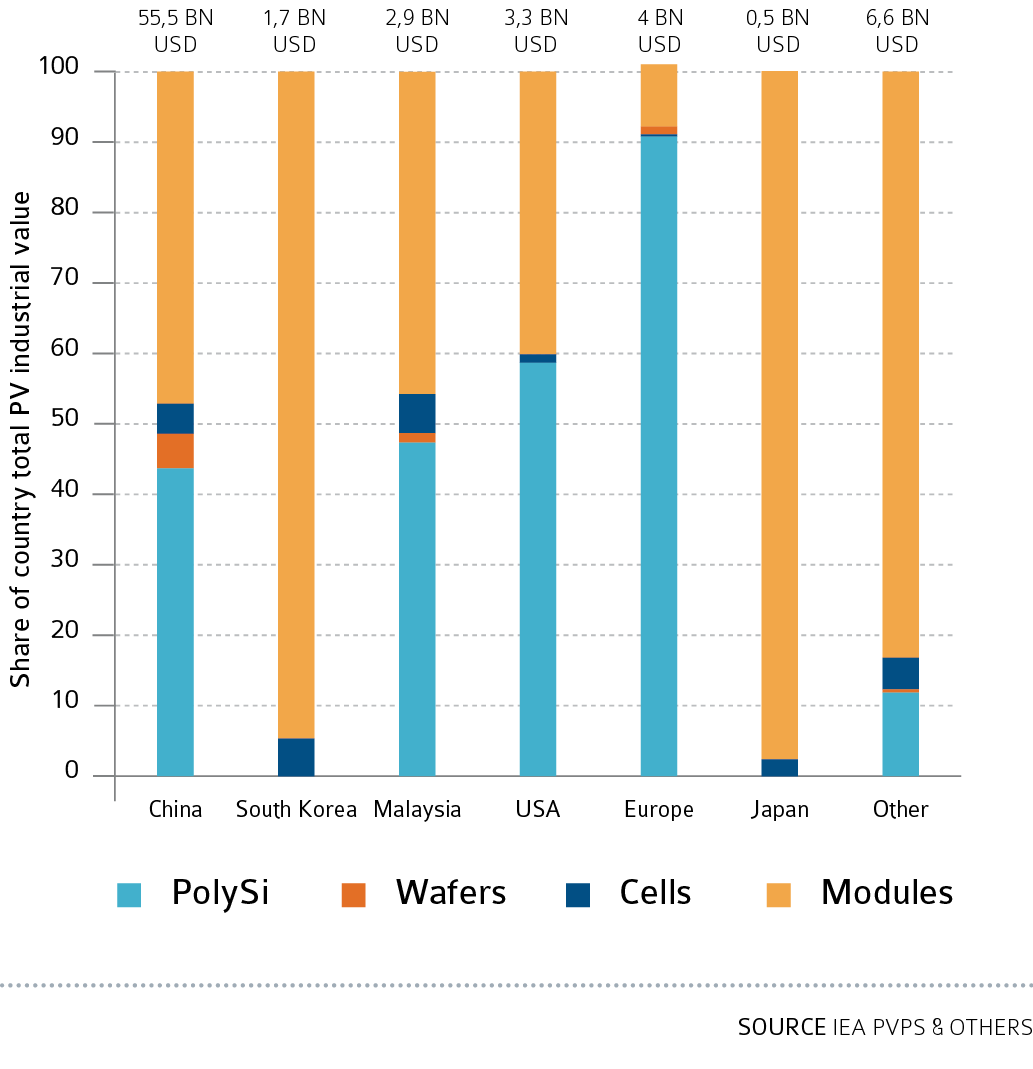 PV industrial business value as share of GDP in 2021
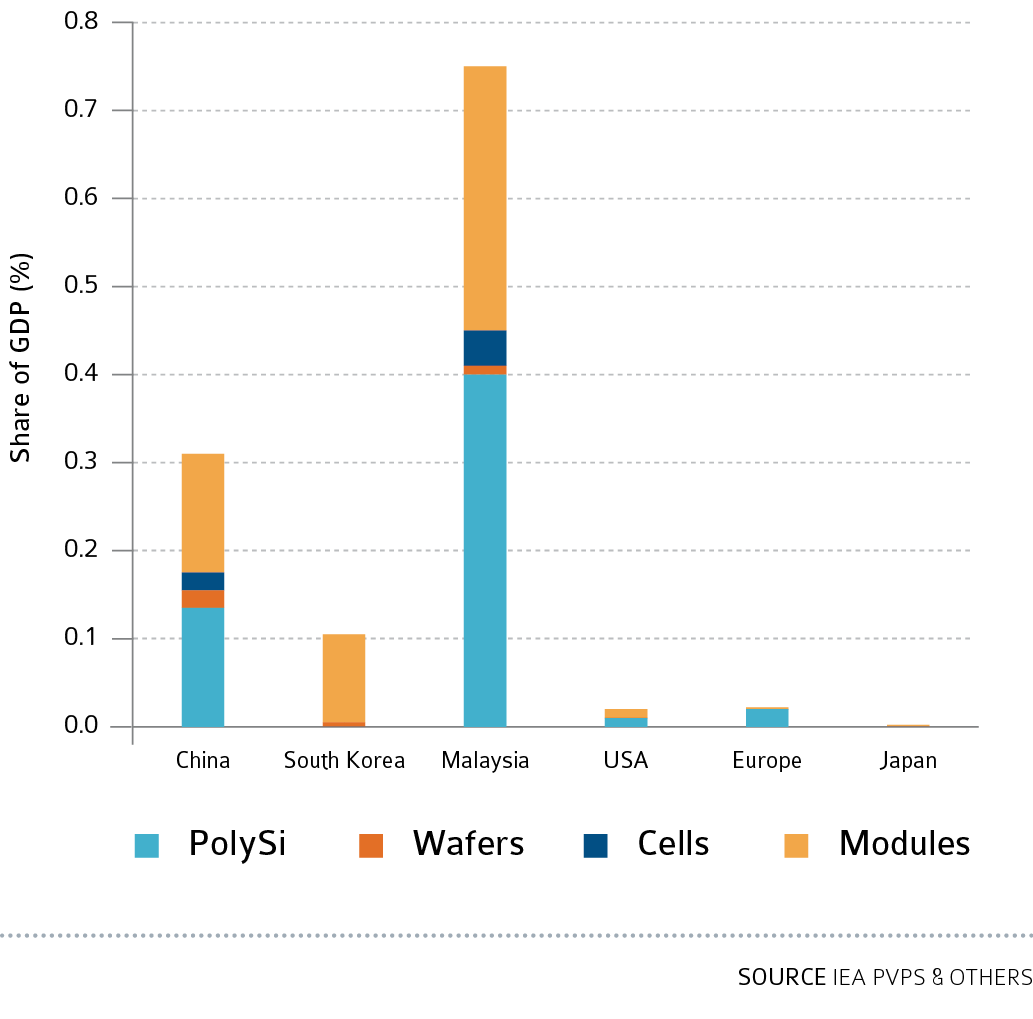 GLOBAL EMPLOYMENT IN PV PER COUNTRY
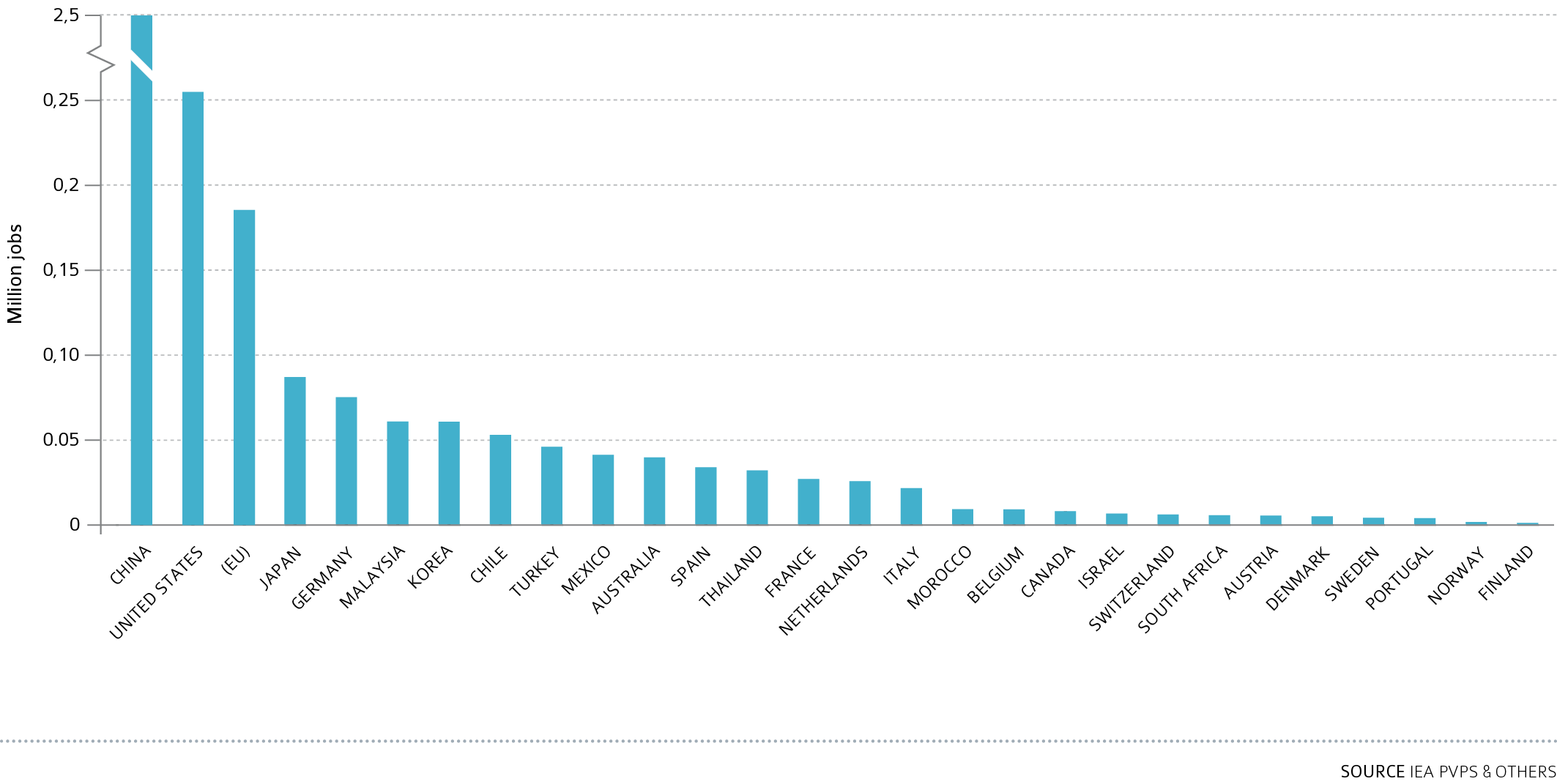 PV MDOULES SPOT PRICES LEARNING CURVE (1992-2021)
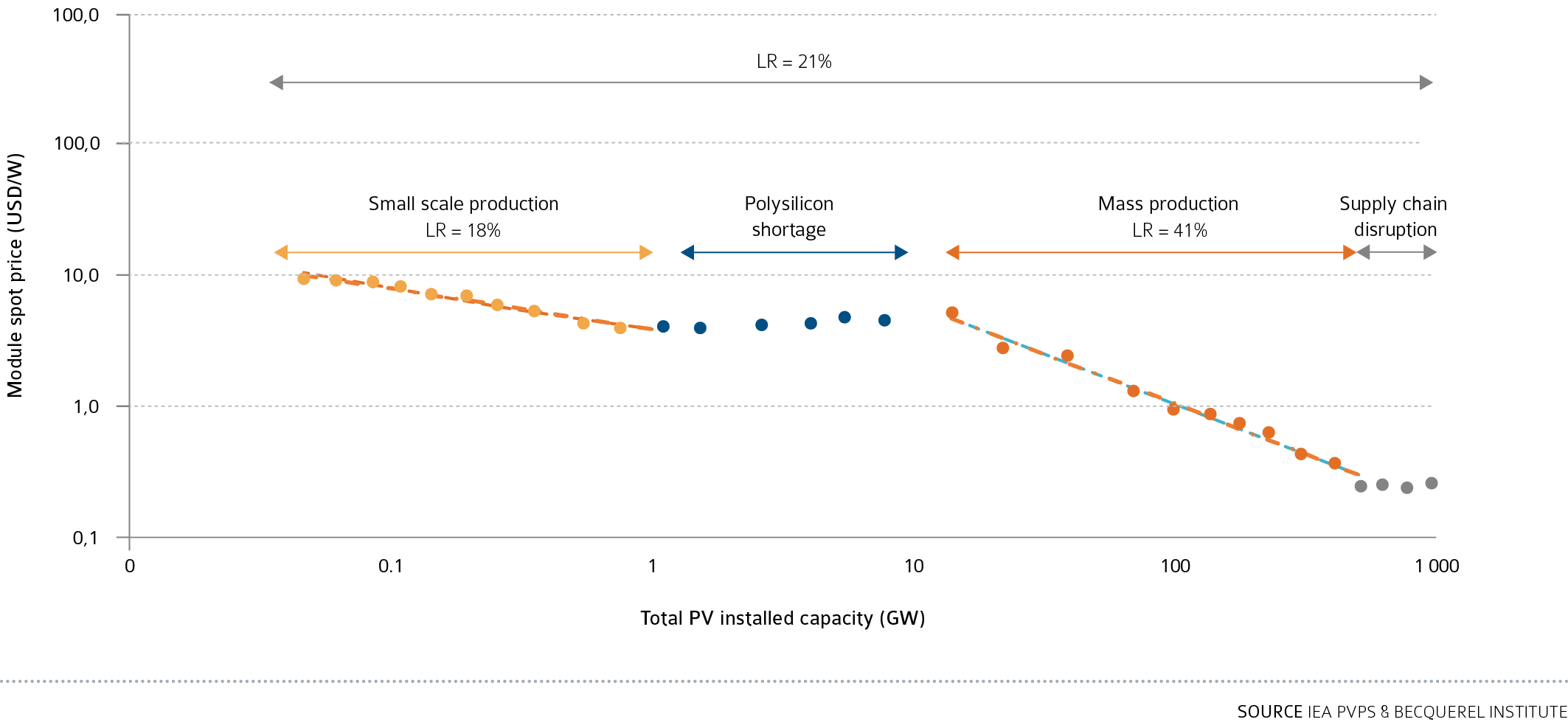 EVOLUTION OF PV MODULES PRICES RANGE IN USD/W
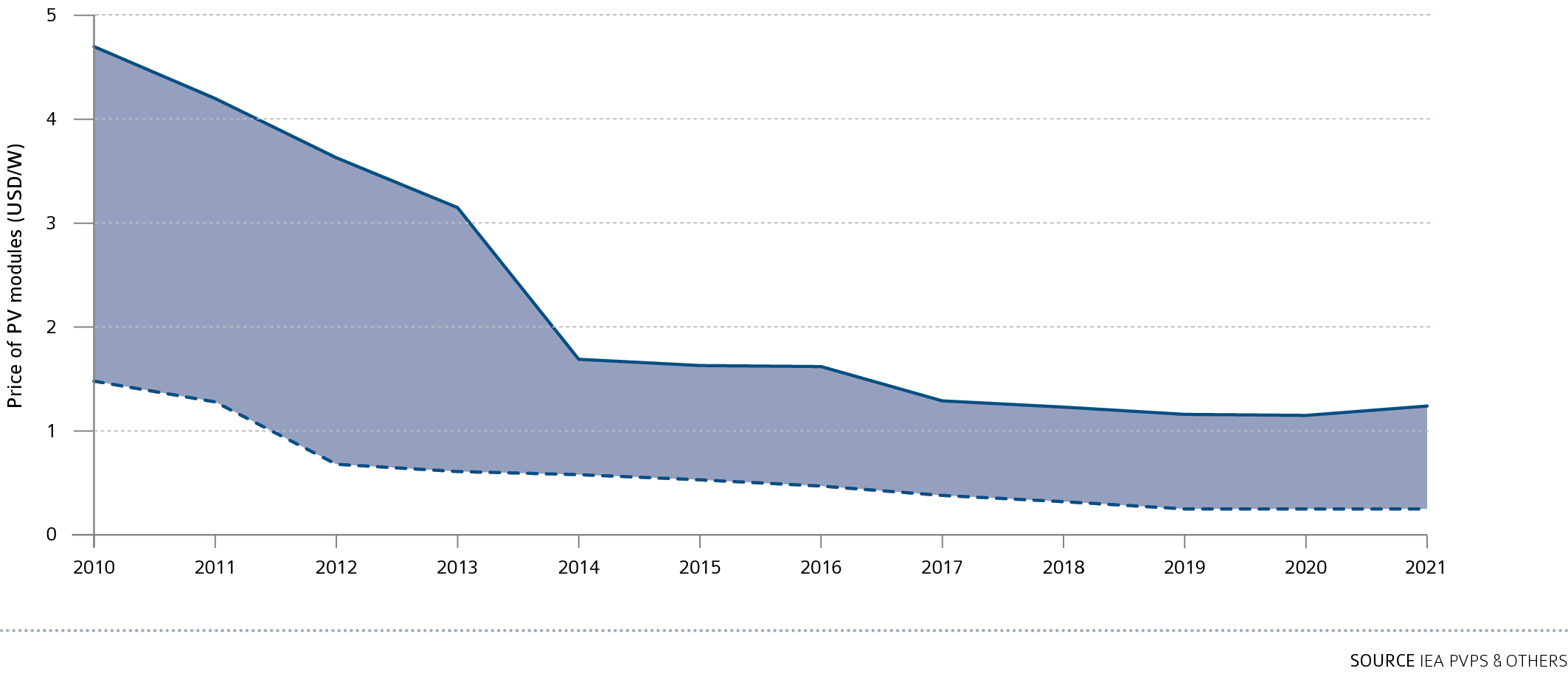 INDICATIVE MODULE PRICES IN REPORTING COUNTRIES
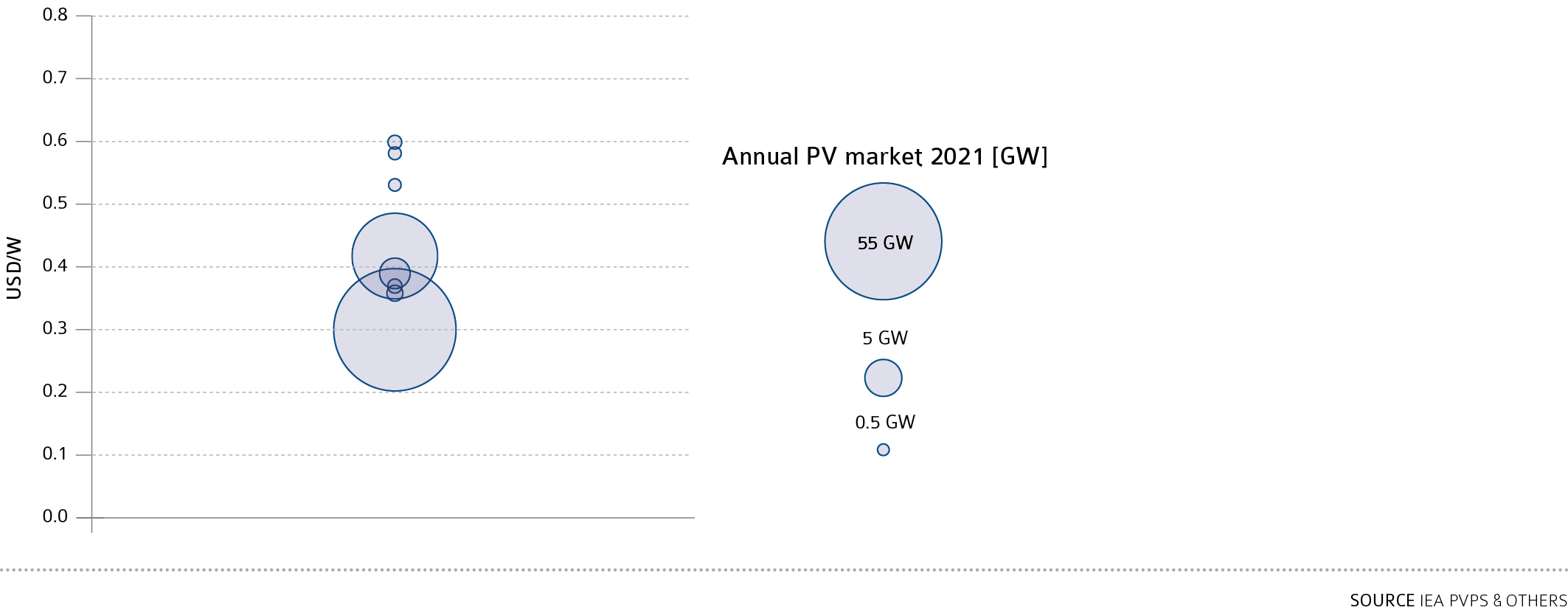 2021 PV MARKET COSTS RANGES
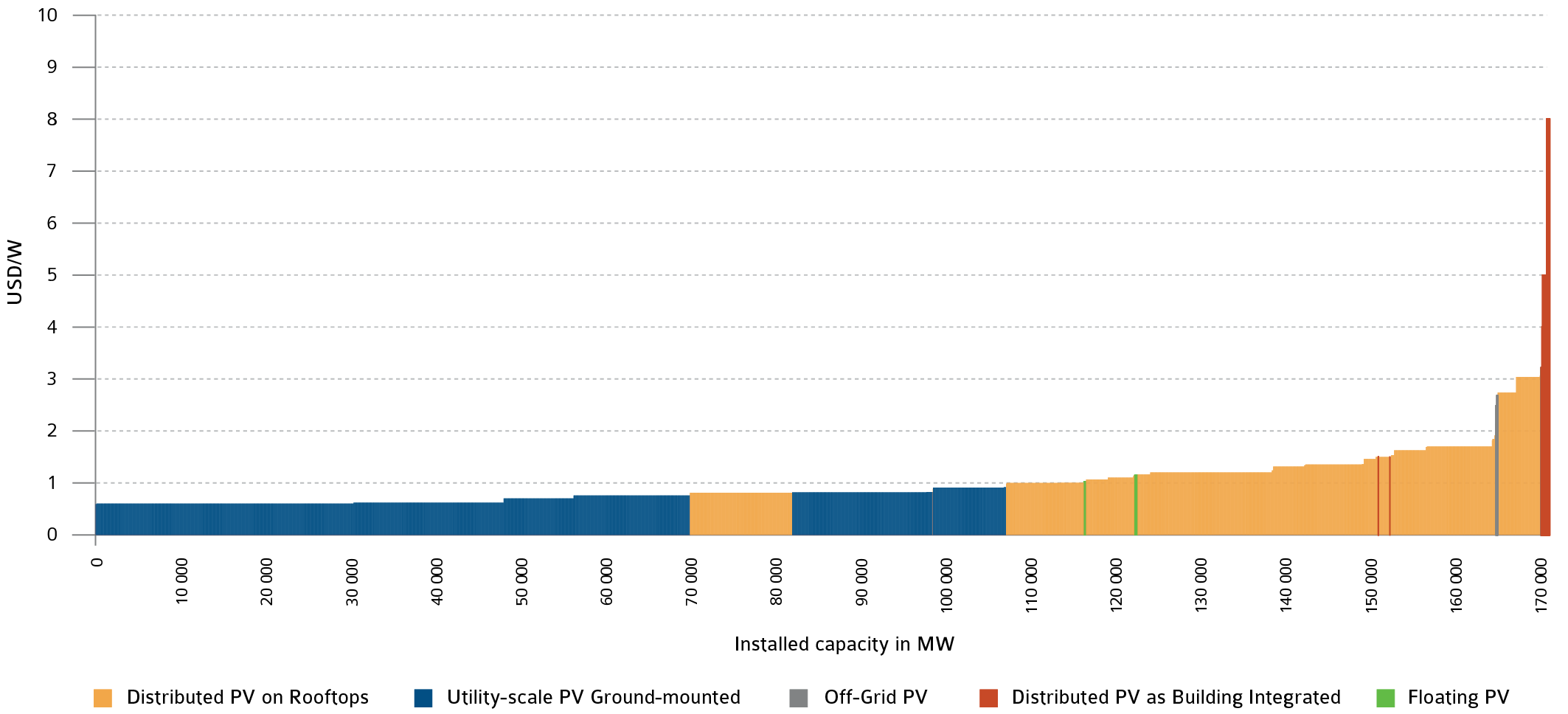 EVOLUTION OF RESIDENTIAL AND GROUND-MOUNTED SYSTEMS PRICE RANGE 2012 - 2021 (USD/W)
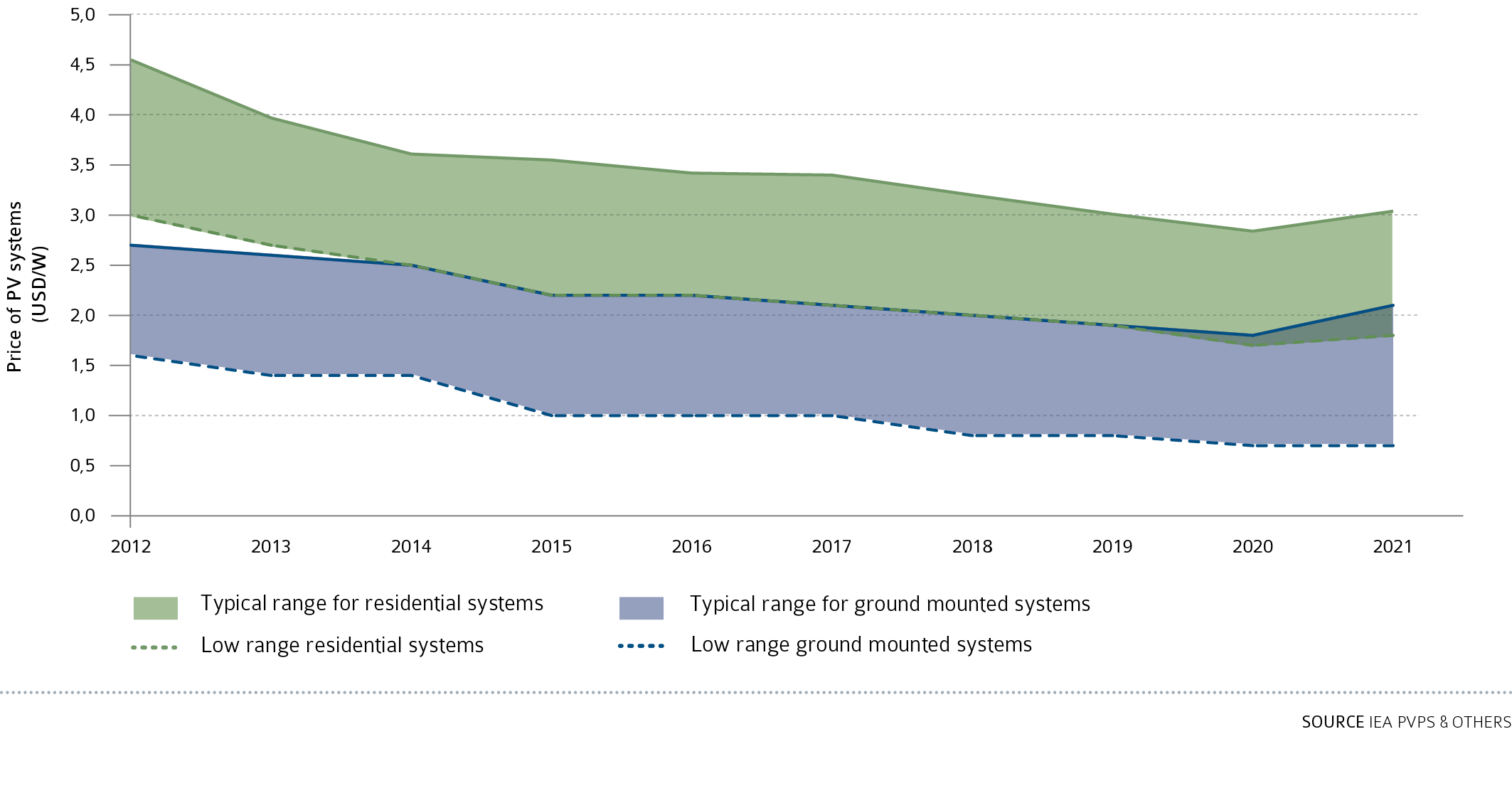 INDICATIVE INSTALLED SYSTEM PRICES IN SELECTED IEA PVPS REPORTING COUNTRIES IN 2021
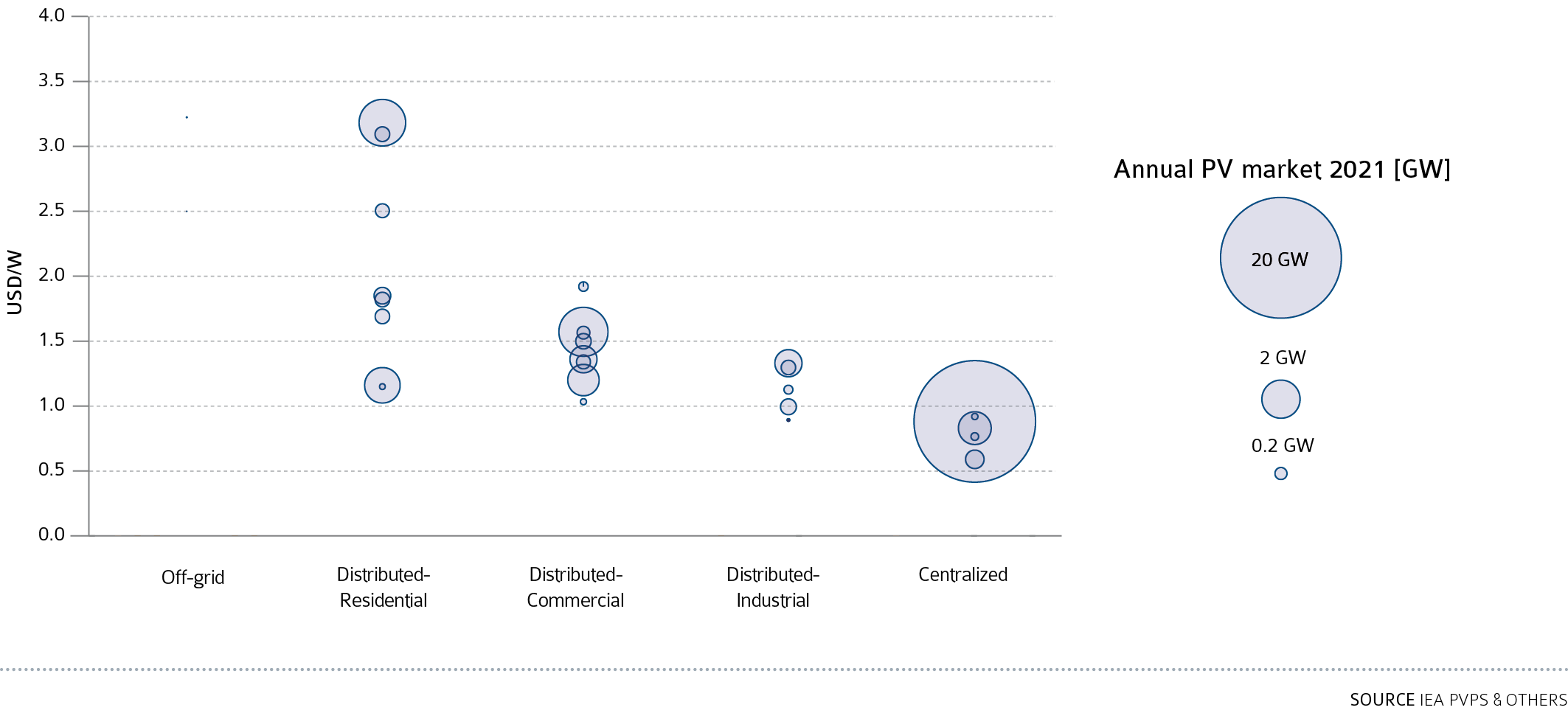 LCOE OF PV ELECTRICITY AS A FUNCTION OF SOLAR IRRADIANCE & RETAIL PRICES IN KEY MARKETS*
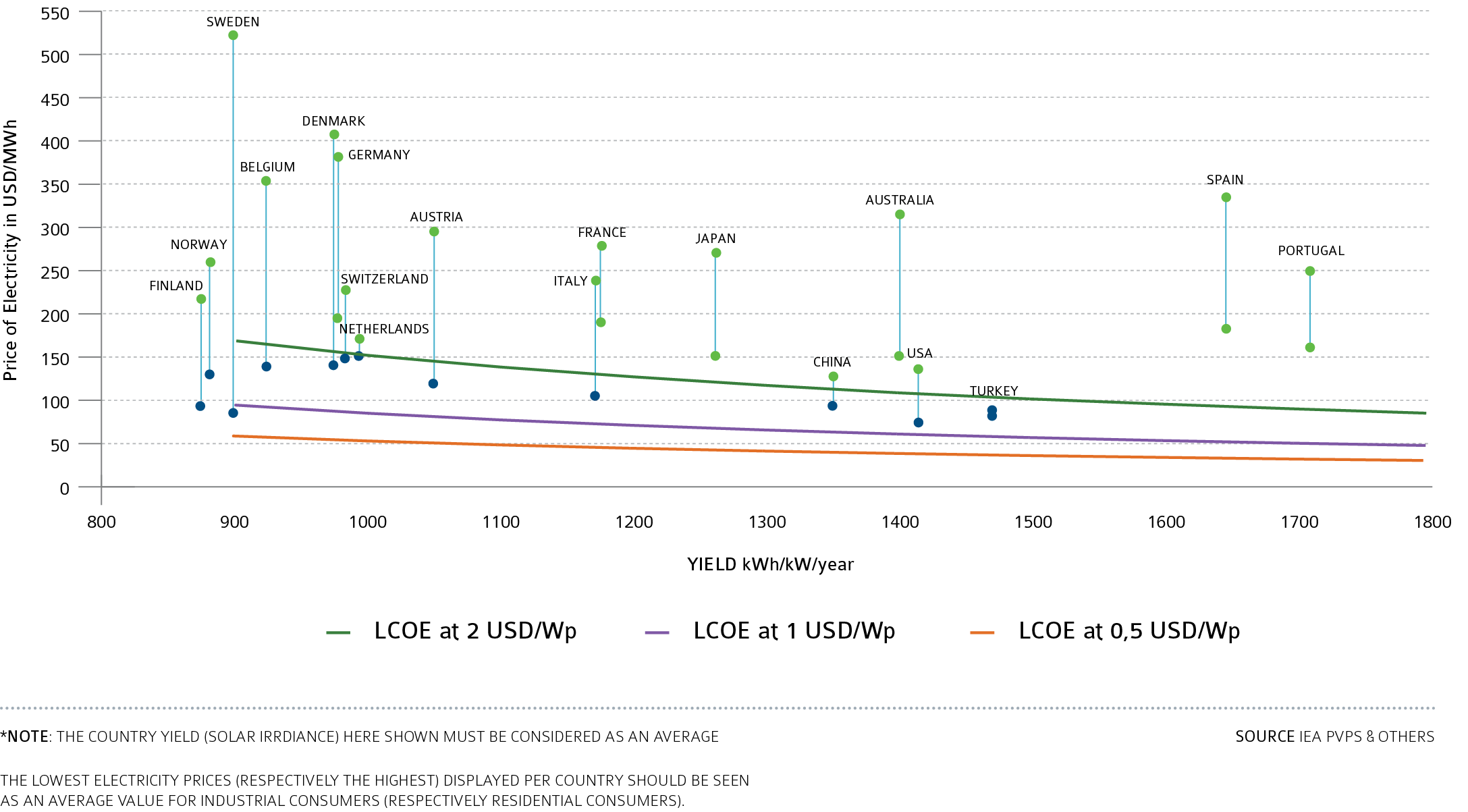 NORMALISED LCOE FOR SOLAR PV BASED ON LOWEST* PPA PRICES 2016 - Q4 2021
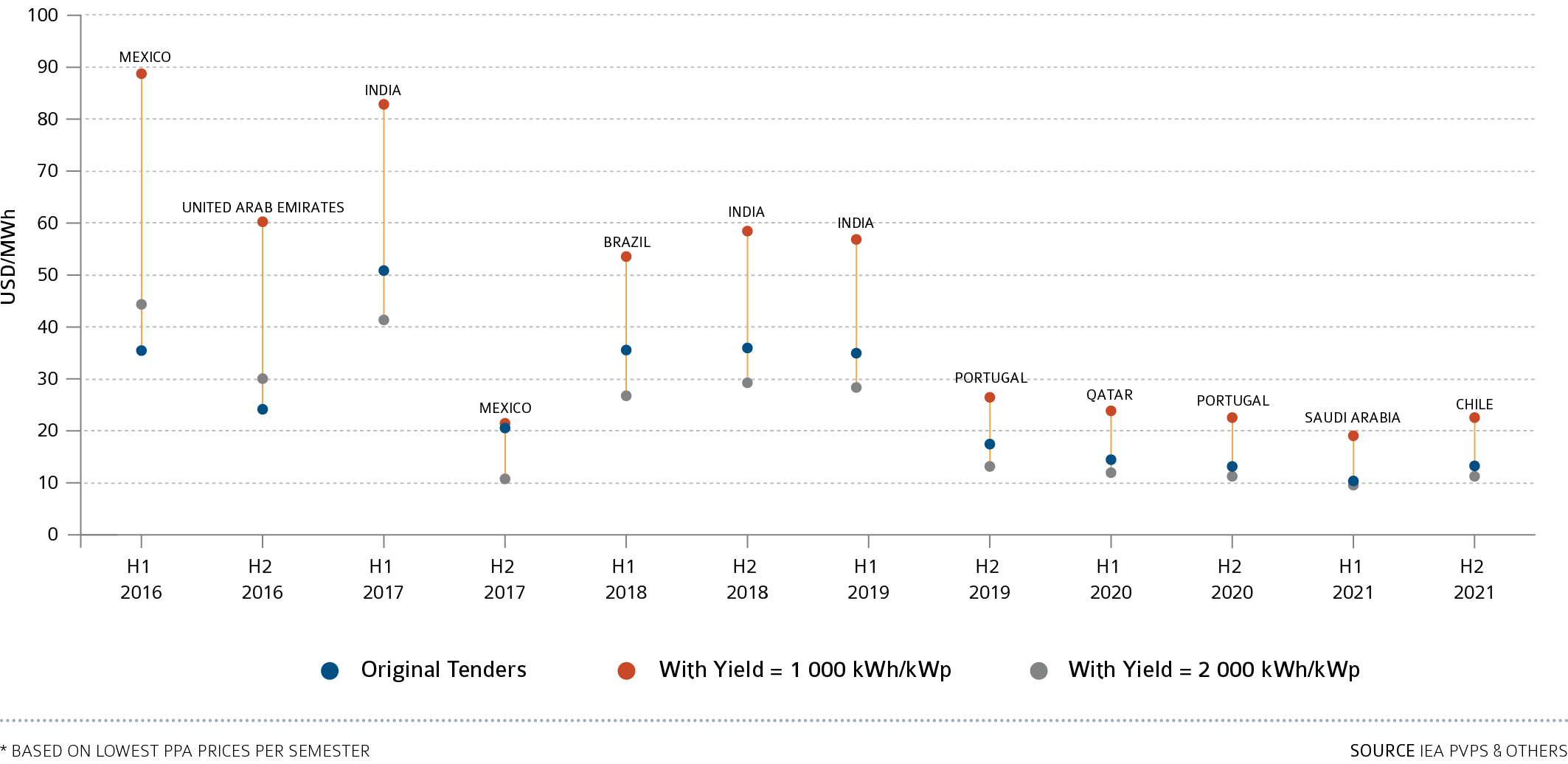 NORMALISED LCOE FOR SOLAR PV BASED ON RECENT PPA PRICES 2021
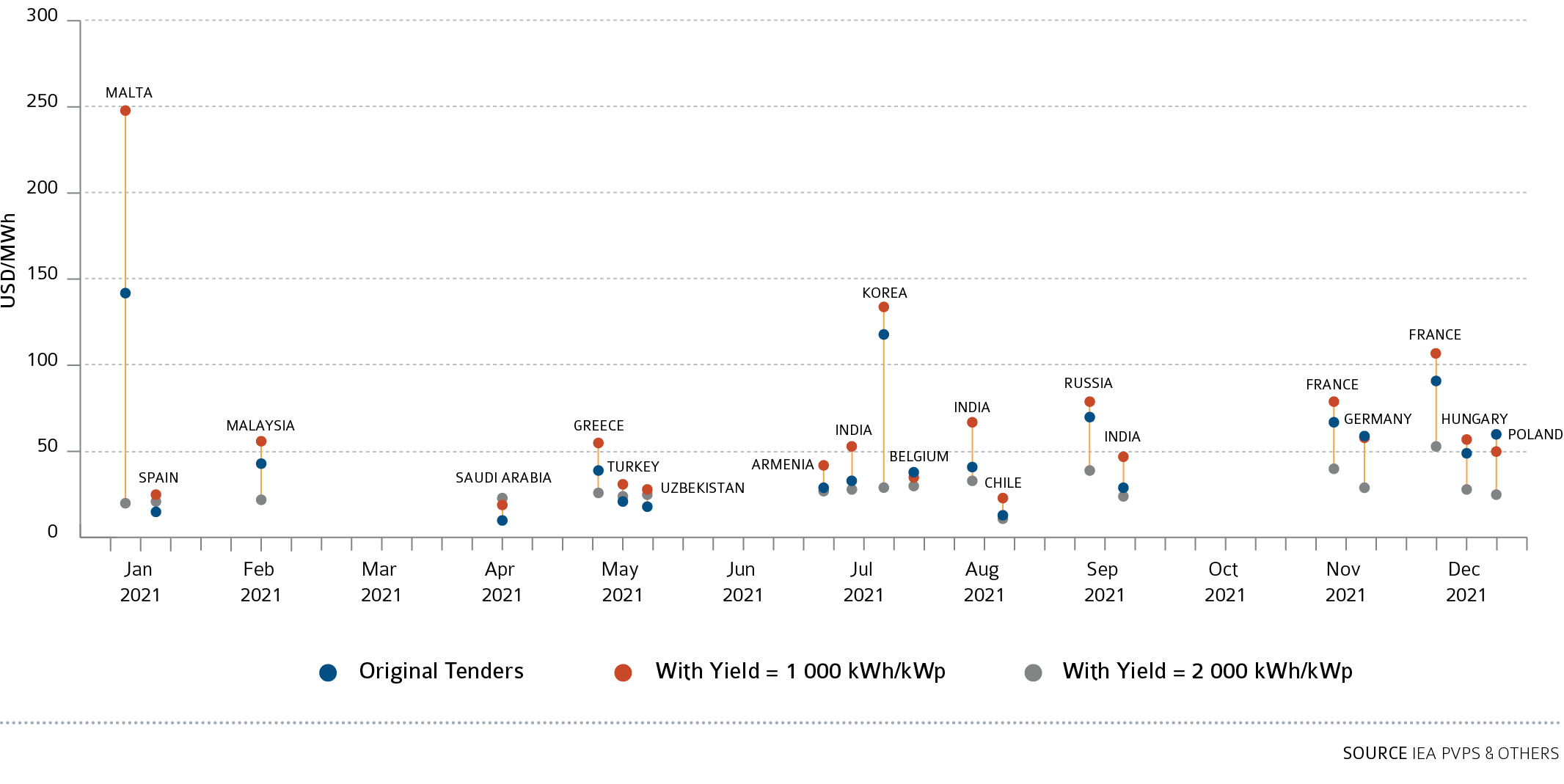 PV CONTRIBUTION TO ELECTRICITY DEMAND 2021
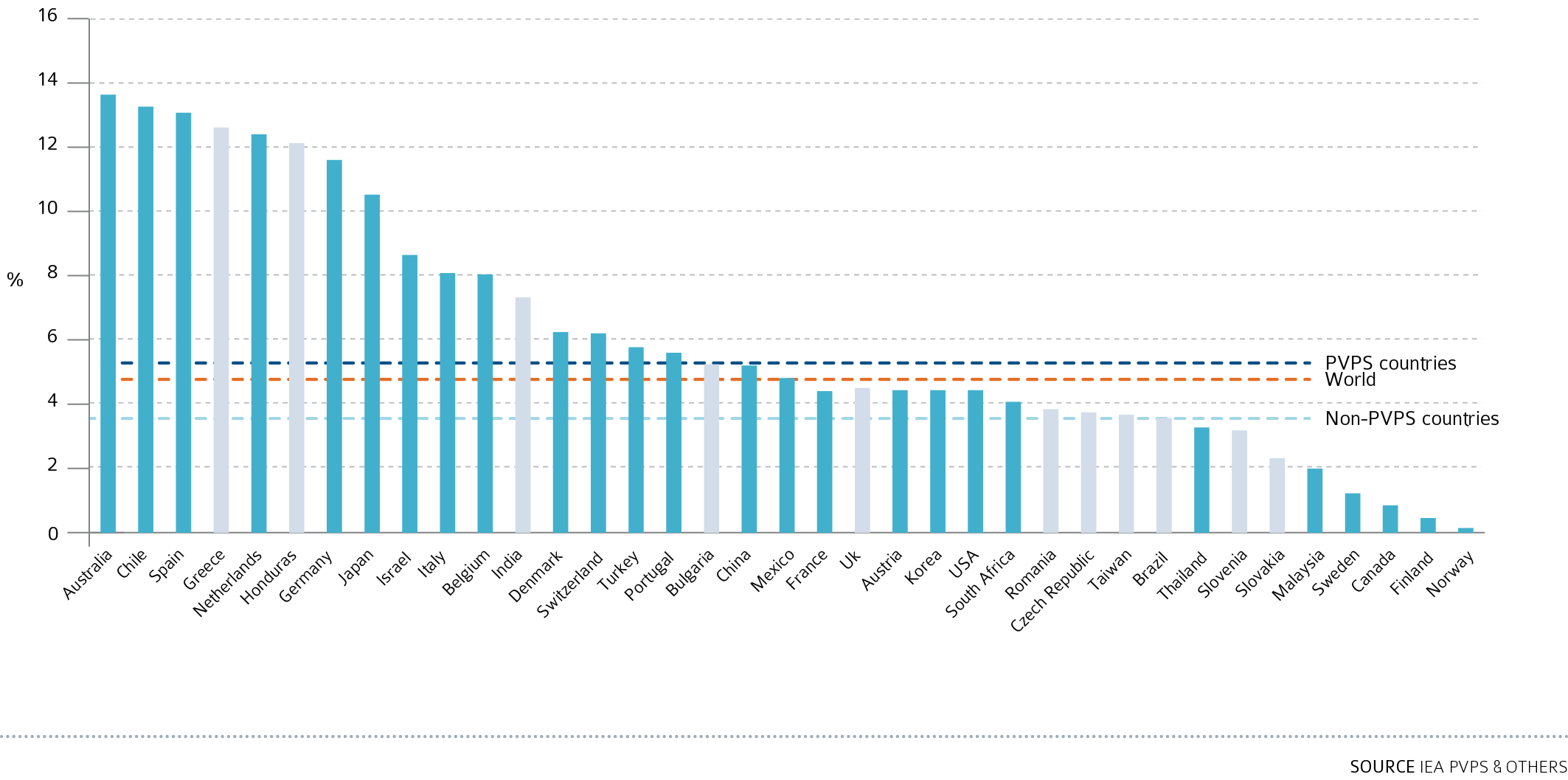 SHARE OF RENEWABLE IN THE GLOBAL ELECTRICITY PRODUCTION IN 2021
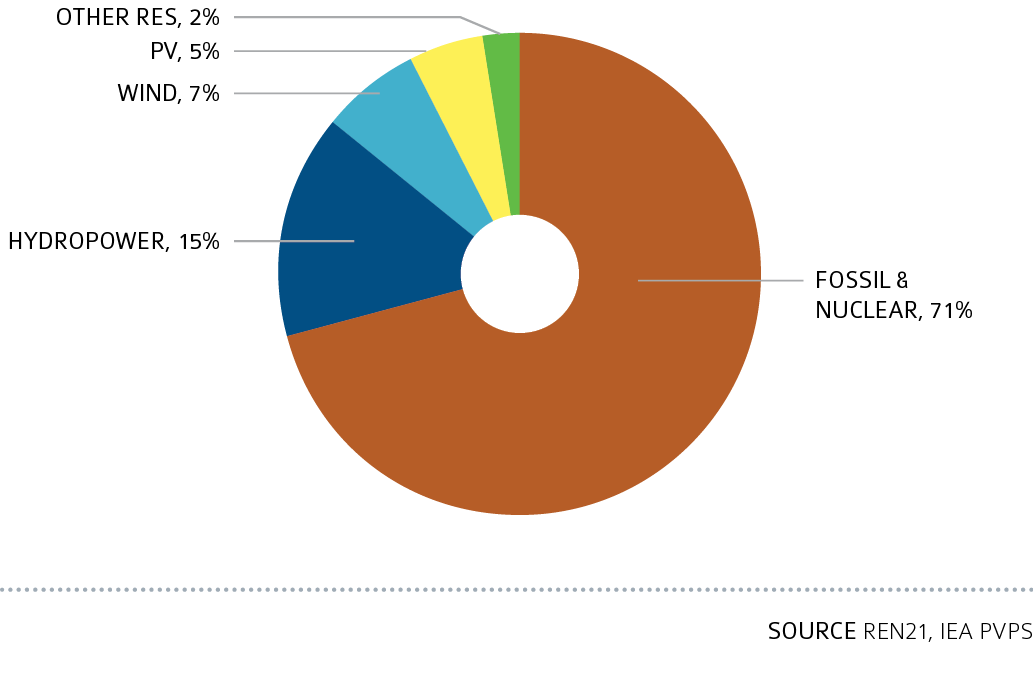 NEW RENEWABLE INSTALLED CAPACITY IN 2021
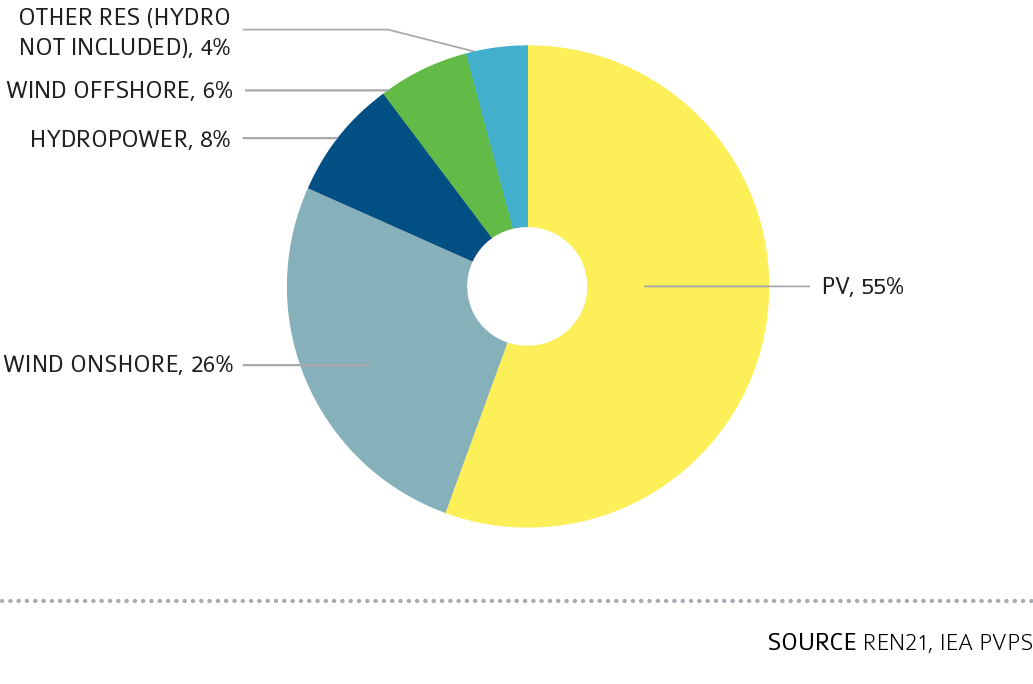 EVOLUTION OF TOP 10 MARKETS
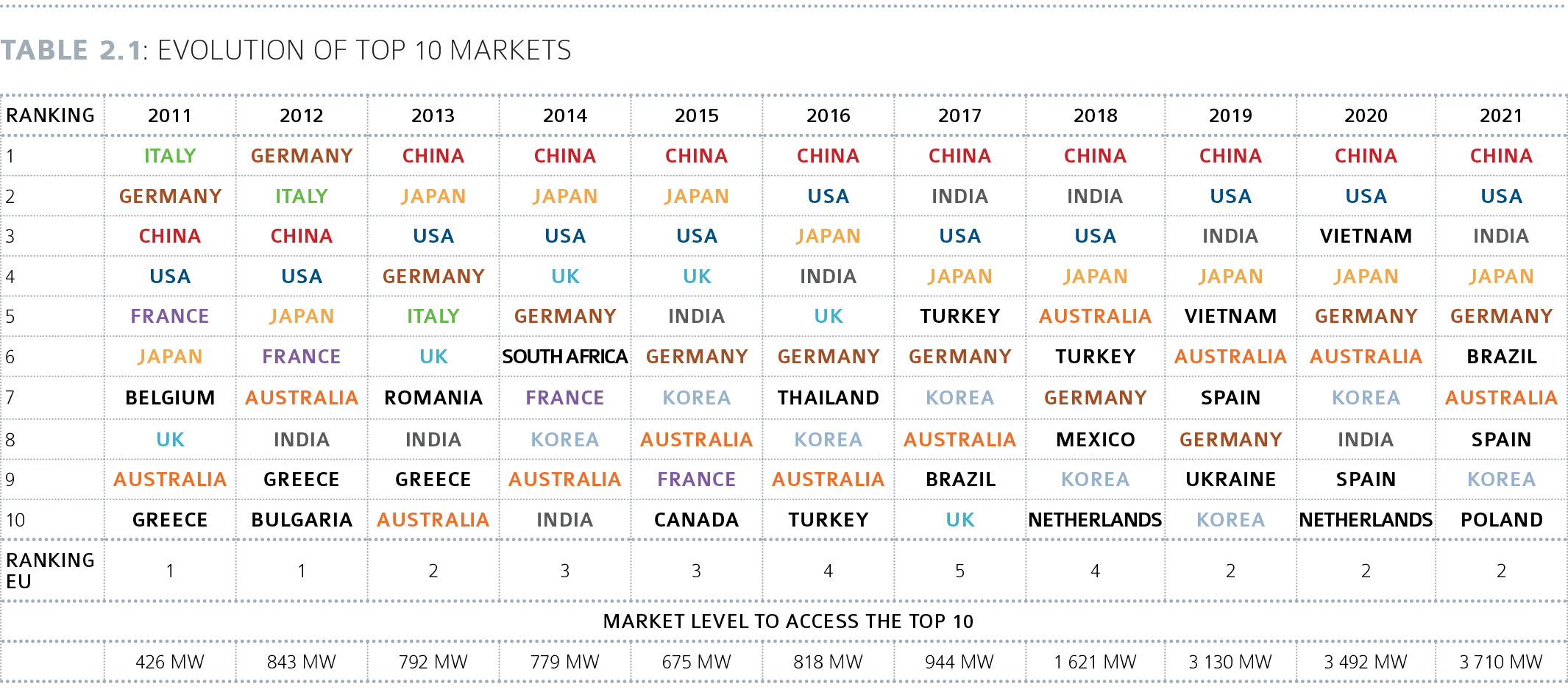 TOP 10 COUNTRIES FOR CENTRALIZED PV INSTALLED IN 2021
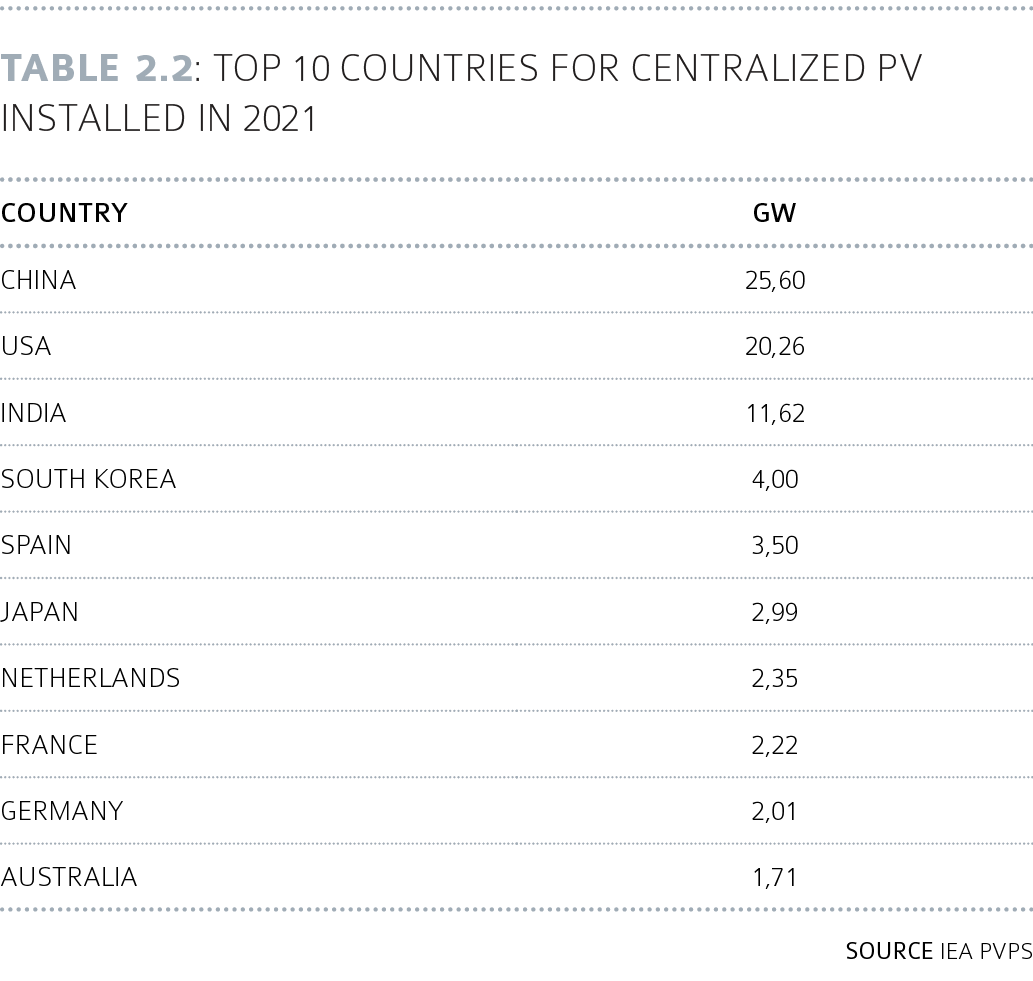 TOP 10 COUNTRIES FOR CUMULATIVE CENTRALIZED PV INSTALLED CAPACITY IN 2021
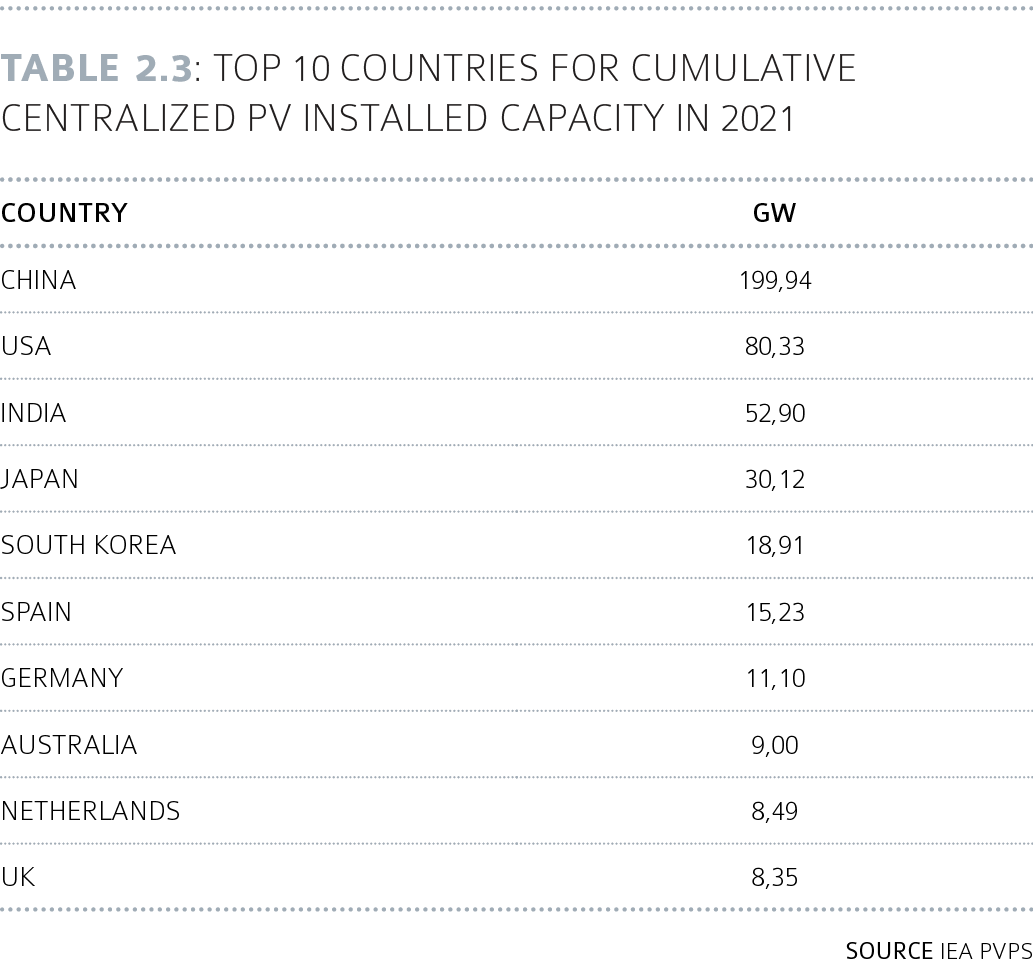 TOP 10 COUNTRIES FOR DISTRIBUTED PV INSTALLED IN 2021
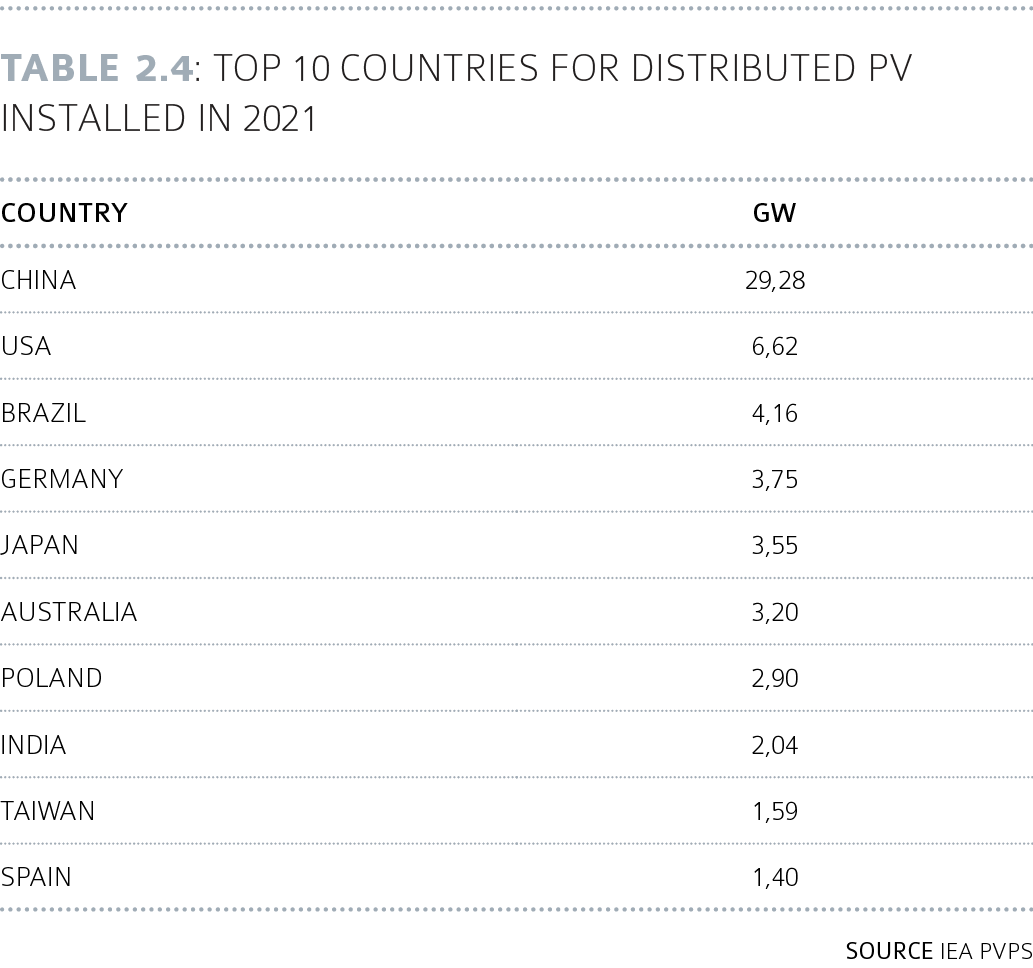 TOP 10 COUNTRIES FOR CUMULATIVE DISTRIBUTED PV INSTALLED CAPACITY IN 2021
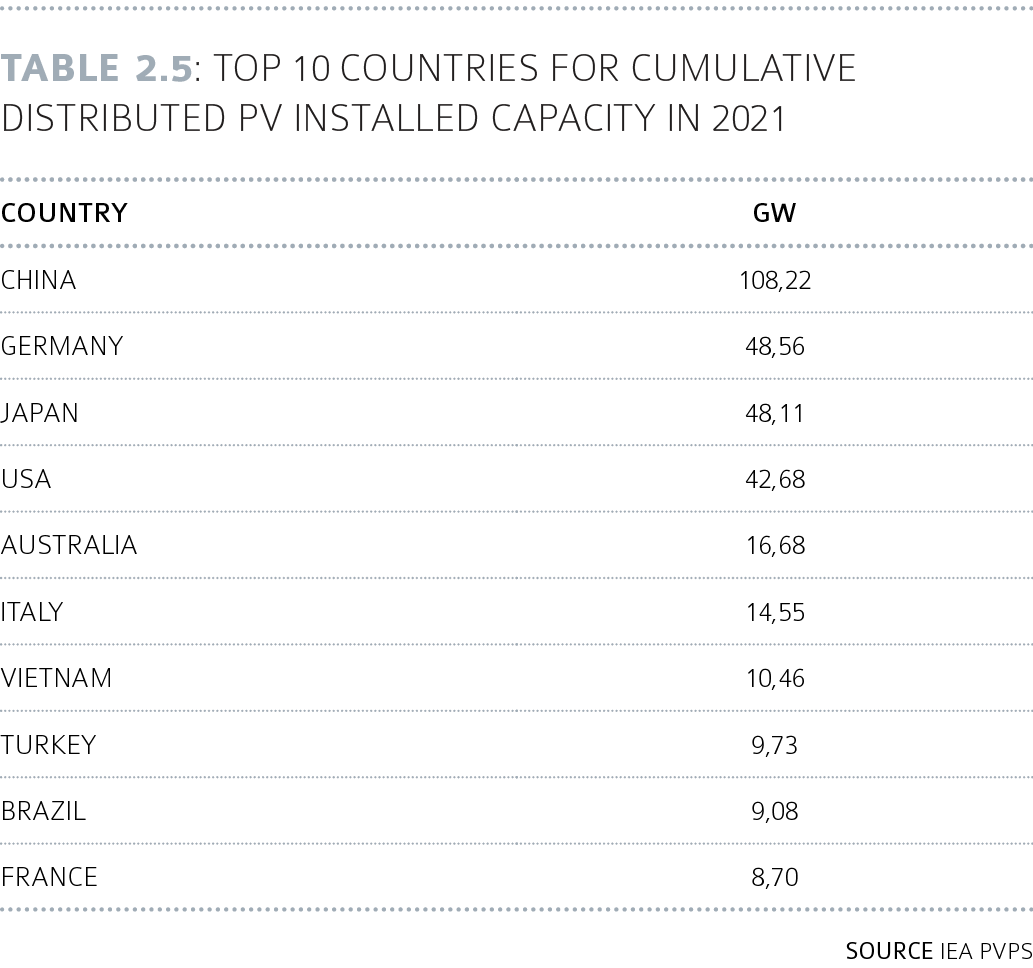 2021 PV MARKET STATISTICS IN DETAIL
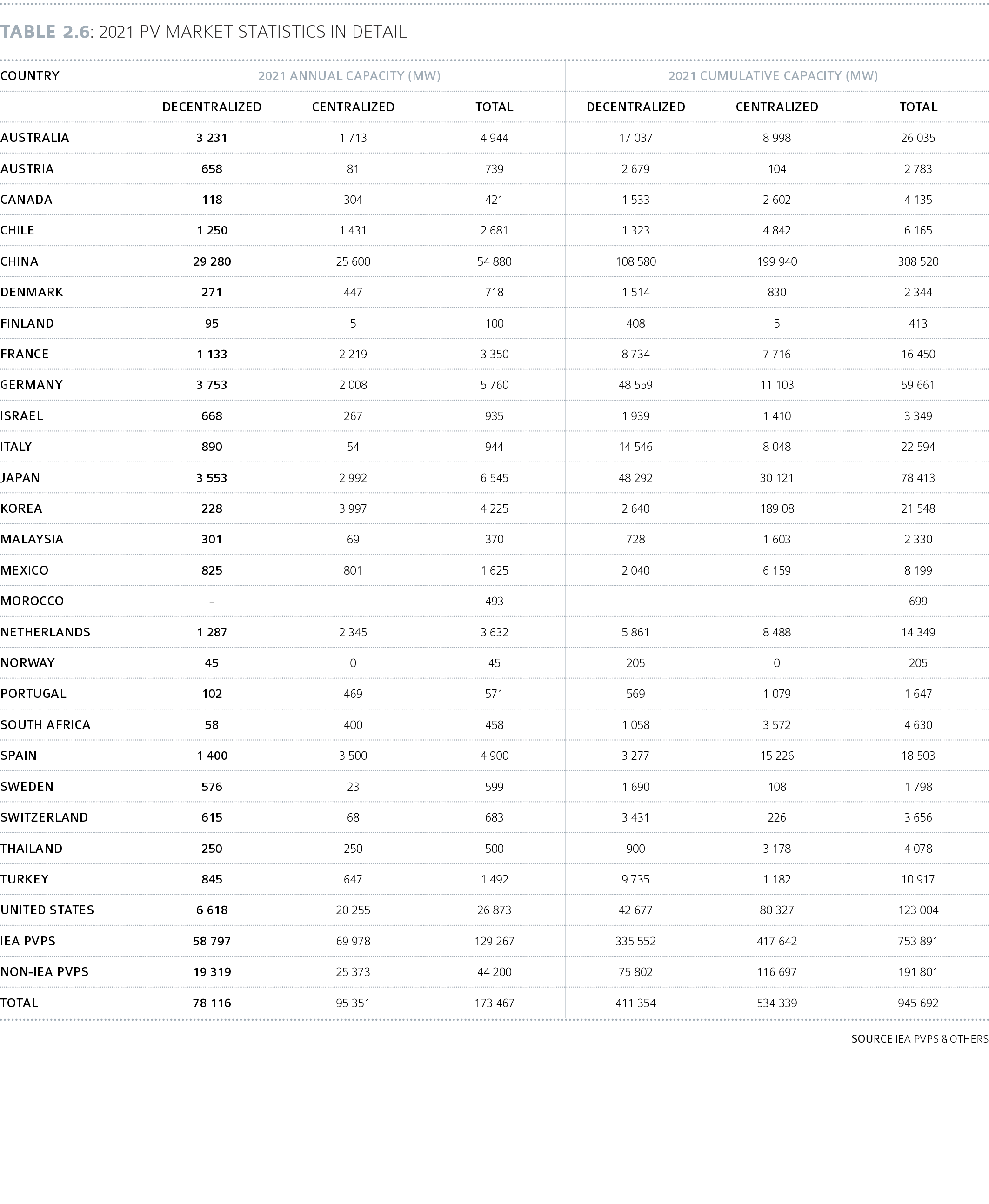 GLOBAL TOP FIVE MANUFACTURERS IN TERMS OF PV CELL/MODULE PRODUCTION AND SHIPMENT VOLUME (2021)
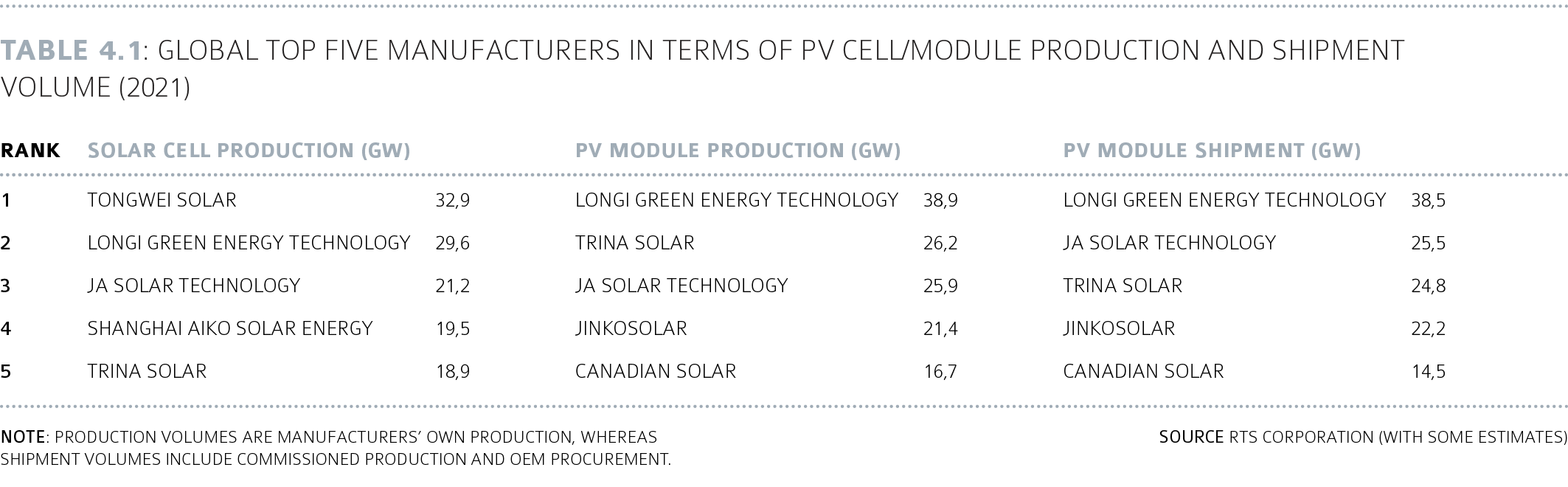 EVOLUTION OF ACTUAL MODULE PRODUCTION AND PRODUCTION CAPACITIES (MWp)
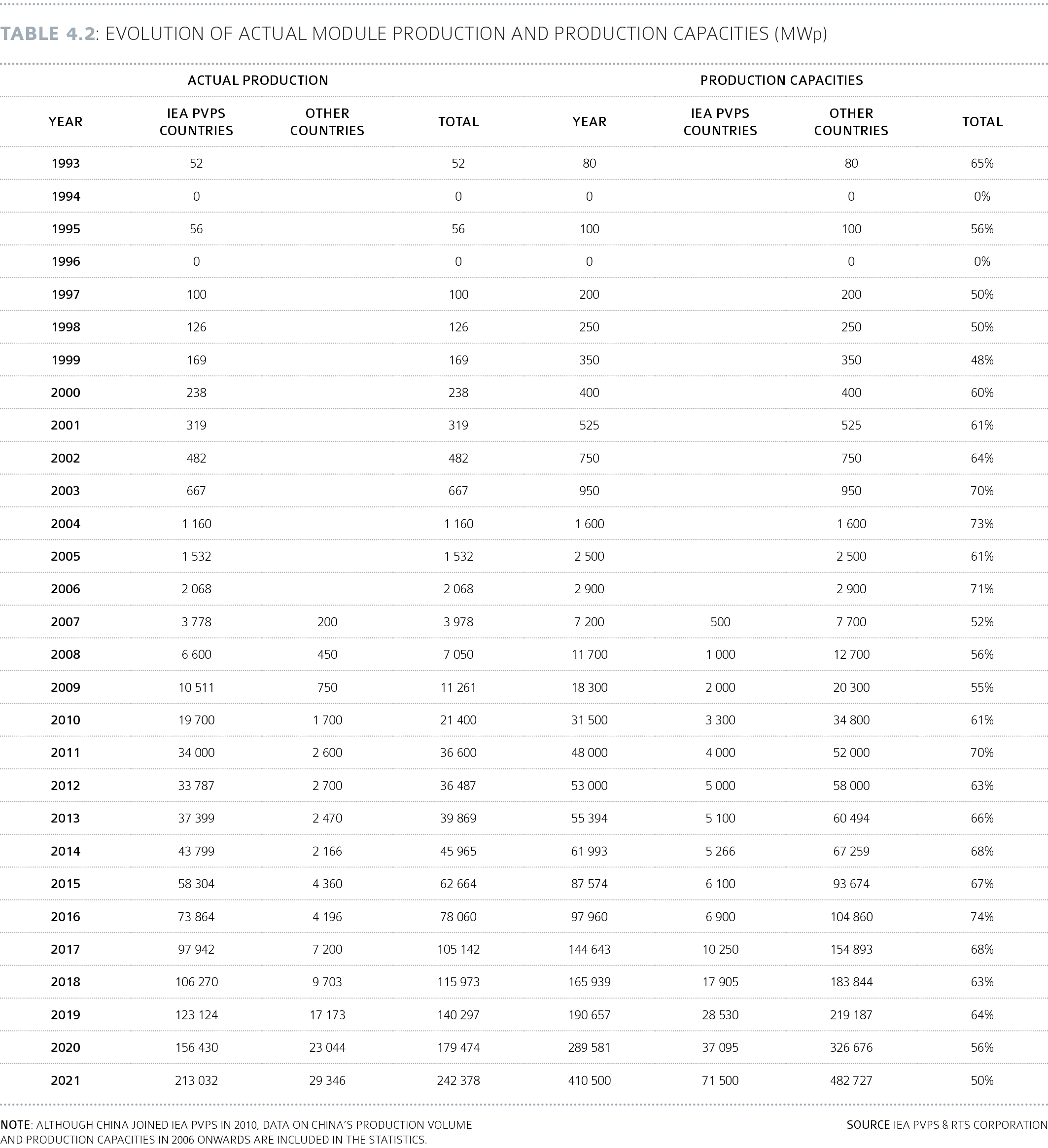 TOP 10 RANKING OF PV BUSINESS VALUES
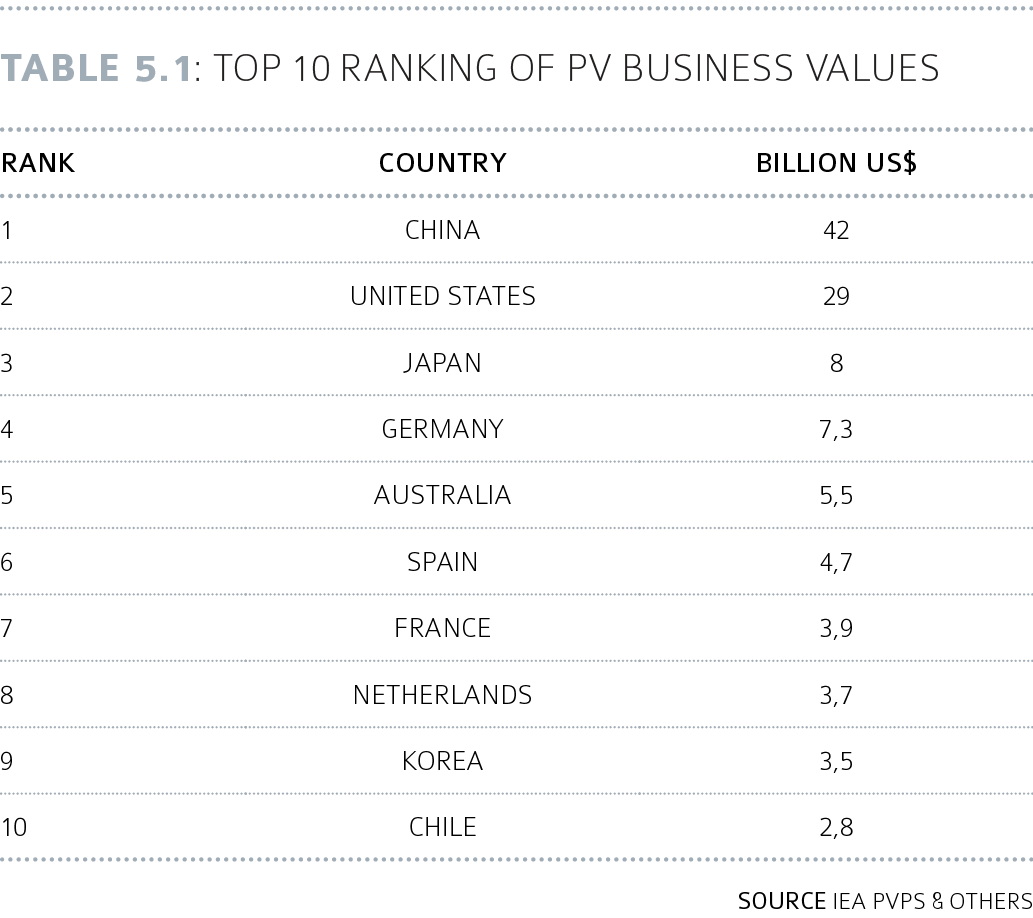 TOP 10 LOWEST WINNING BIDS IN PV TENDERS FOR UTILTY SCALE PV SYSTEM
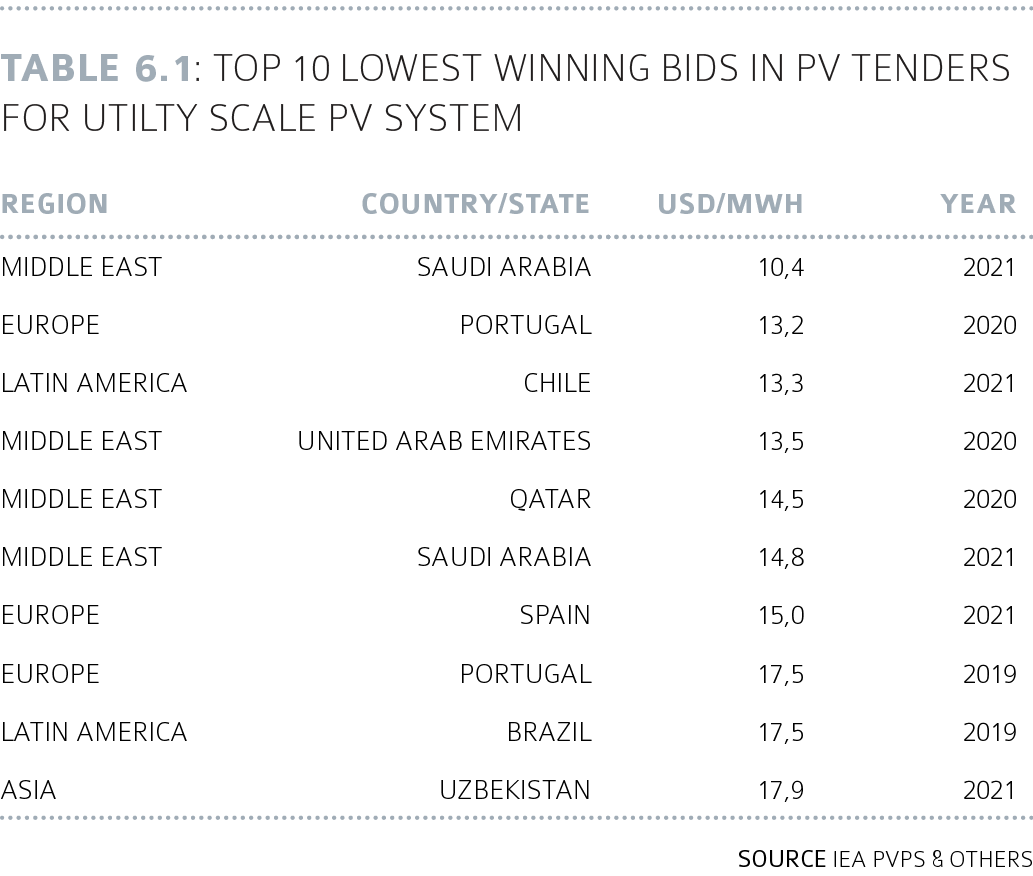 LOWEST WINNING BIDS IN PV TENDERS FOR UTILTY SCALE PV SYSTEM PER REGION
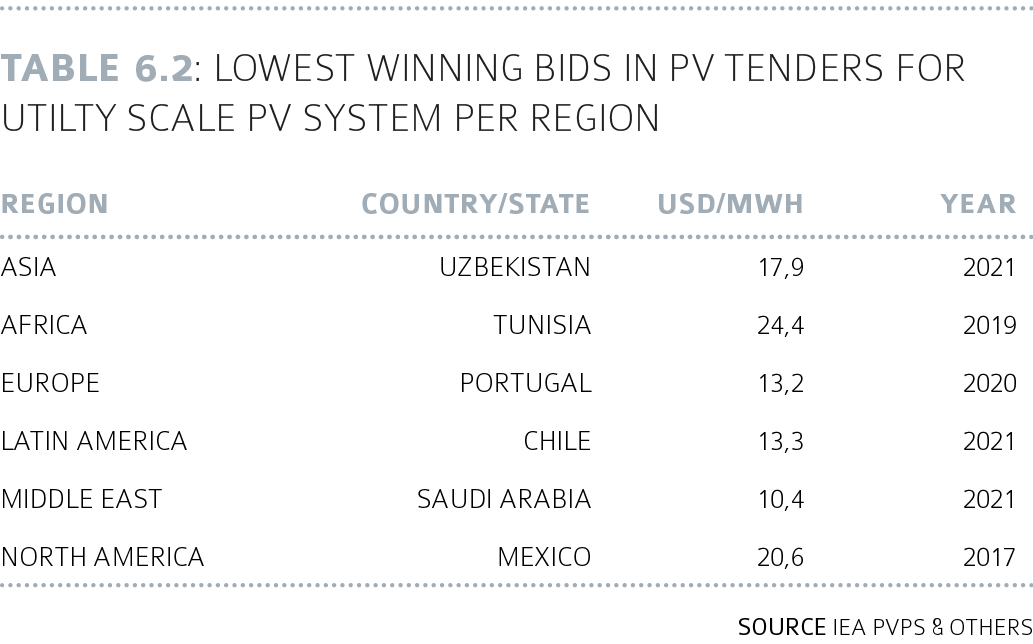 2021 PV ELECTRICITY STATISTICS IN IEA PVPS COUNTRIES
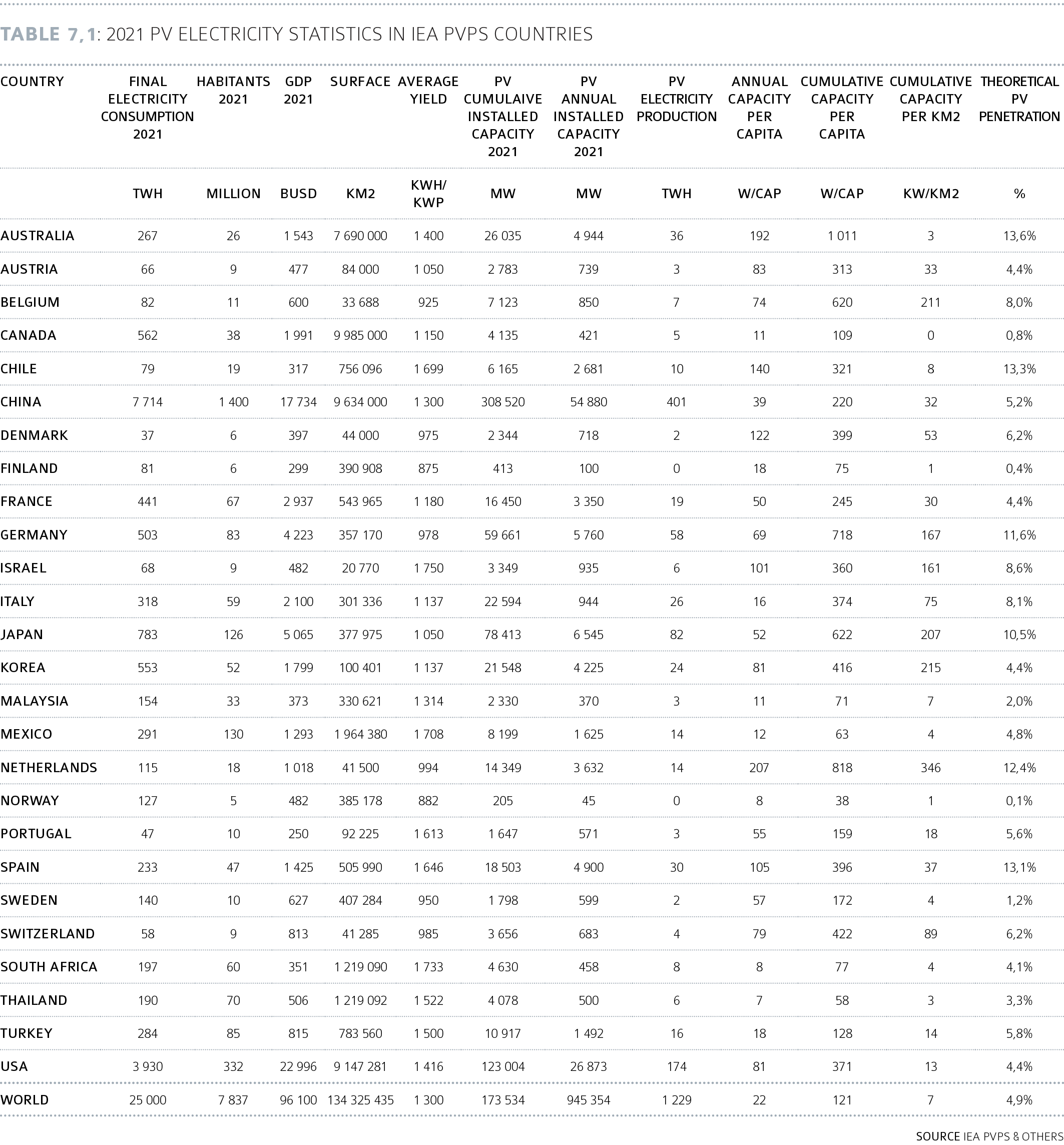 AVERAGE 2021 EXCHANGE RATES
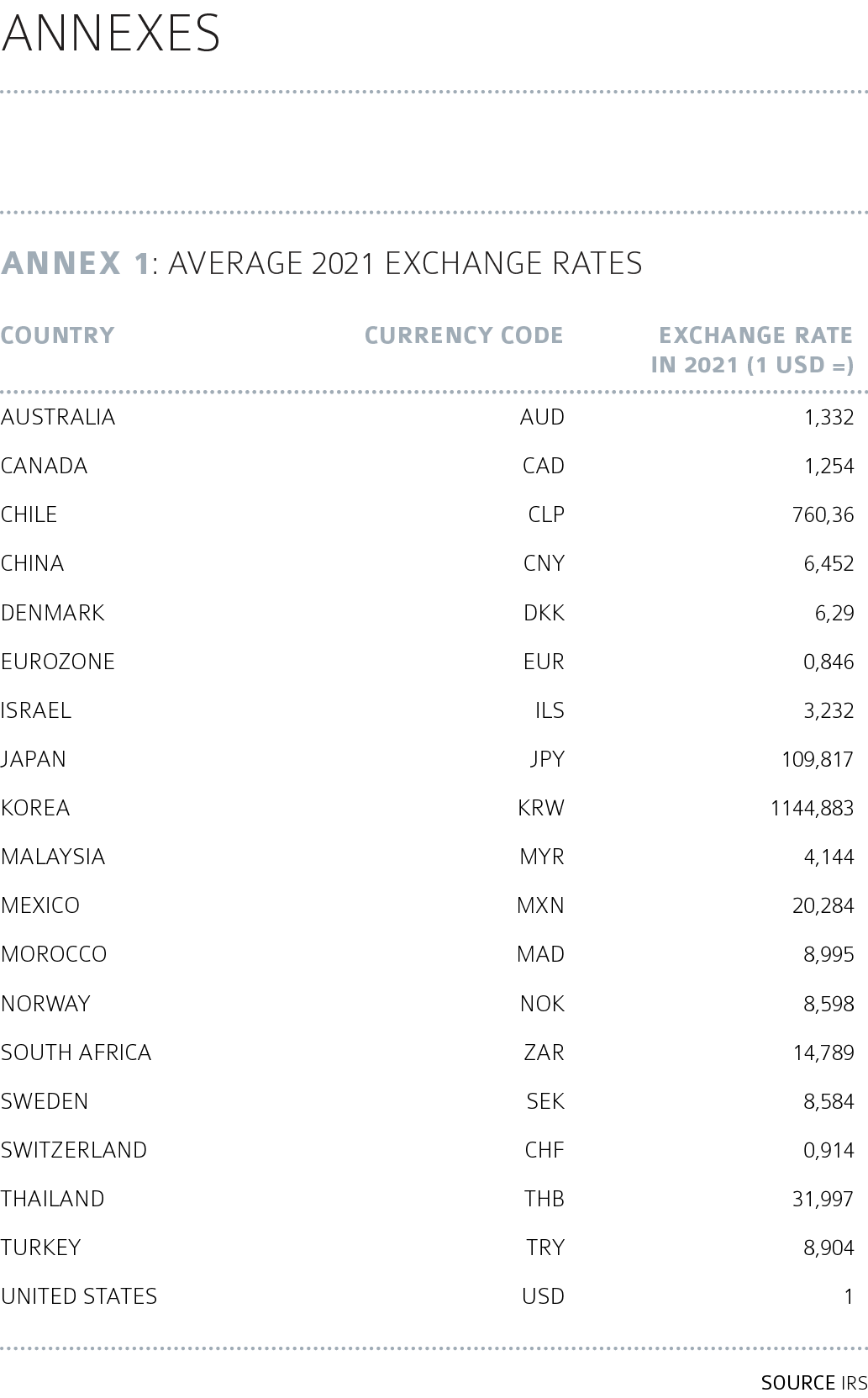 CUMULATIVE INSTALLED PV CAPACITY (MWp) FROM 1992 TO 2021
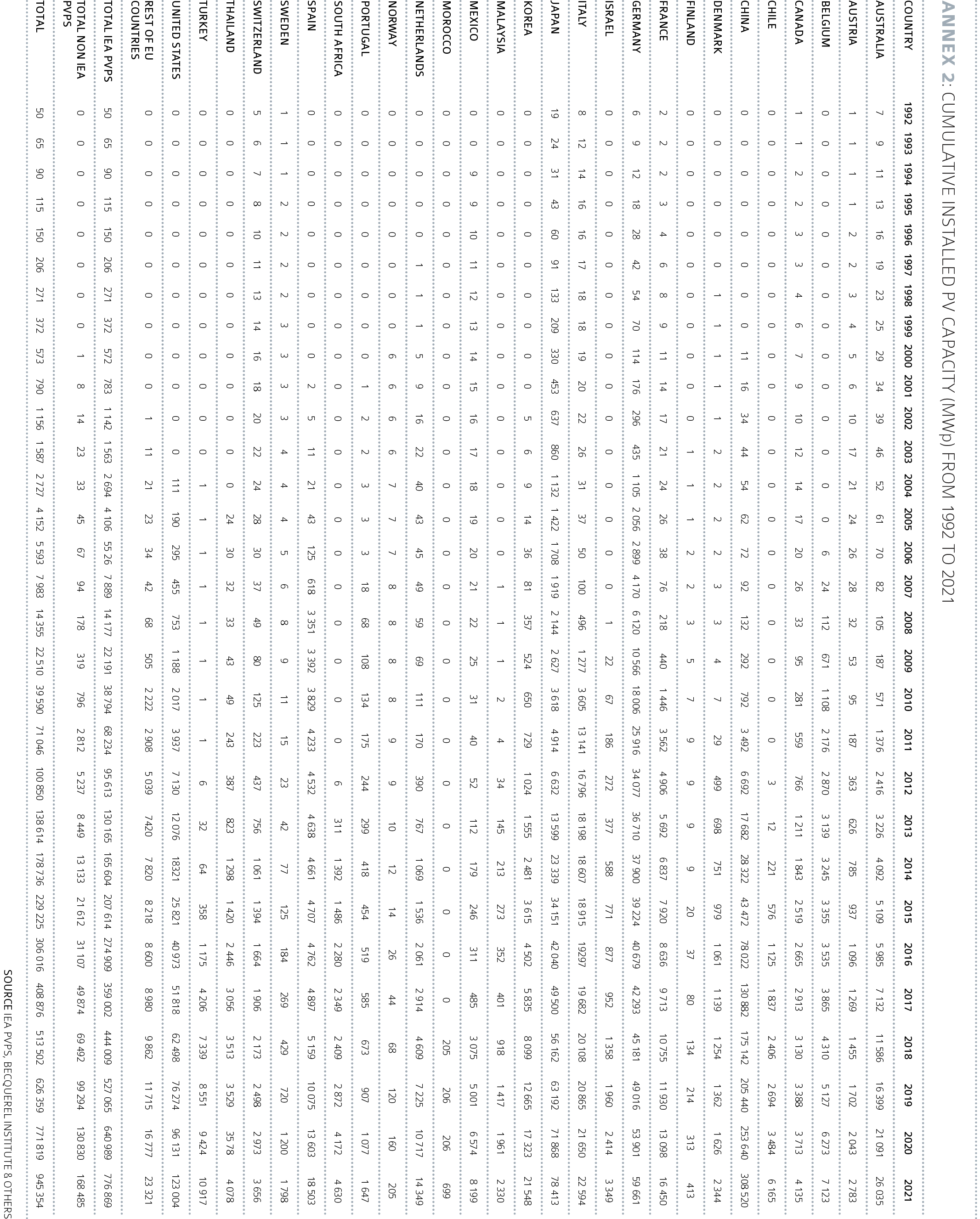 ANNUAL INSTALLED PV CAPACITY (MWp) FROM 1992 TO 2021
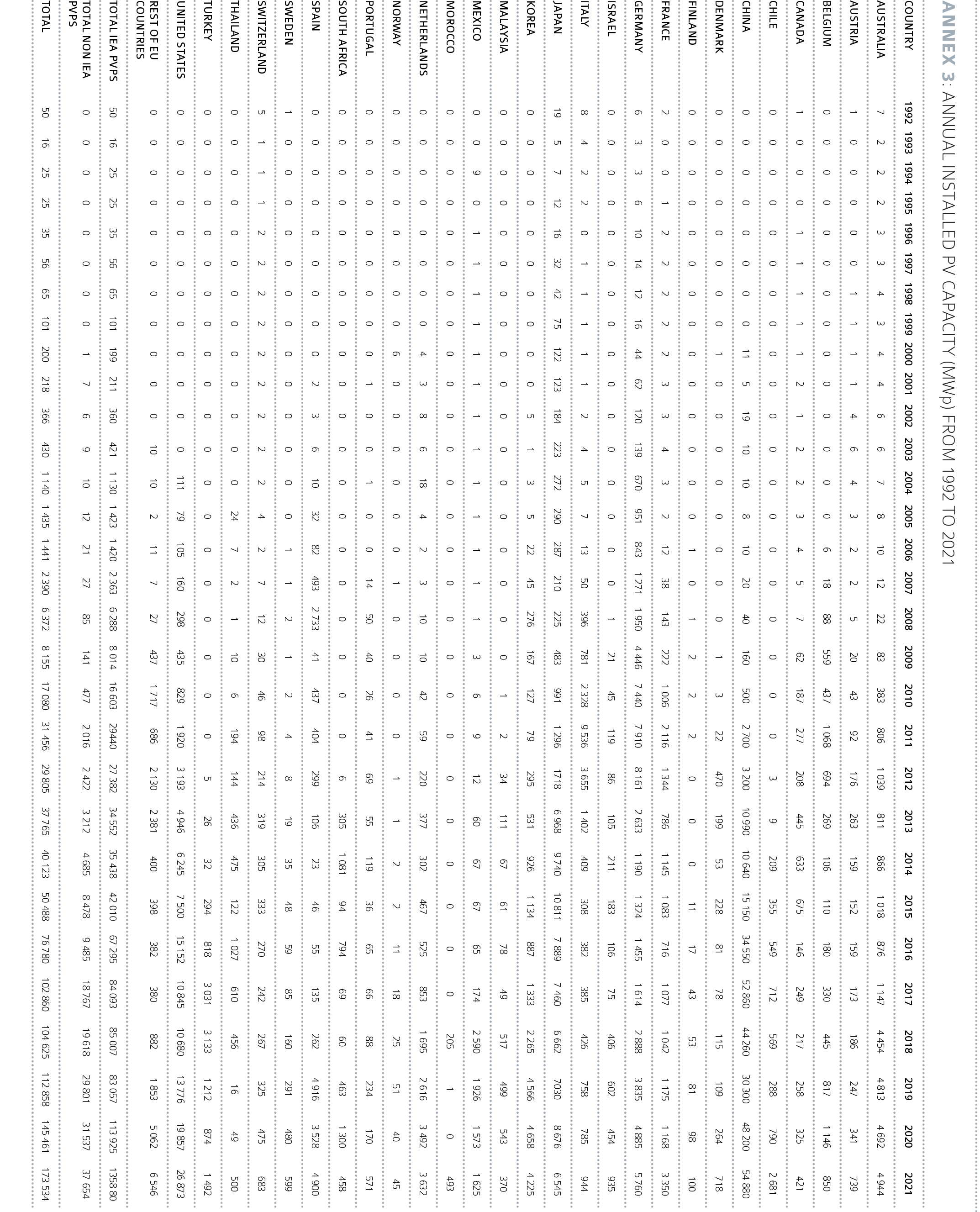 Infographic
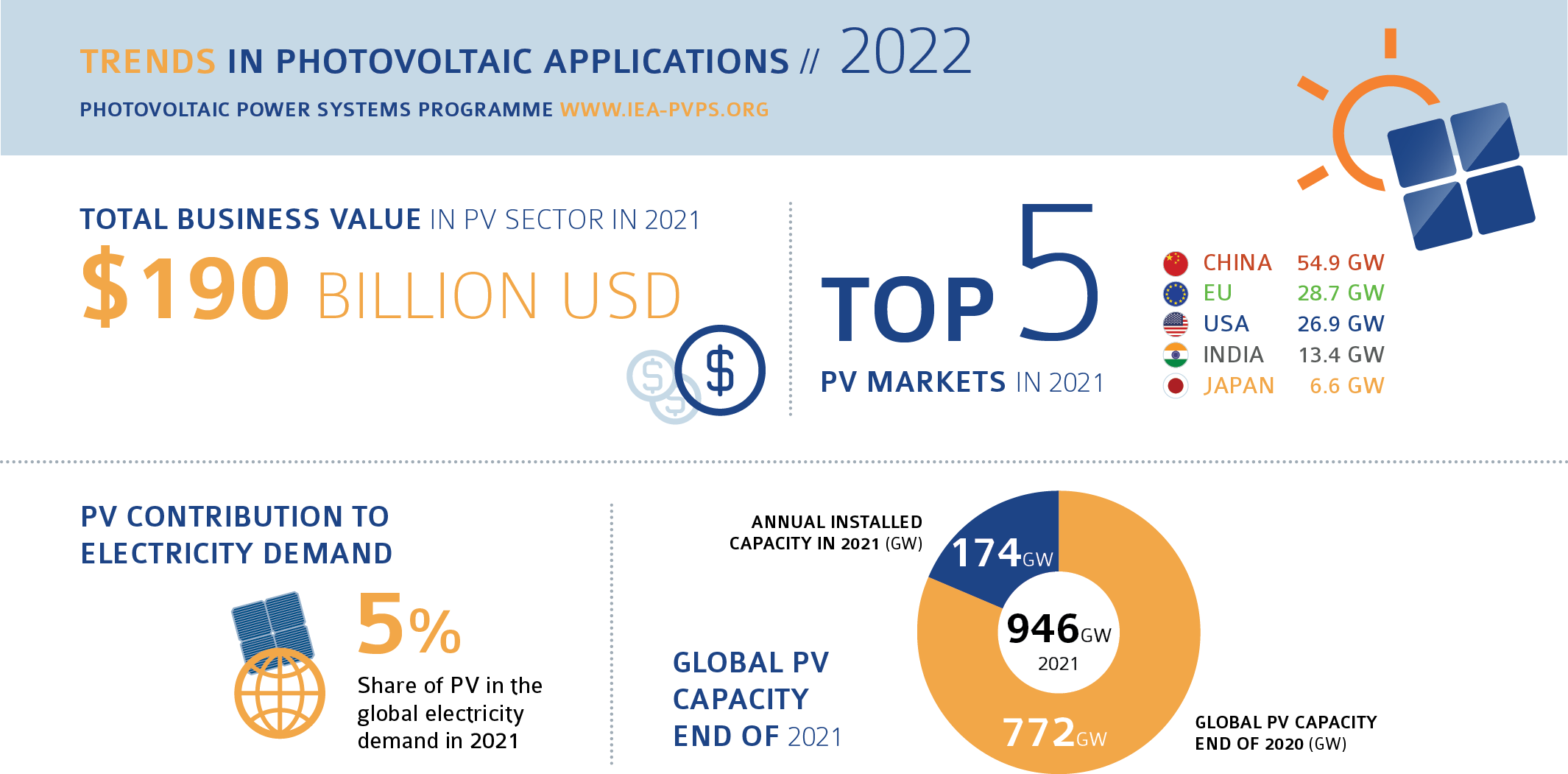 Infographic
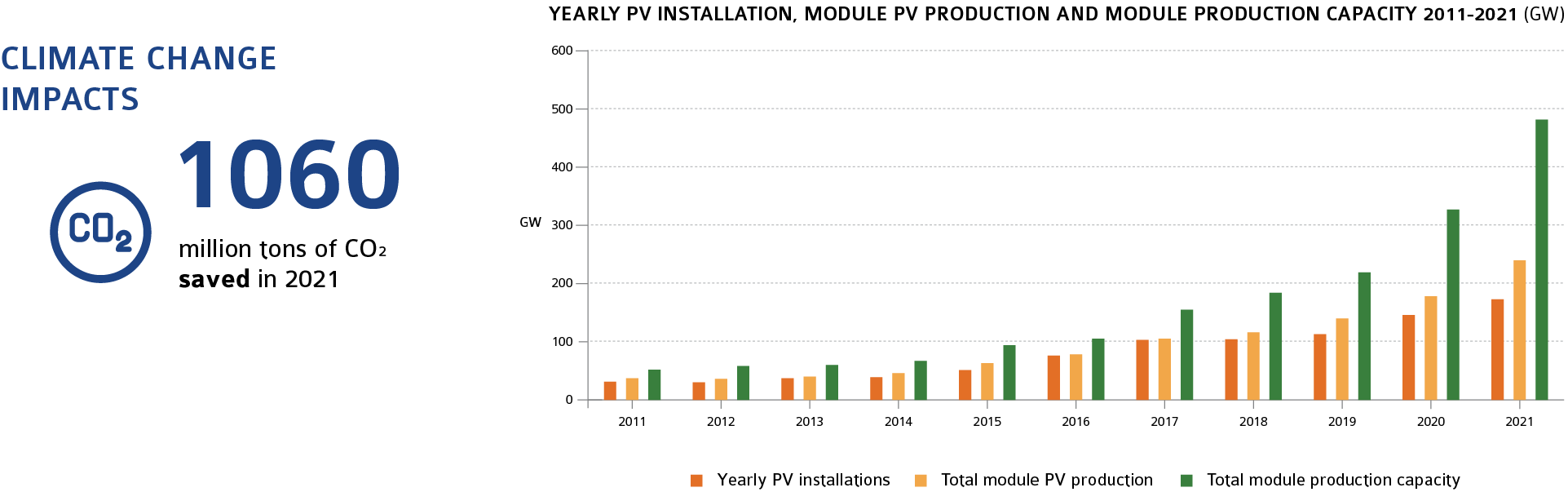 Infographic
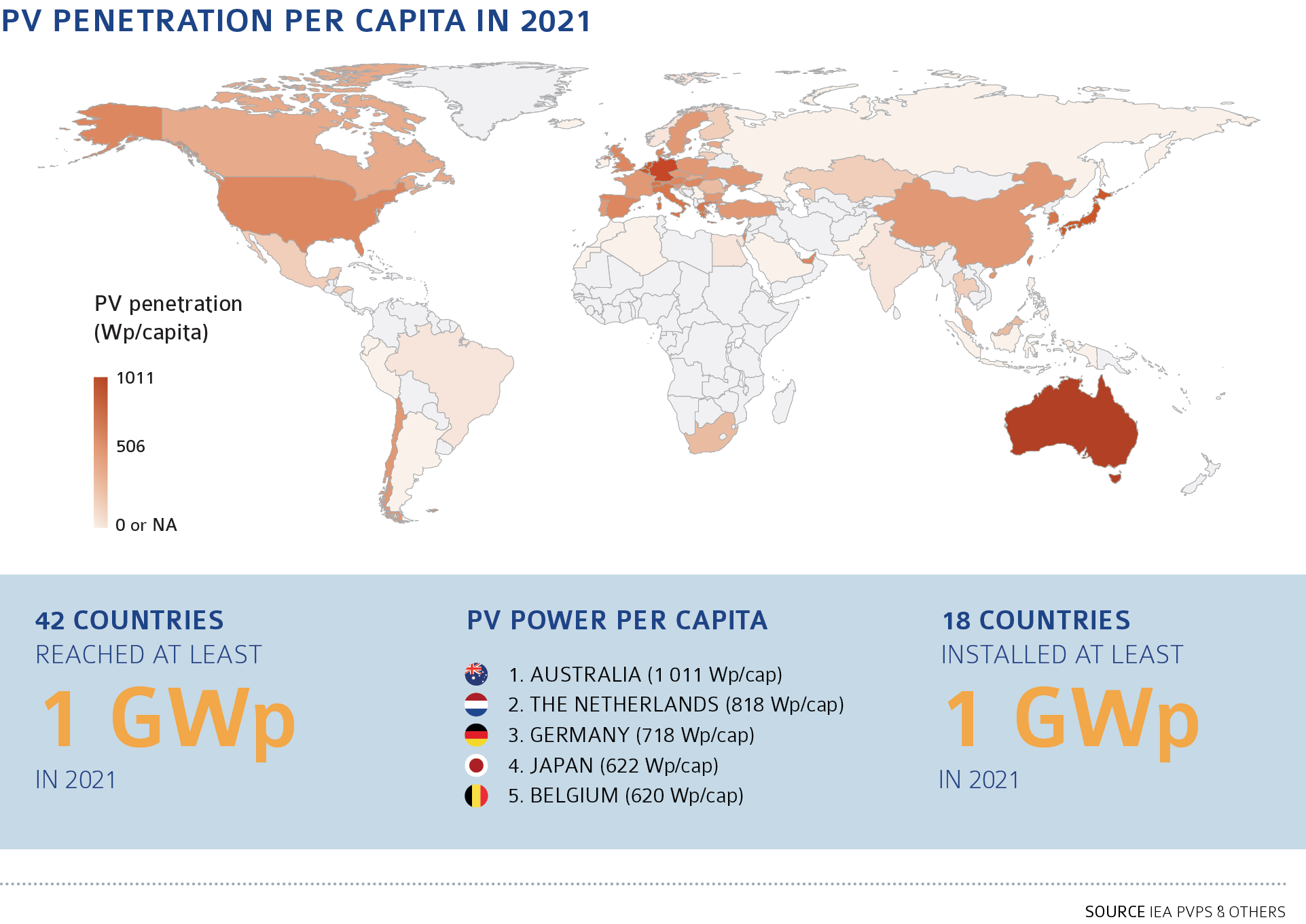 Gaëtan Masson, T1
g.masson@becquerelinstitute.eu